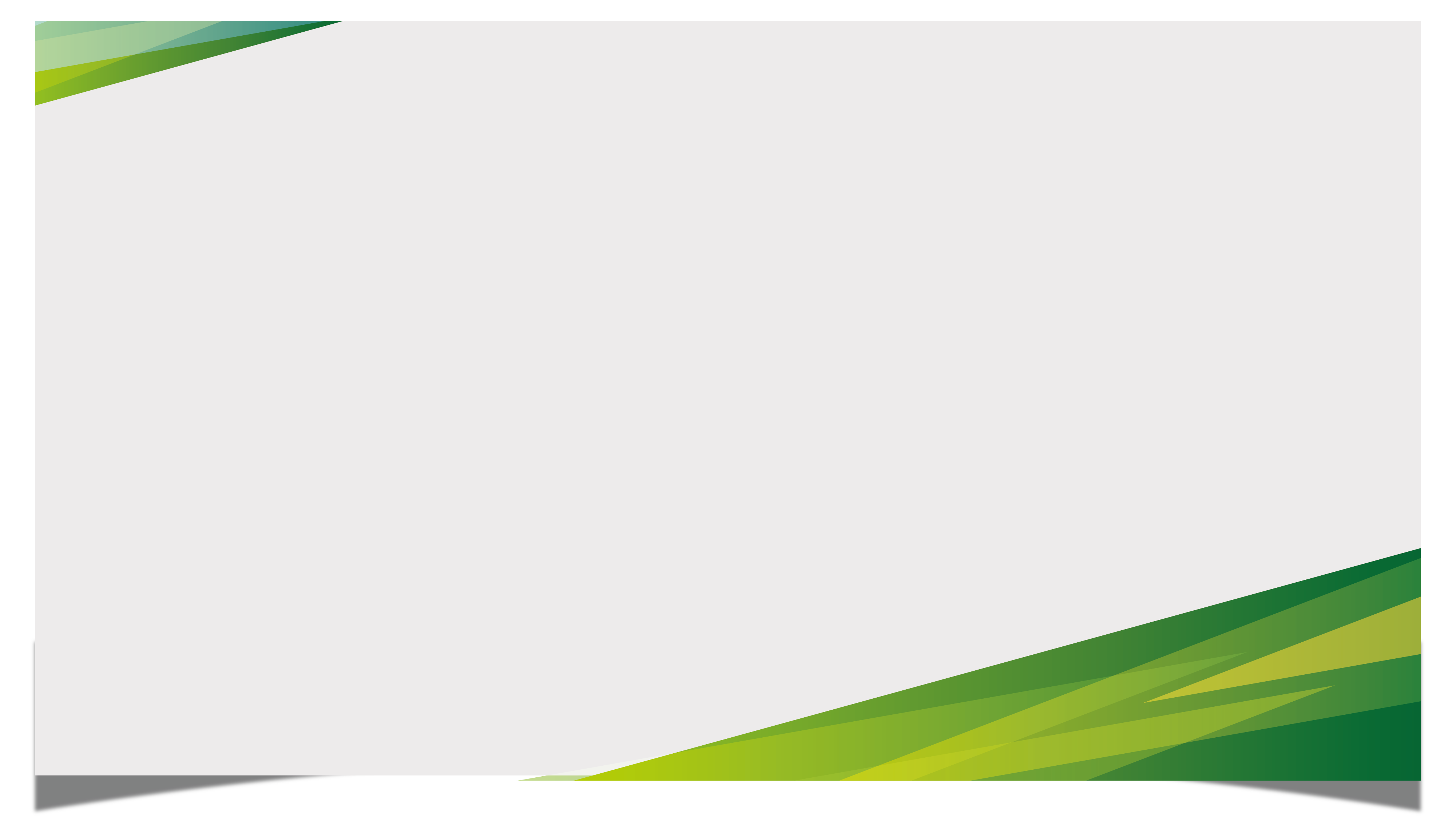 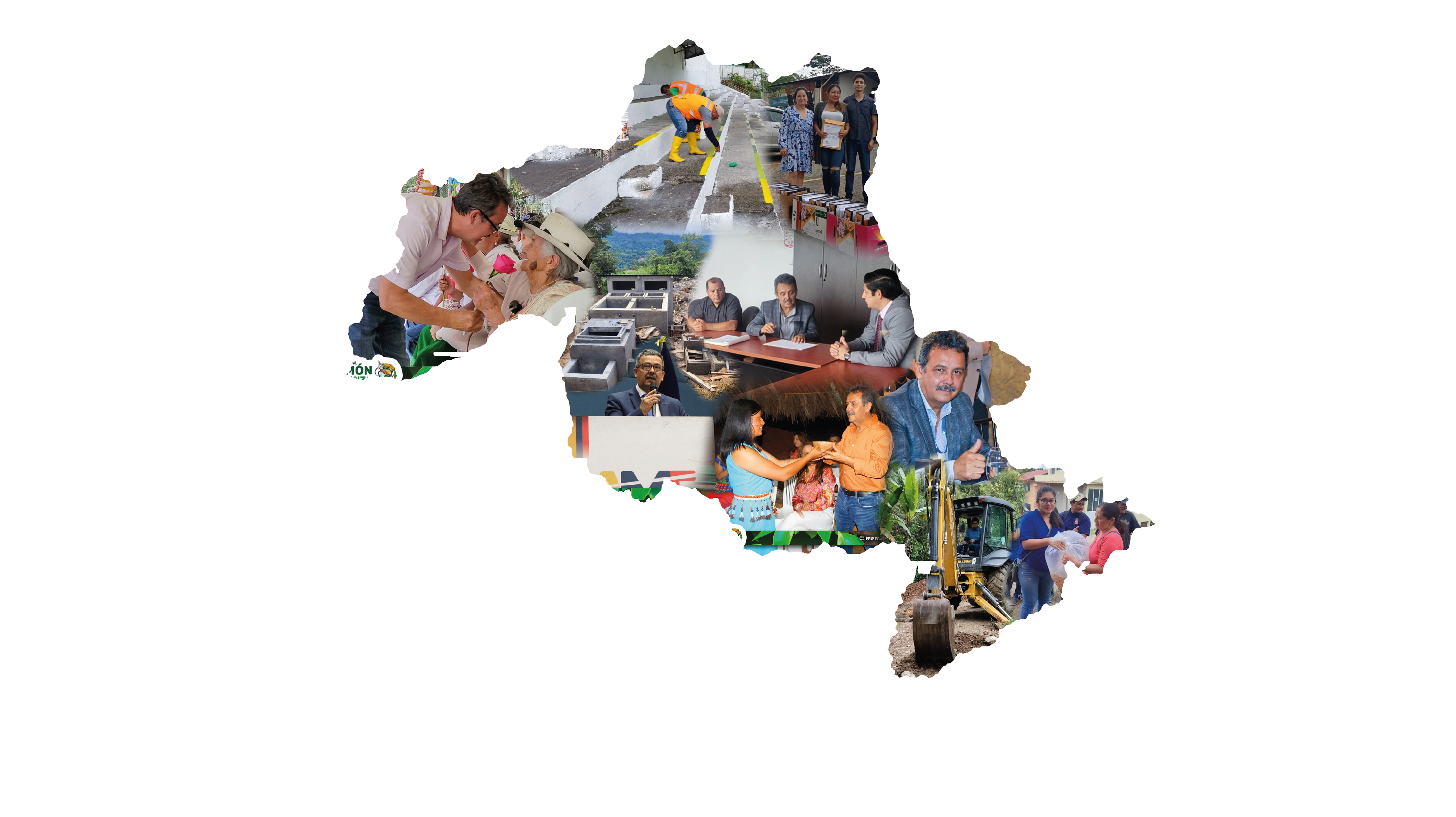 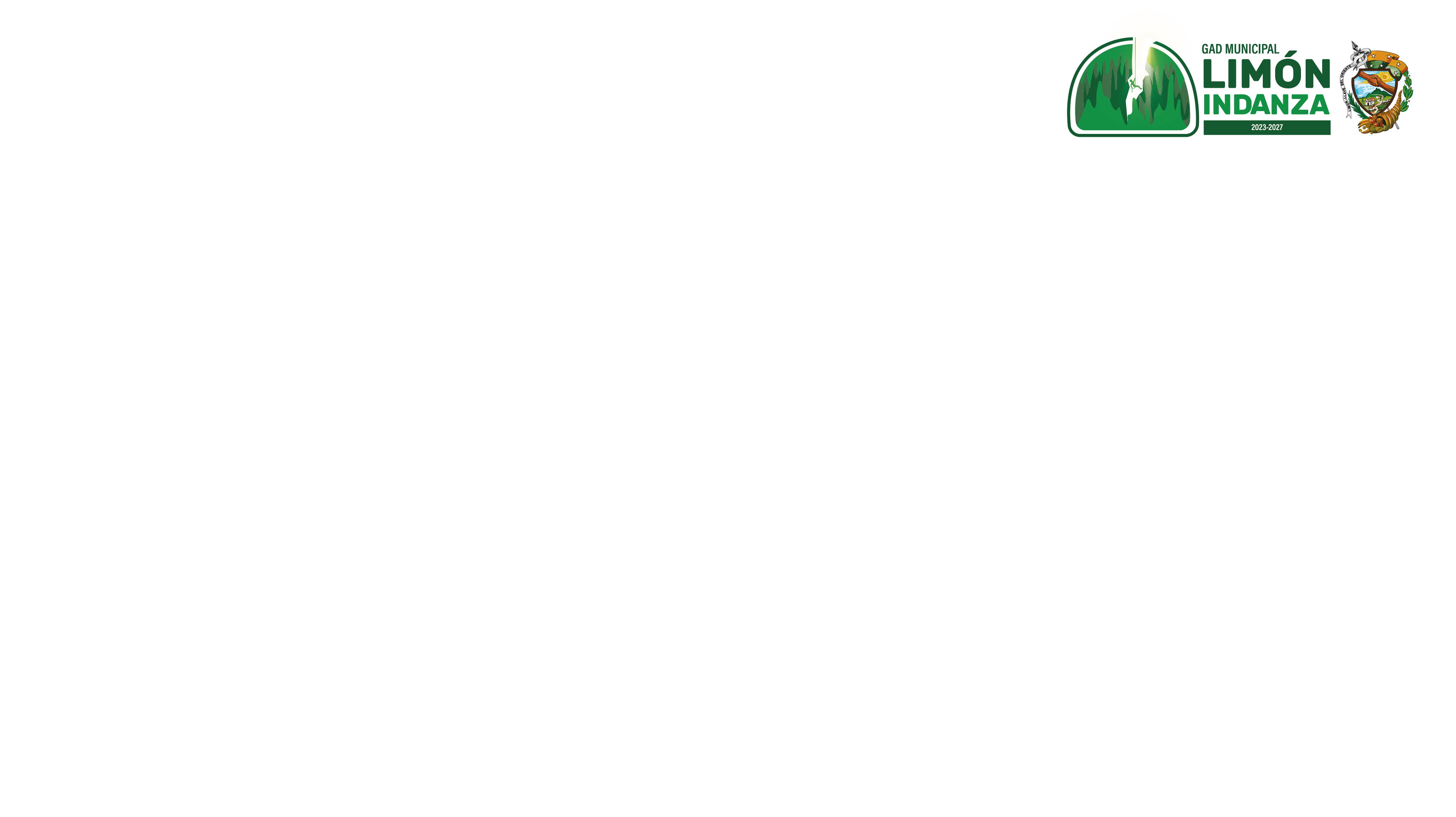 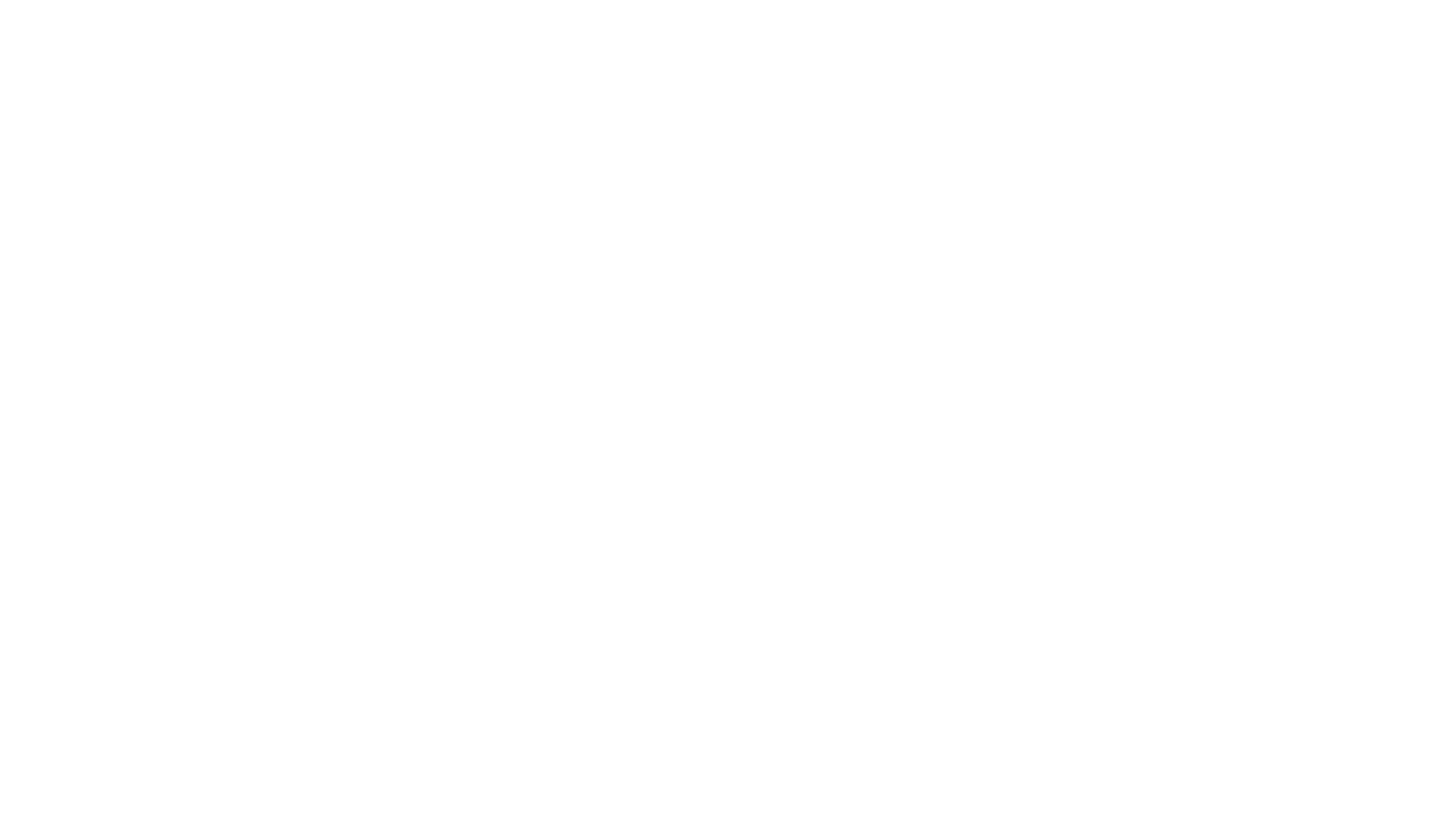 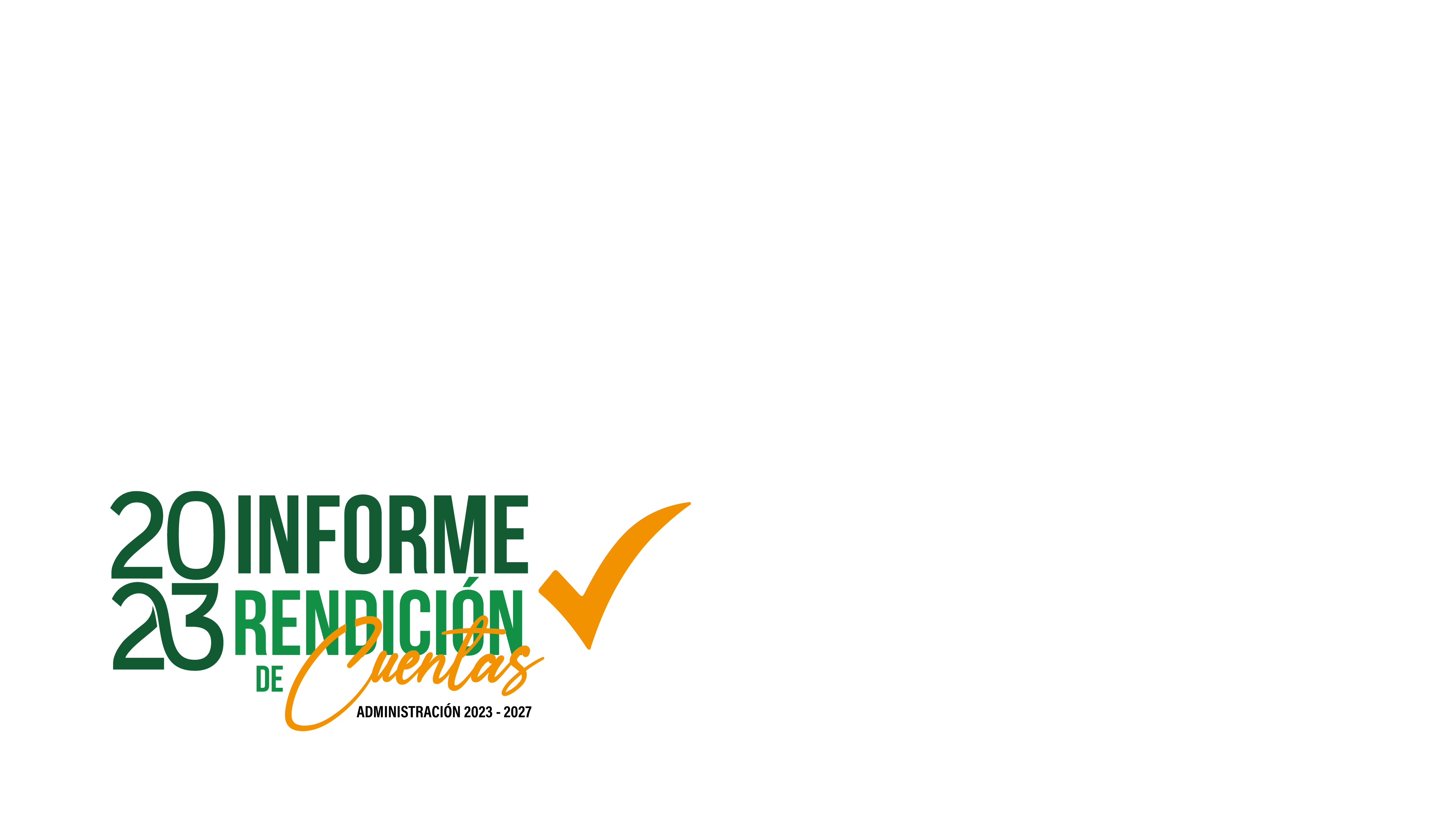 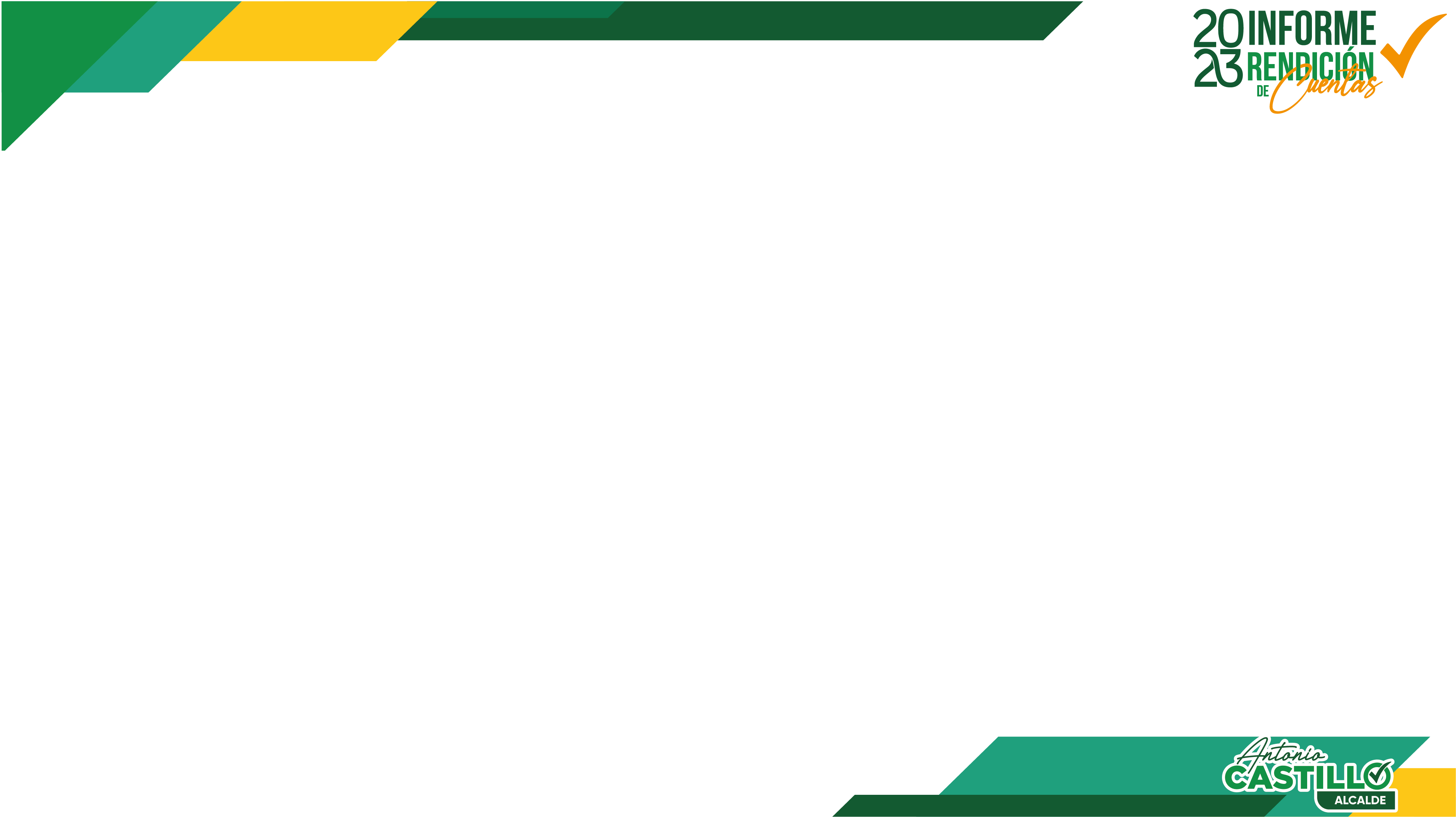 DIRECCIÓN DE PLANIFICACION TERRITORIAL E INSTITUCIONAL
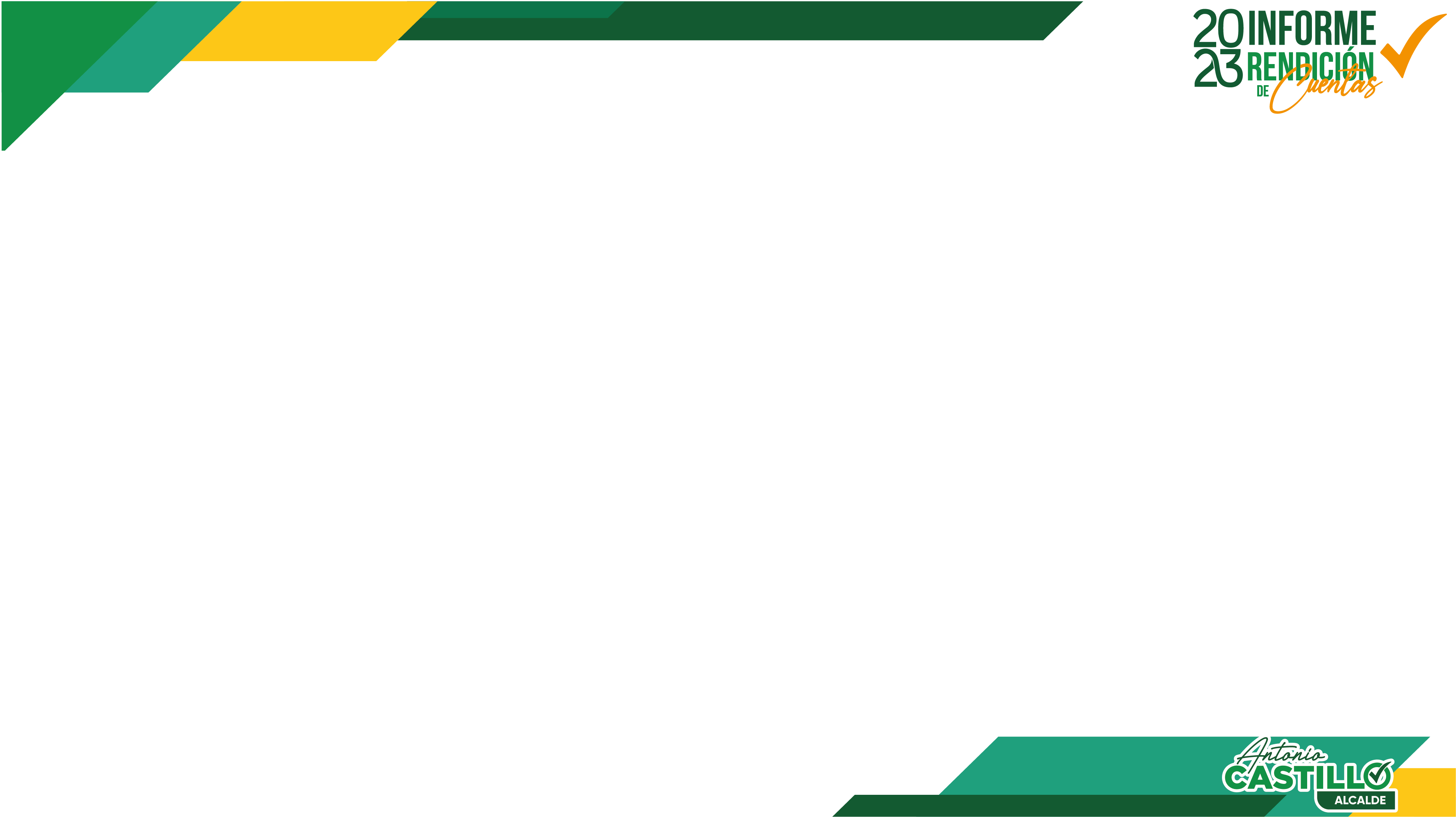 DANDO CUMPLIMINETO A LOS EJES DEL PLAN DE TRABAJO DE LA ACTUAL ADMINISTRACION.

EJE ECONOMICO-PRODUCTIVO
EJE SEGURIDAD INTEGRAL 
EJE AMBIENTAL 

El departamento de Planificación Territorial e Institucional a desarrollado las siguientes actividades desde el 15 de mayo hasta el 31 de diciembre del año 2023
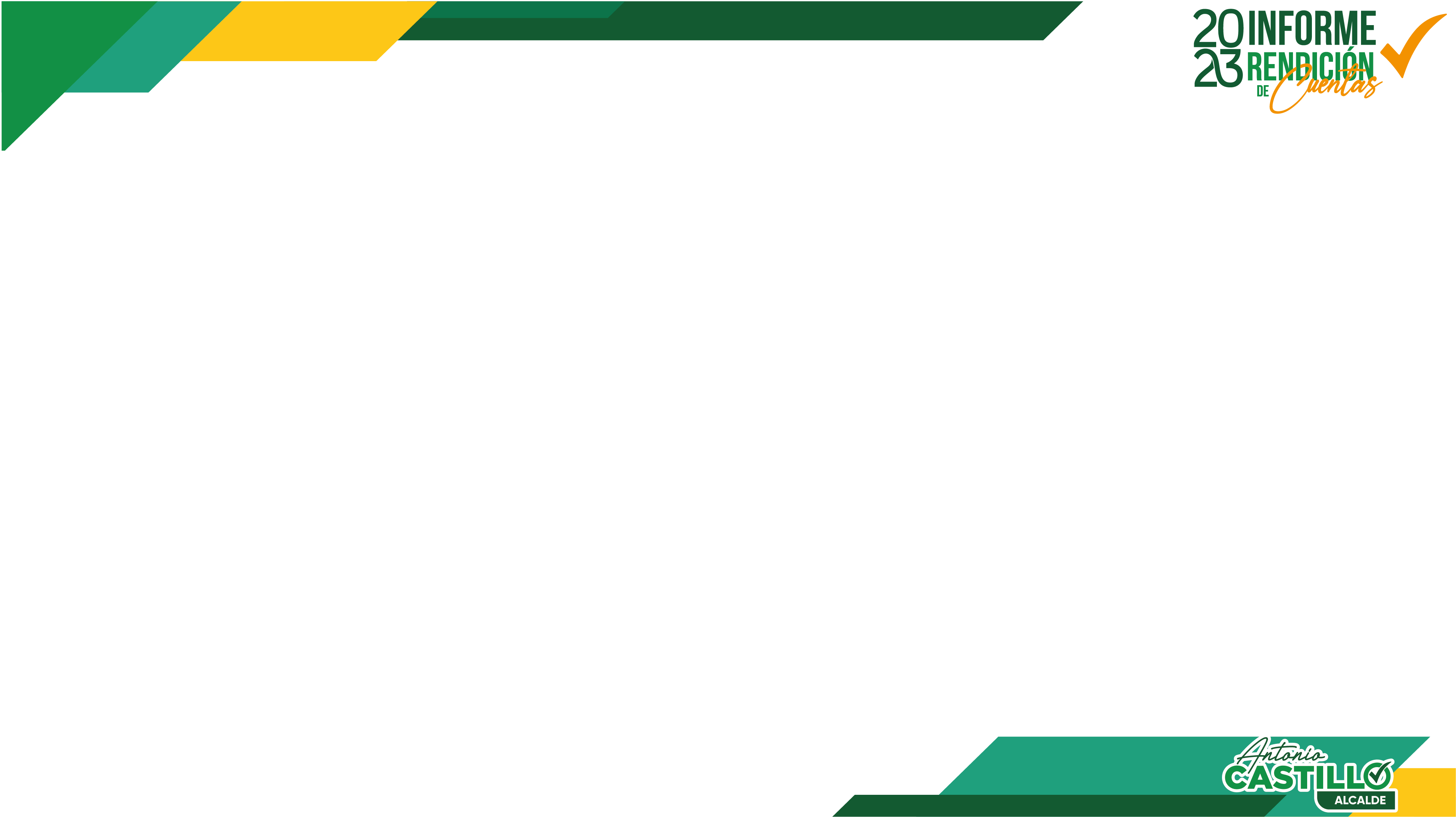 CATASTROS  Y PATRIMONIO

Mediante convenio realizado con el MIDUVI se legalizaron terrenos rurales de forma gratuita entregando las escrituras públicas de terrenos menores de 2000 m2 a 36 familias del : Carmen de Chiviaza. Centro de Chiviaza, Moisés del Bosque, Valle del Castillo, Tres Cruces (Metzankim).

Elaboración en coordinación con el Área de Gestión Territorial, y el concejal encargado de la comisión de Planificación se actualizó ORDENANZA QUE REGLAMENTA LA DETERMINACIÓN, ADMINISTRACIÓN Y RECAUDACIÓN DE LAS TASAS POR SERVICIOS TÉCNICOS Y ADMINISTRATIVOS QUE EL GOBIERNO AUTÓNOMO DESCENTRALIZADO MUNICIPAL DE LIMON INDANZA PRESTA A LOS CONTRIBUYENTES.

 Atención Ciudadana para la realización de Tramites de Compra – Venta de Terrenos, Regularización de Tierras, Adjudicación en el Area Urbana

Apoyo interno con información catastral para todos los departamentos que lo requieren.

Legalización de los Terrenos para el Proyecto de Agua Potable para General Plaza.
Legalizacion de Terreno para la Planta de Aguas Residuales en la Comunidad Yanguza.
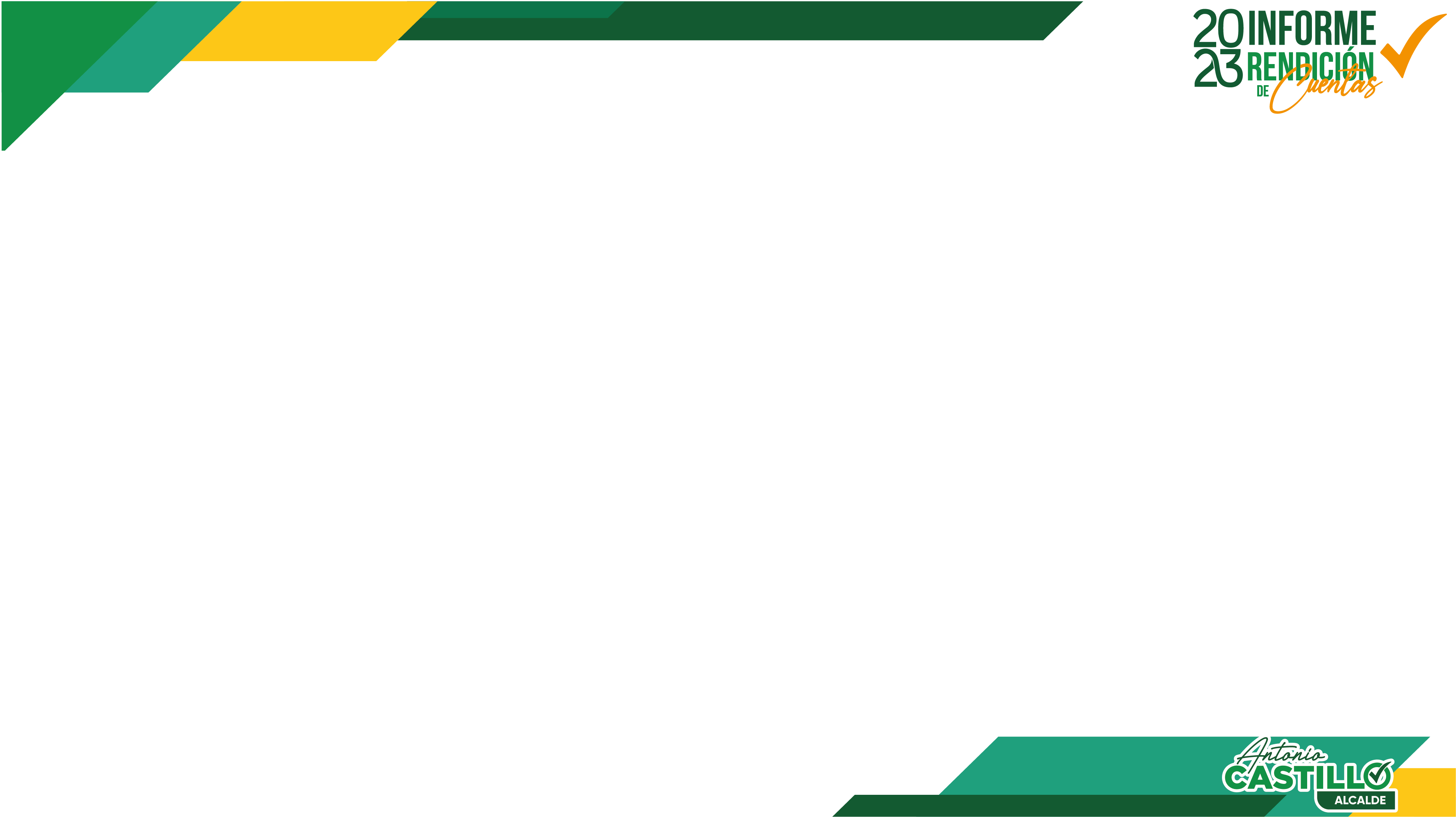 PROYECTO GESTION Y CONSERVACIÓN DE LOS BIENES INMUEBLES PATRIMONIALES Y ARQUEOLÓGICOS DEL CANTON LIMON INDANZA, PROVINCIA DE MORONA SANTIAGO

MONTO USD 56.964,27
FONDOS NO REEMBOLSABLES
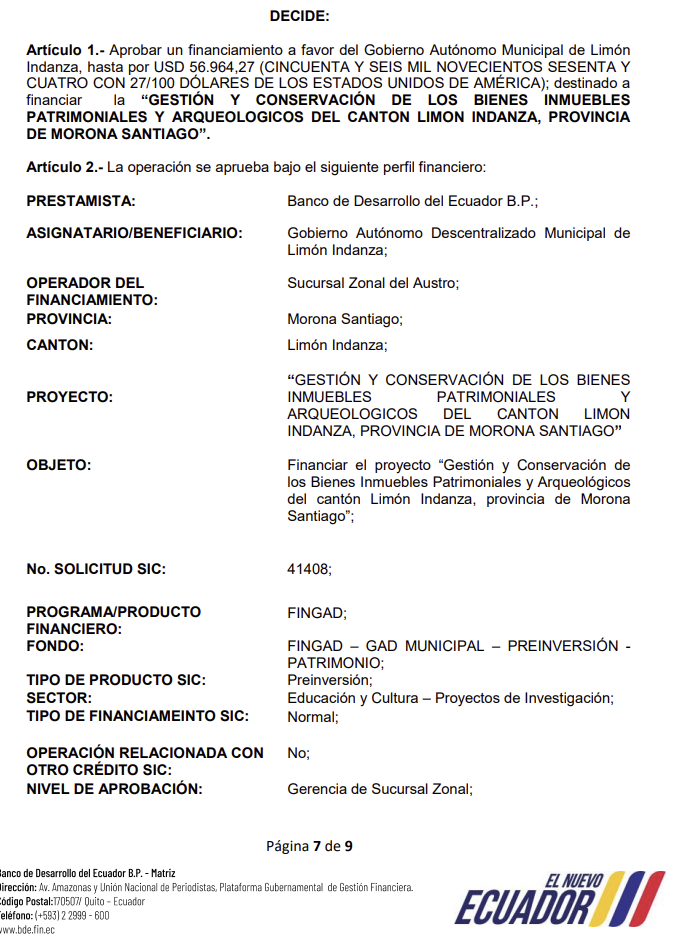 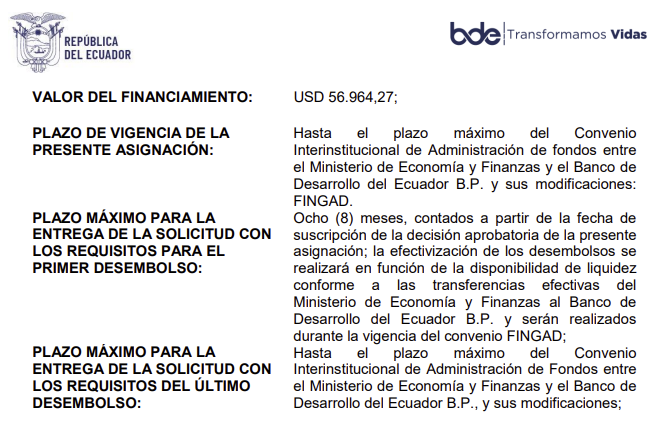 EL PRESENTE PROYECTO BRINDA HERRAMIENTAS Y SOLUCIONES PARA CONSERVACION DE CASAS PATRIMONIALES Y DE BIENES ARQUEOLÓGICOS DE LIMON INDANZA. EN CASO DE CONTINUAR DENTRO DEL INVENTARIO PATRIMONIAL
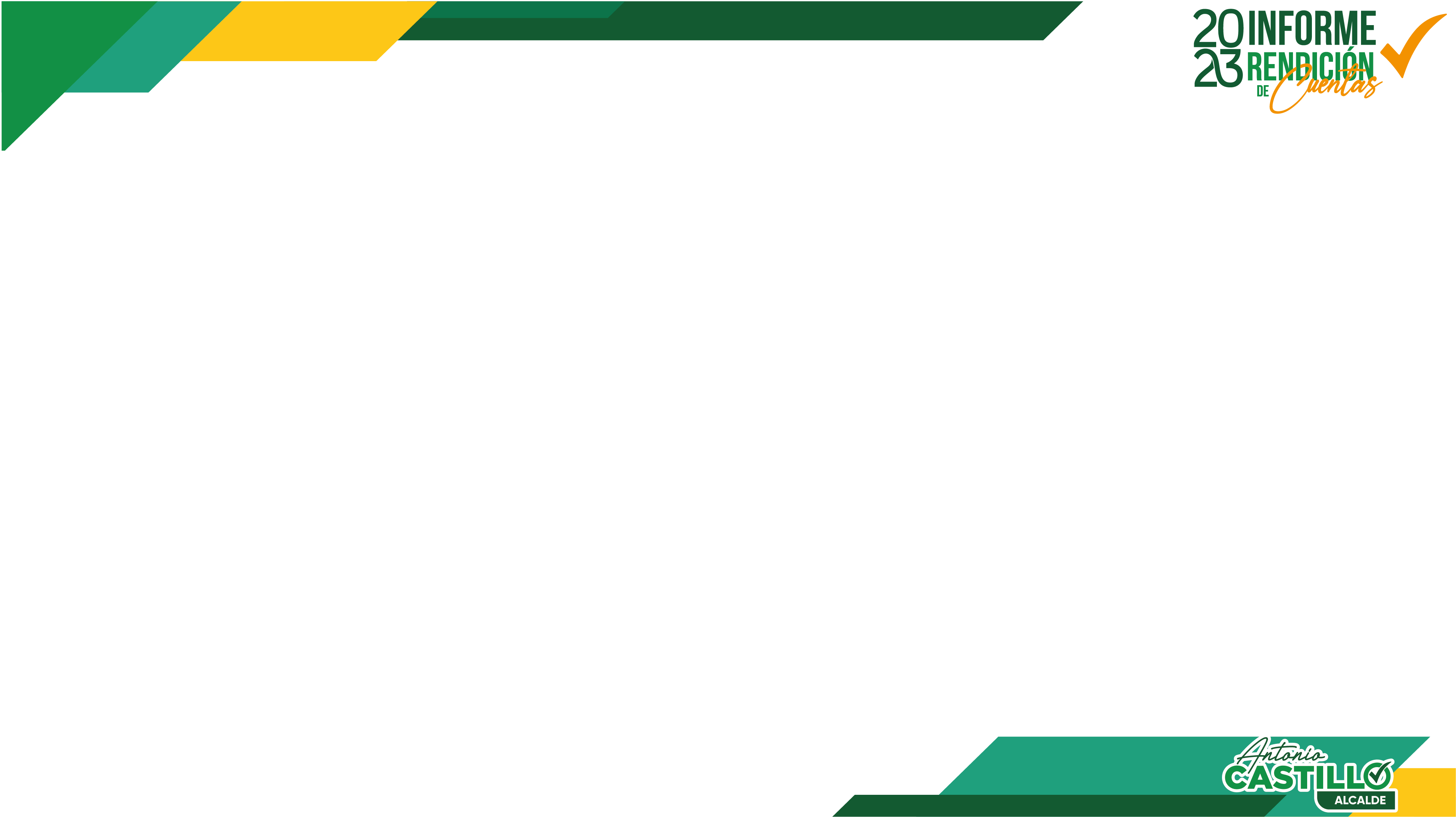 GESTION TERRITORIAL


Planificación vial de los centros poblados El Cisne, Pupunas, San José y Pambilar. 

Planificación vial Del Barrio La Merced

Plan de Ordenamiento Territorial PDOT, Etapa Preparatorio e Inicio de Etapa de Diagnóstico.

Informes de Aprobación de Planos Arquitectónicos, Fraccionamientos, Permisos de Construcción Menor, Inspecciones.











Elaboración en coordinación con el Área de Gestión Territorial, y el concejal encargado de la comisión de Planificación se actualizó ORDENANZA QUE REGLAMENTA LA DETERMINACIÓN, ADMINISTRACIÓN Y RECAUDACIÓN DE LAS TASAS POR SERVICIOS TÉCNICOS Y ADMINISTRATIVOS QUE EL GOBIERNO AUTÓNOMO DESCENTRALIZADO MUNICIPAL DE LIMON INDANZA PRESTA A LOS CONTRIBUYENTES.

 Atención Ciudadana para la realización de Tramites de Compra – Venta de Terrenos, Regularización de Tierras, Adjudicación en el Area Urbana

Apoyo interno con información catastral para todos los departamentos que lo requiere.
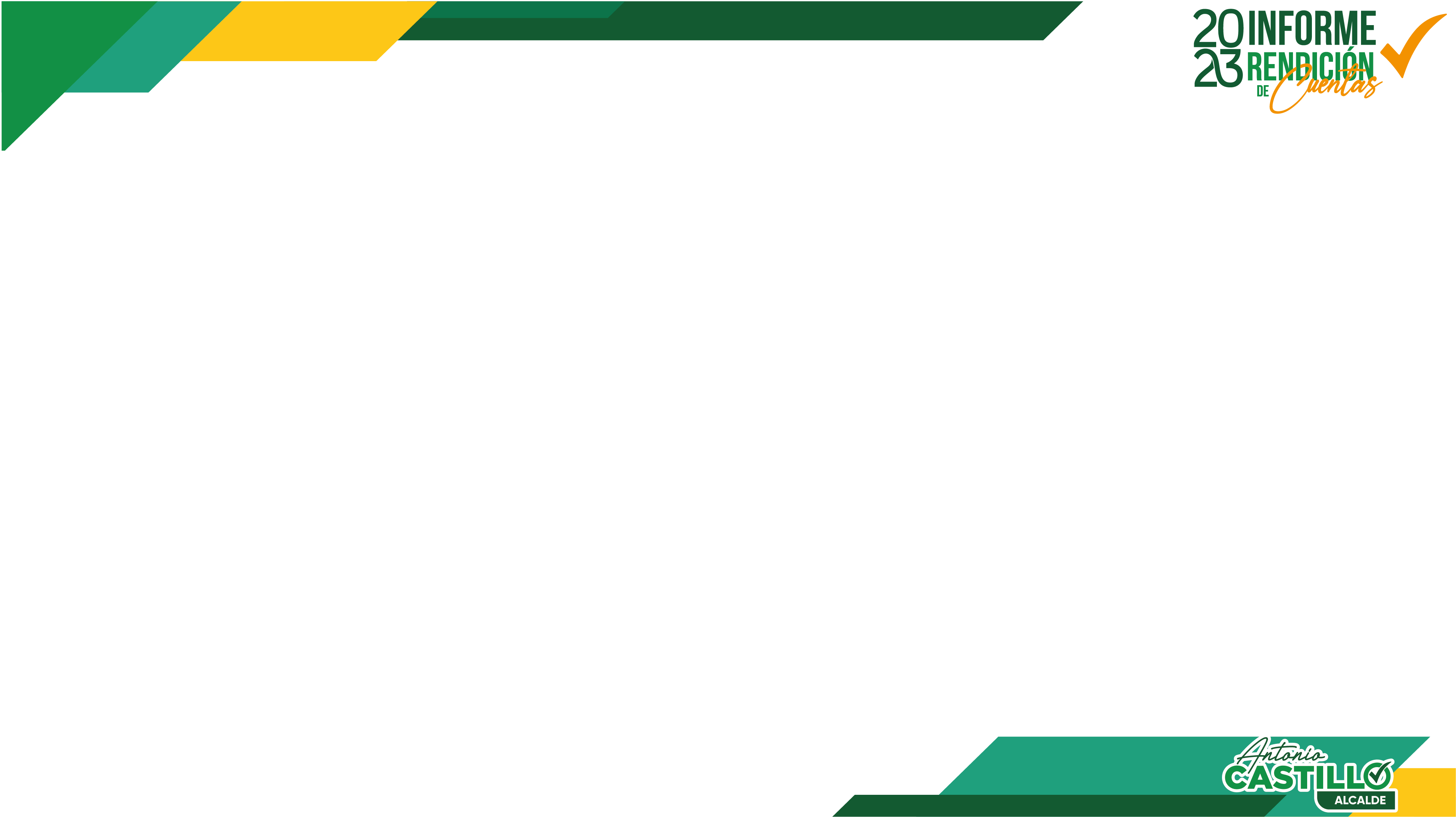 Proyecto Casa Comunal San José Obrero.

Estado Actual
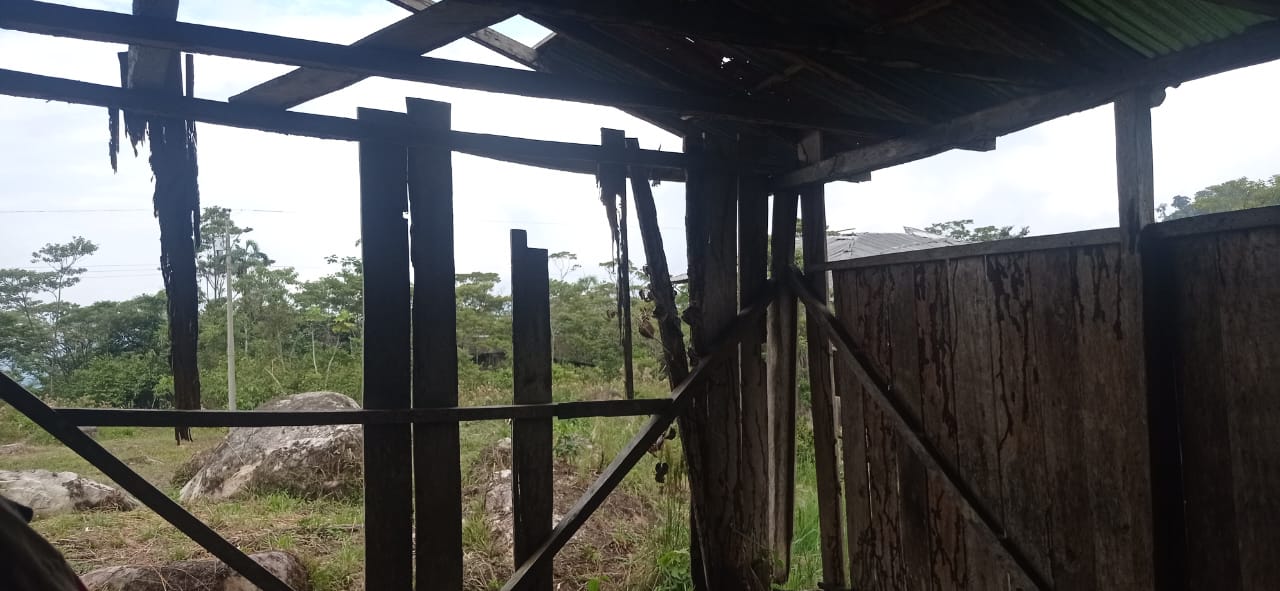 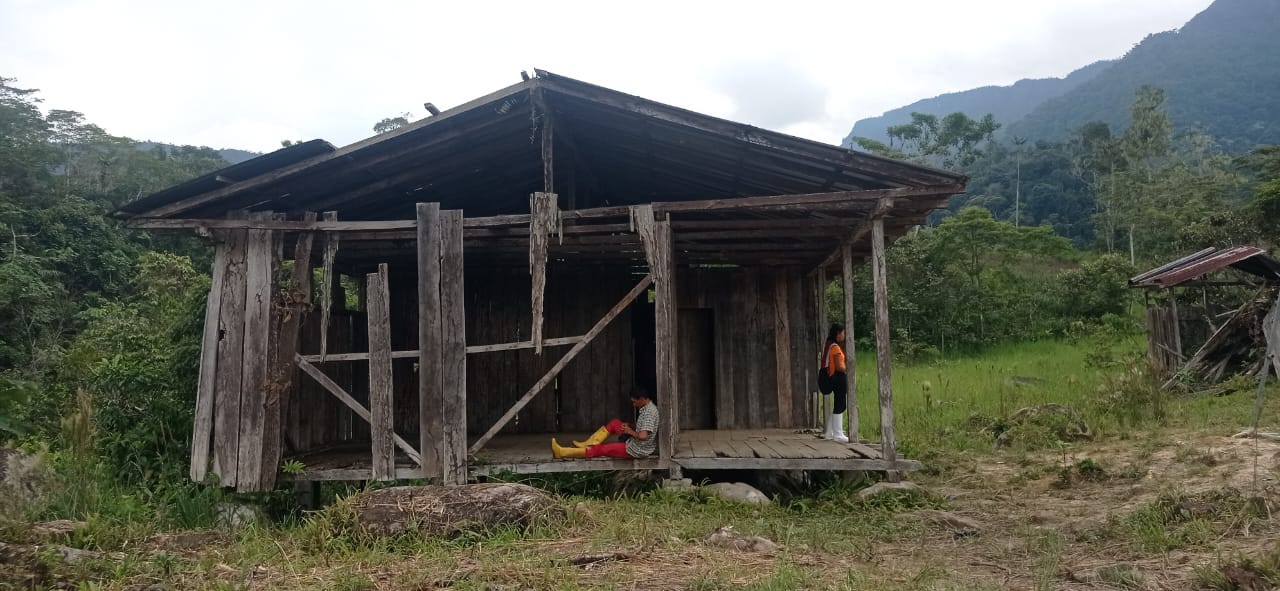 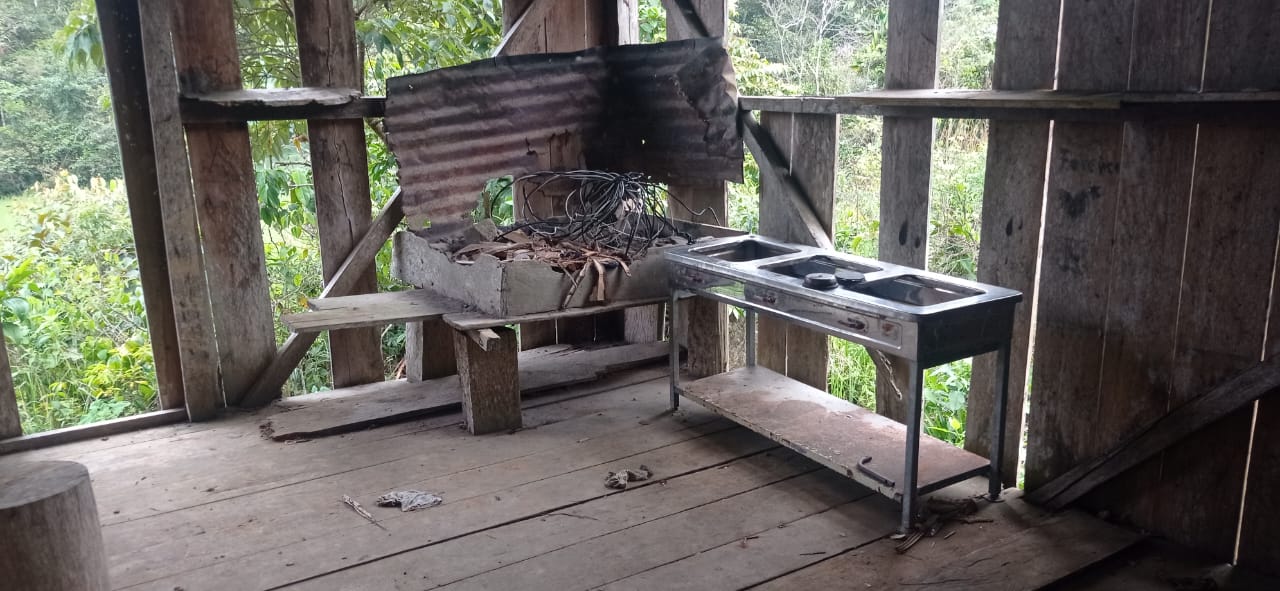 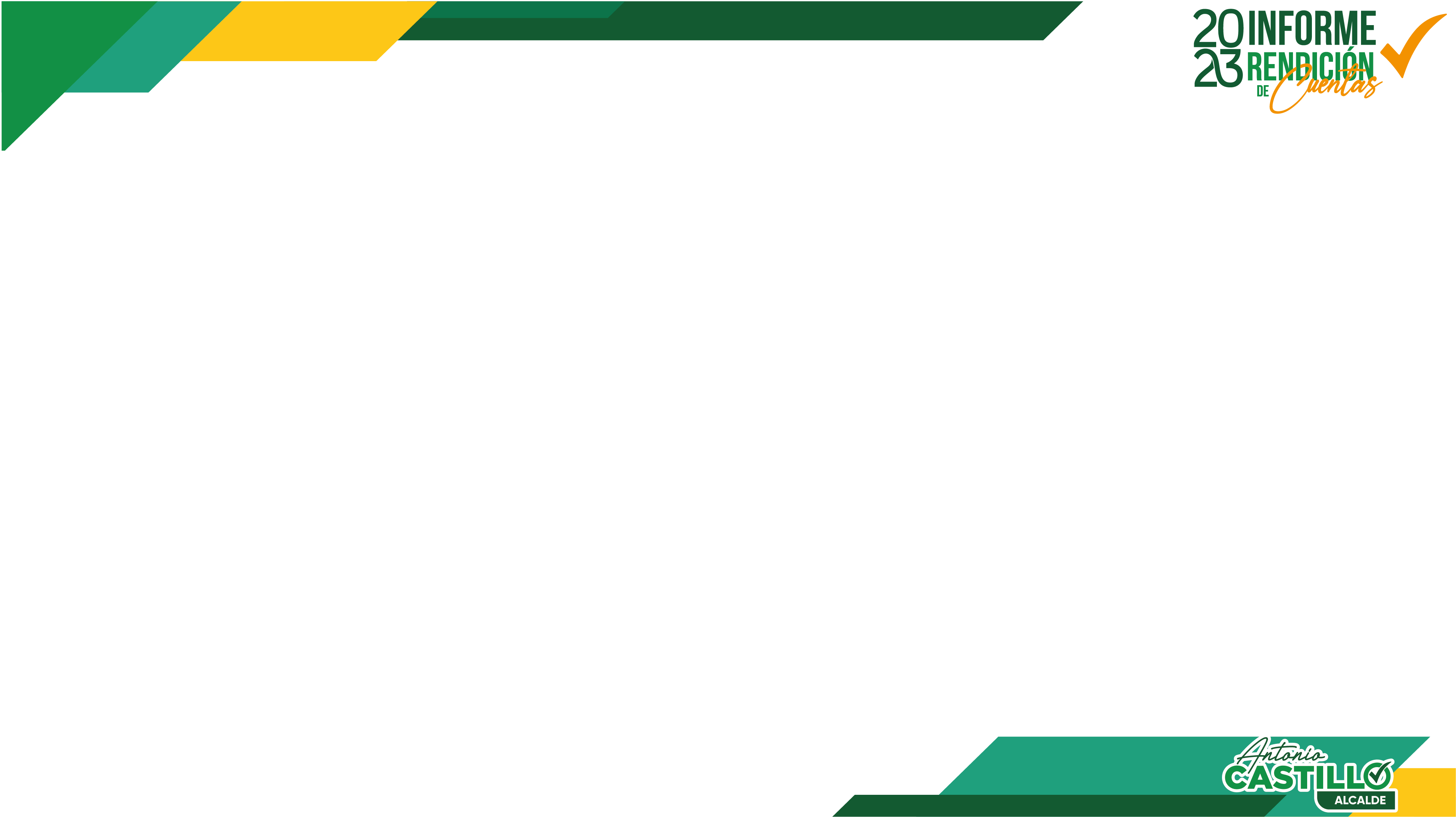 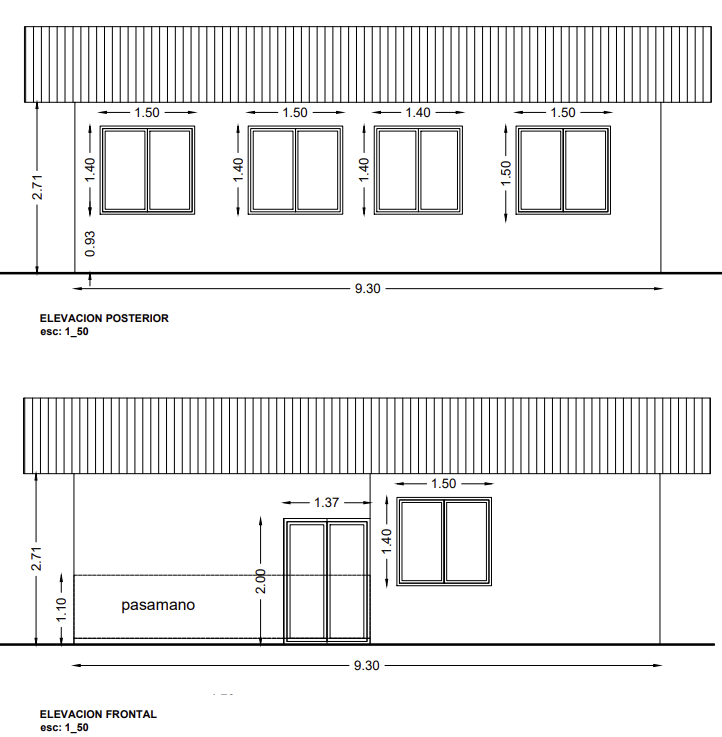 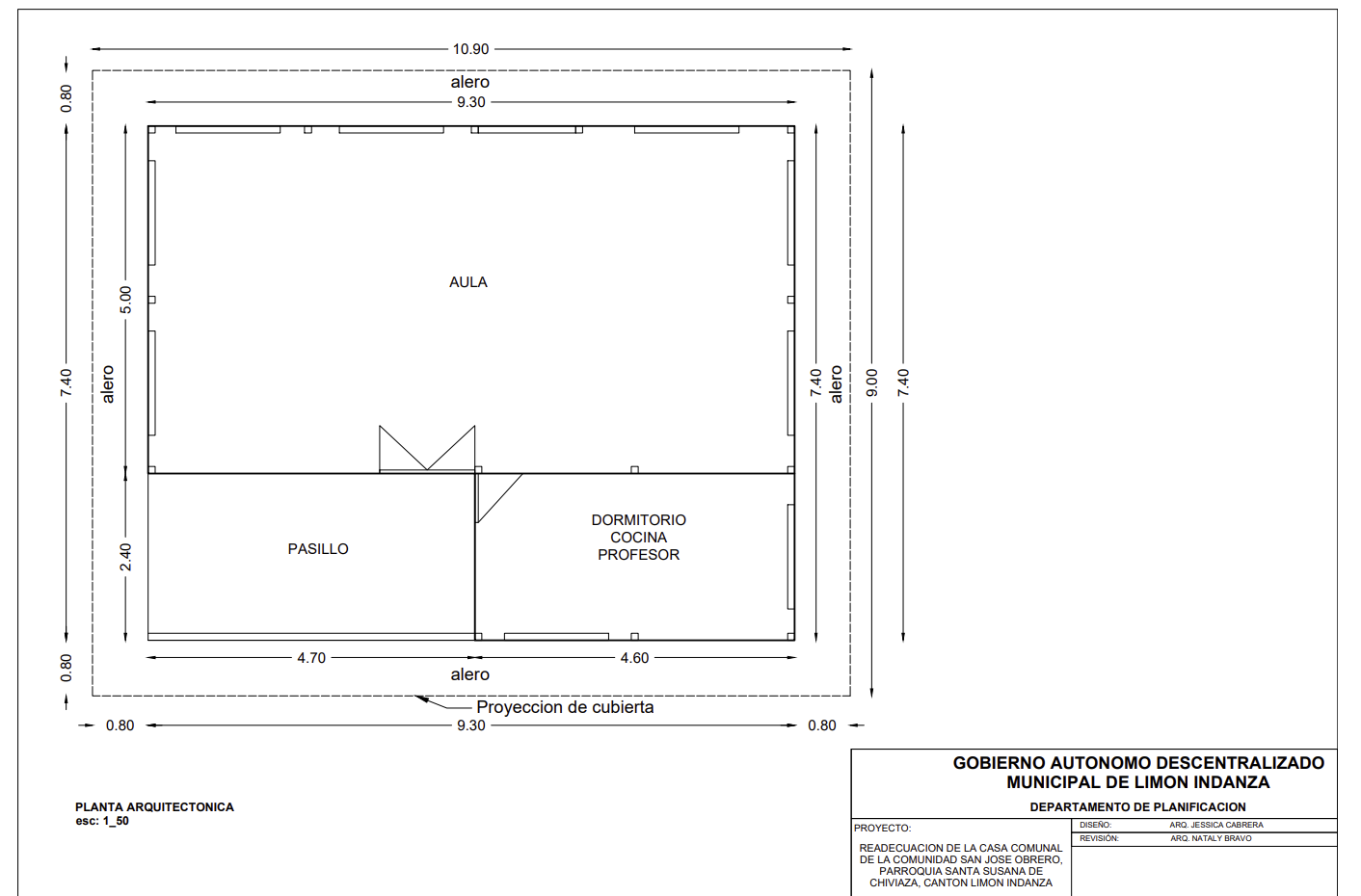 Proyecto que contempla la reparación de la Casa Comunal
En San José Obrero
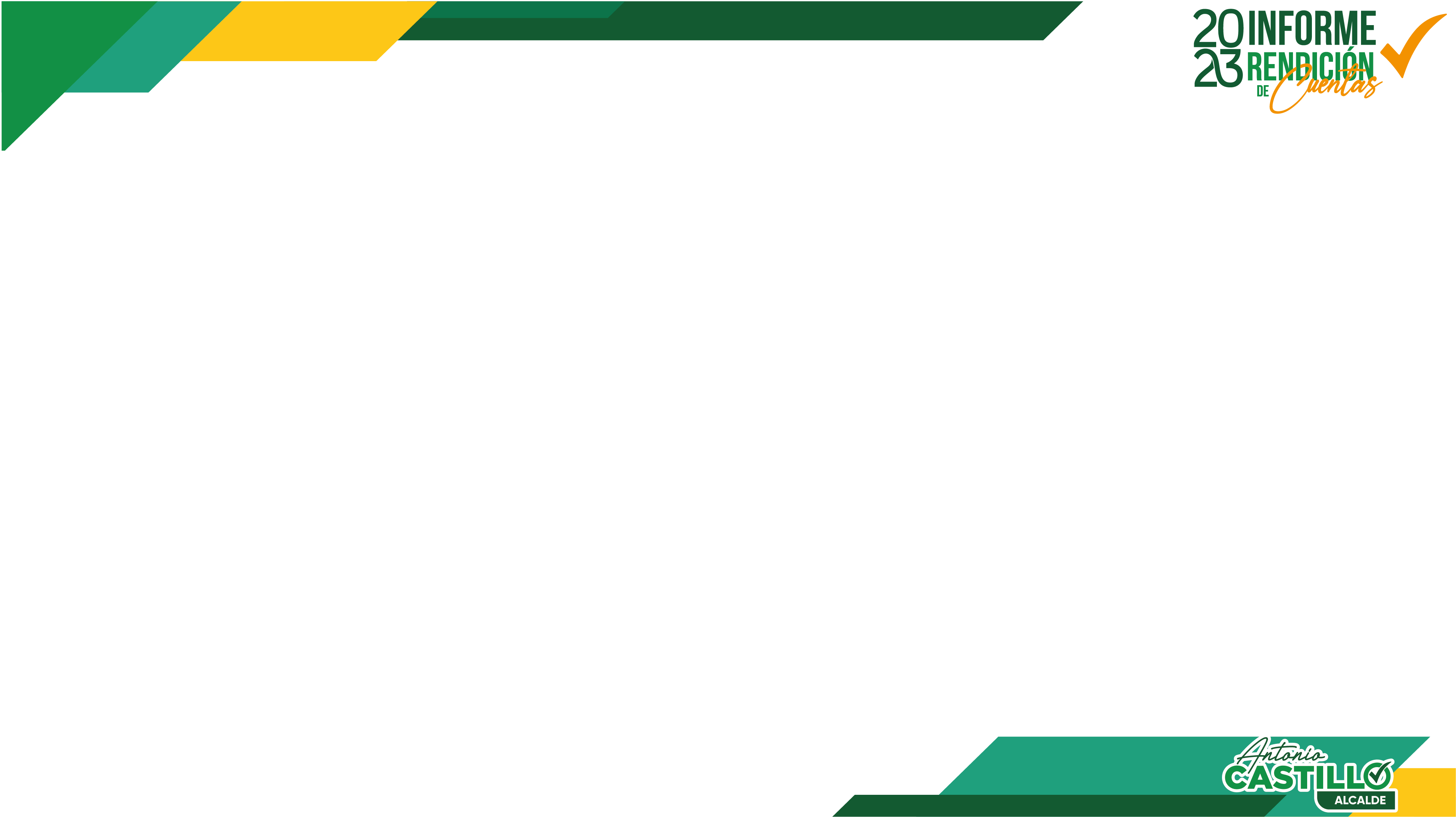 Apoyo con el Diseño, Seguimiento y Equipos para Parque Infantil El Rosario
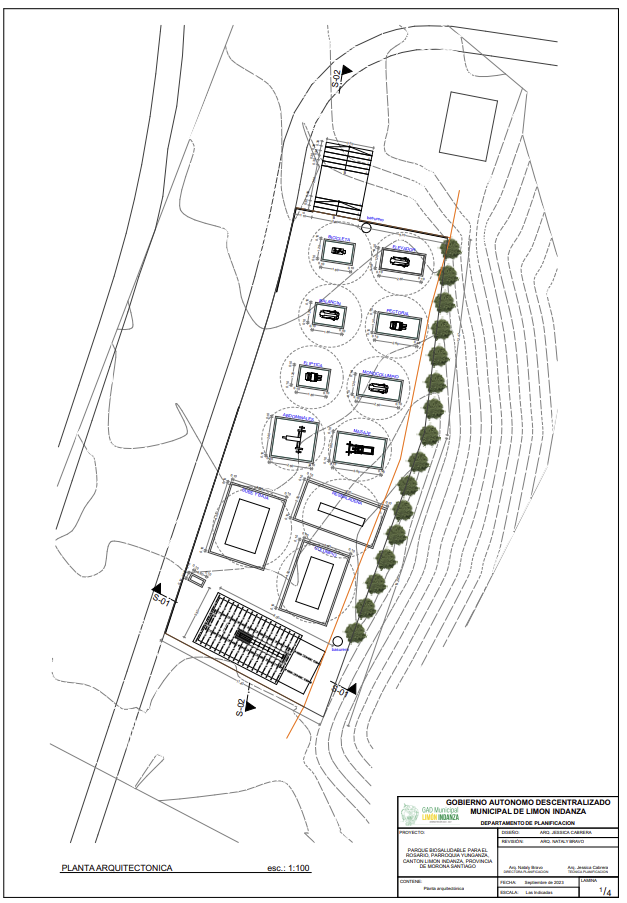 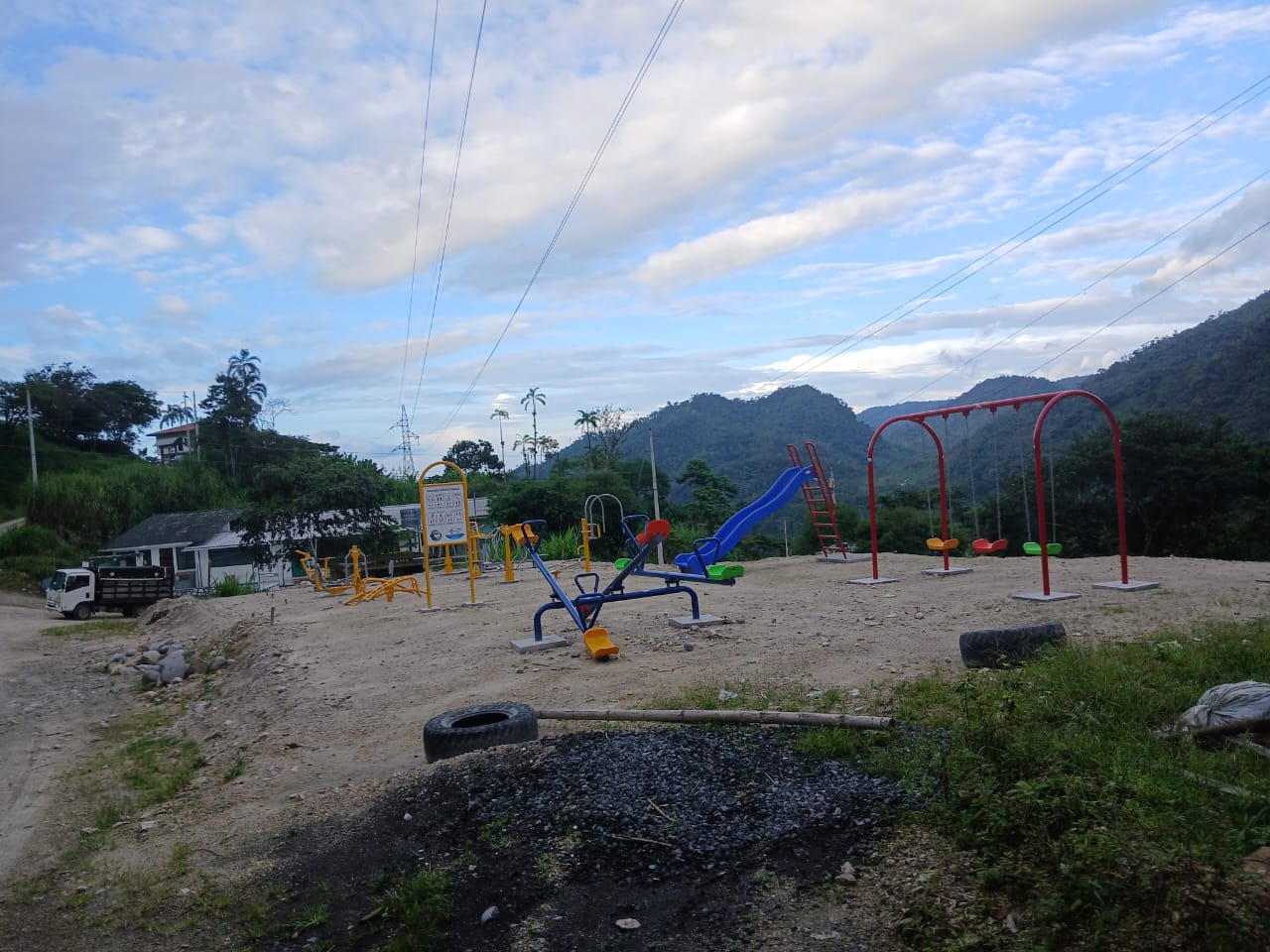 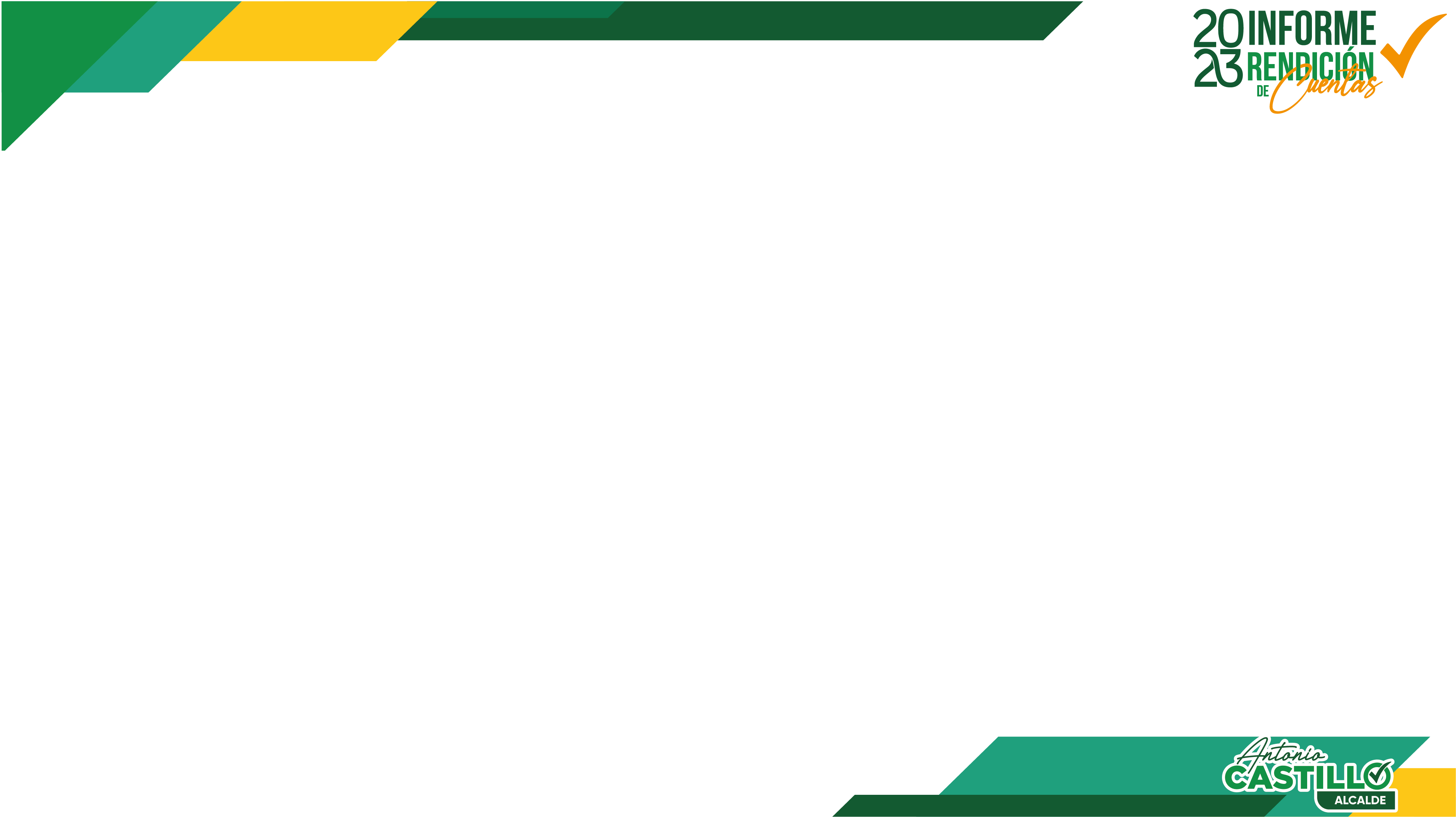 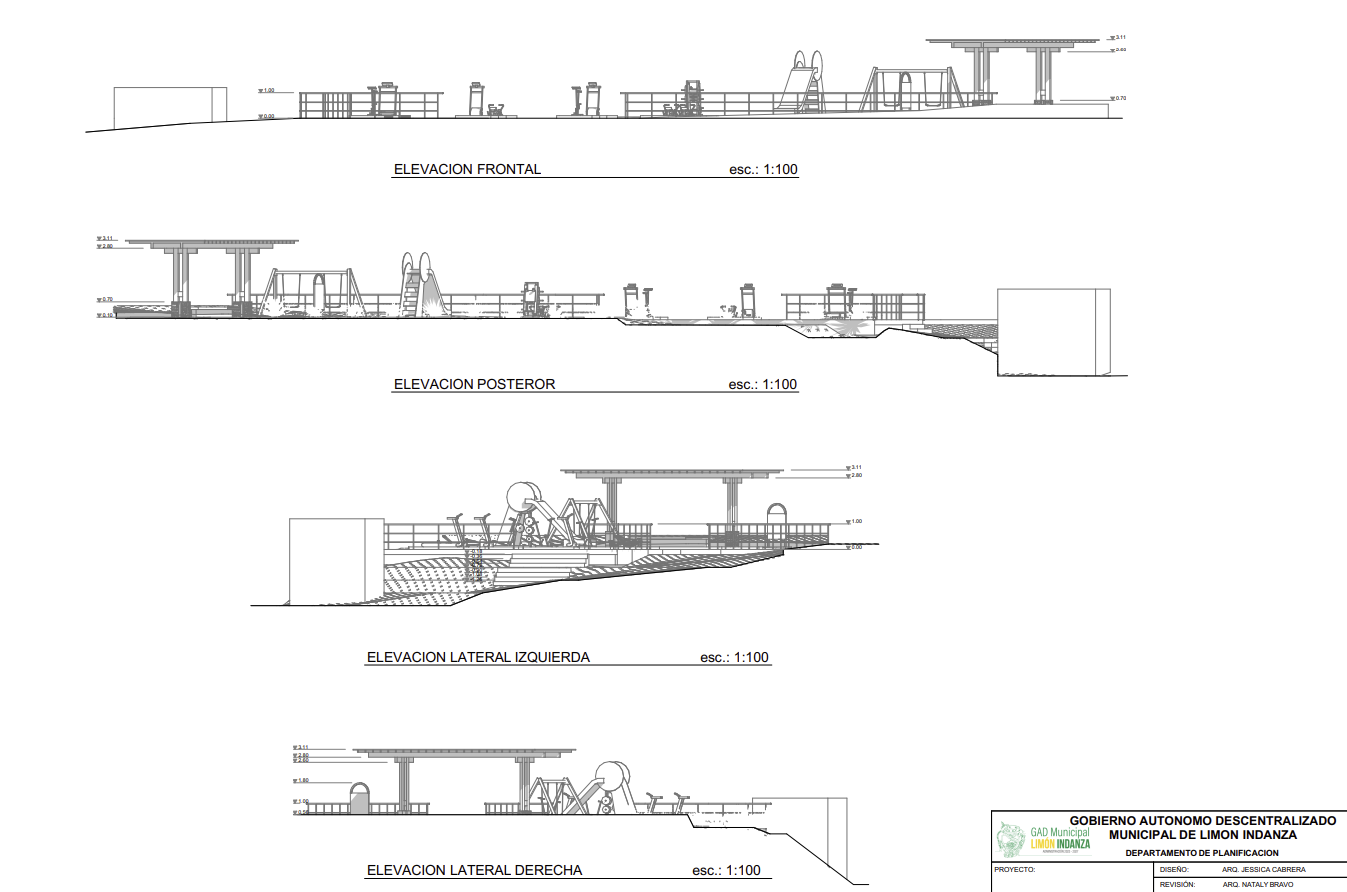 Propuesta arquitectónica, apoyo con el personal técnico y Equipos para la construcción del Parque.
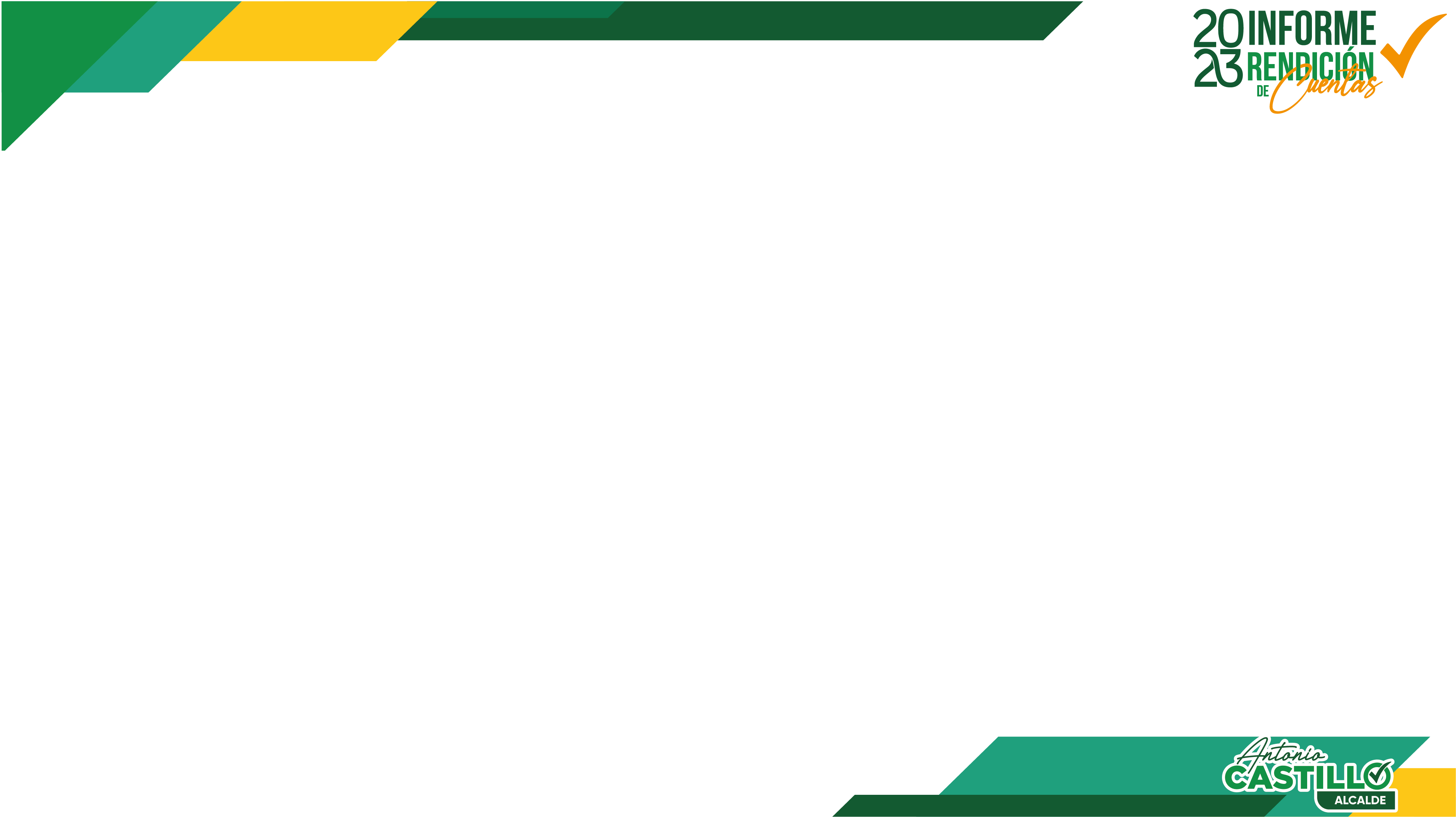 GESTION DE RIESGOS

Reducir las vulnerabilidades ante los eventos adversos
Se ha realizado el mantenimiento de cunetas de coronación en los meses de Octubre del 2023 y Diciembre 2023.
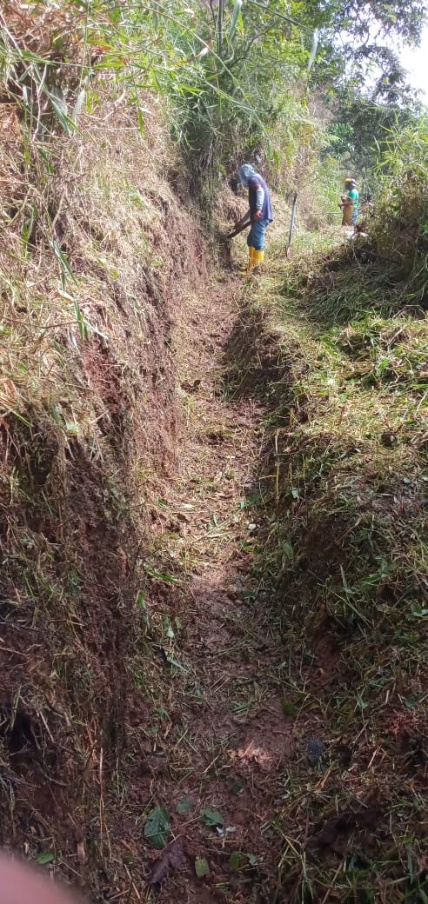 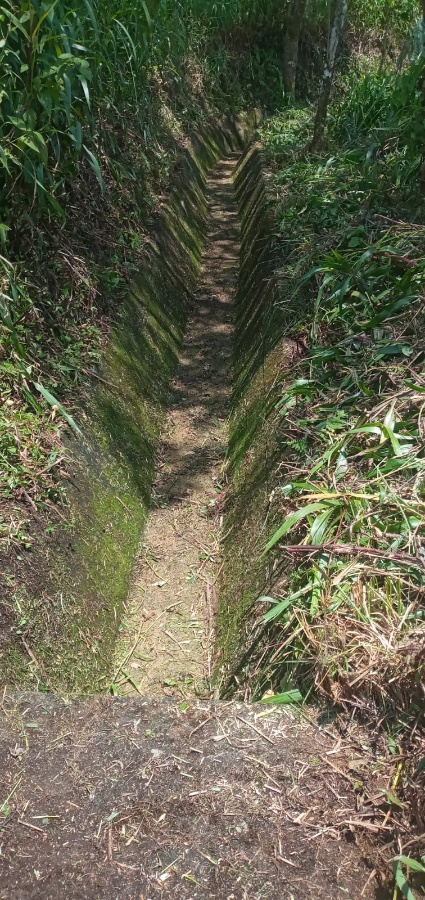 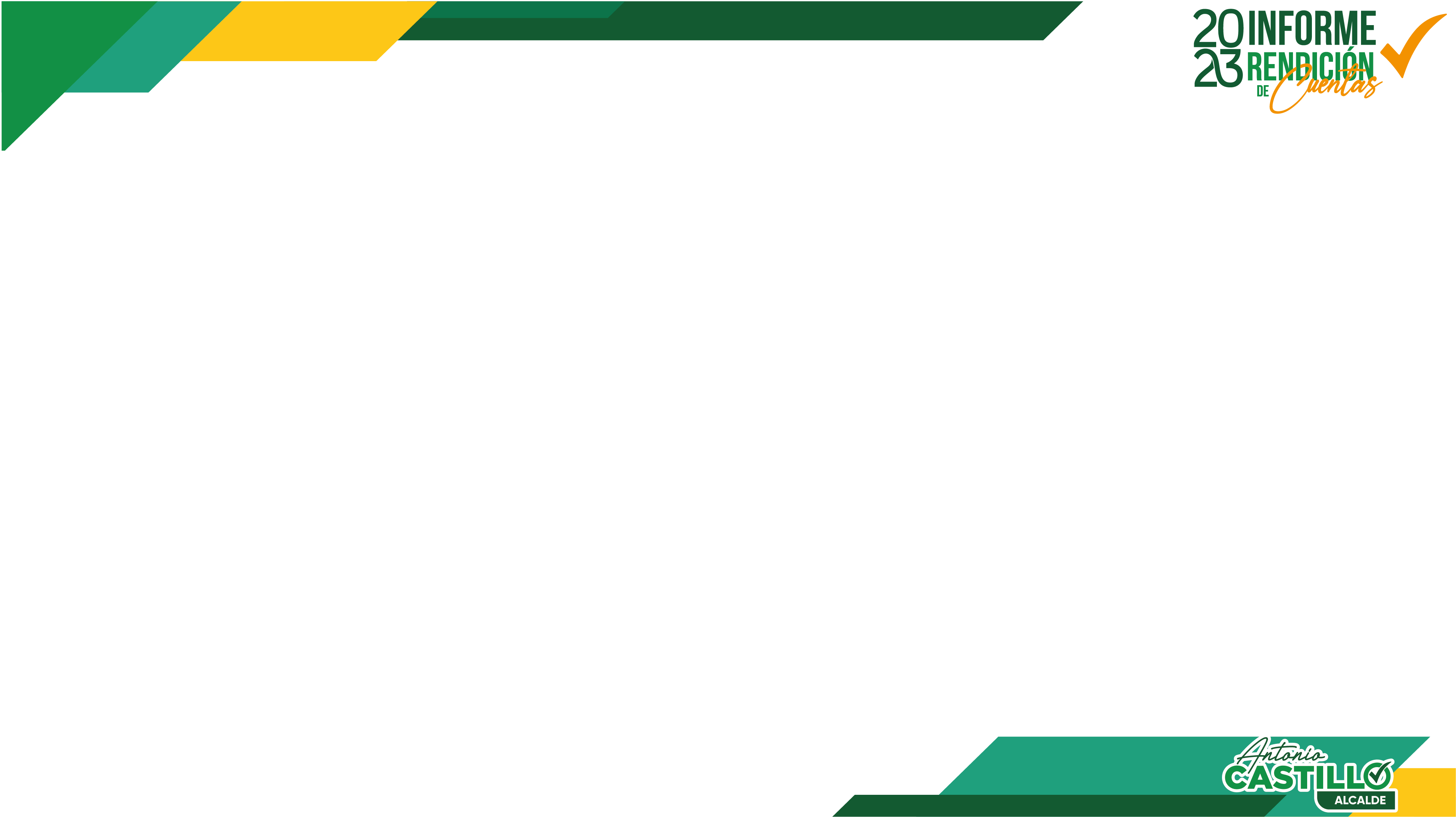 Se Brindó asistencia en eventos de deslizamientos y afecciones estructurales
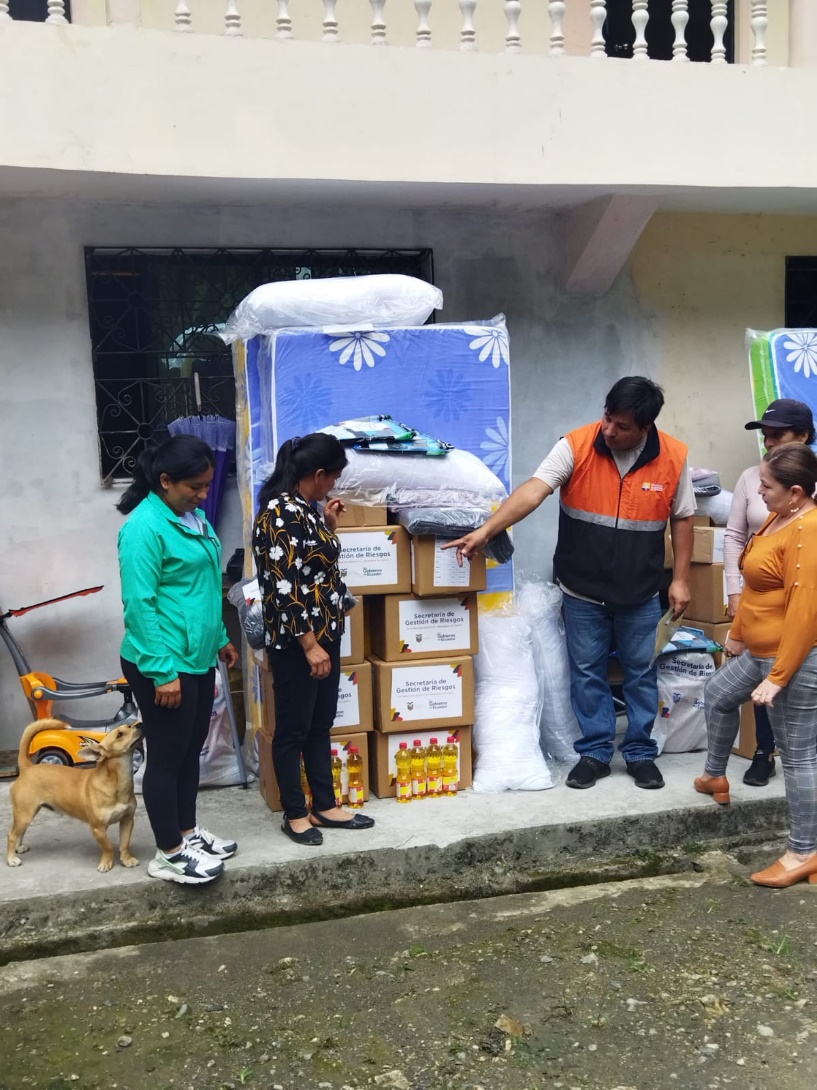 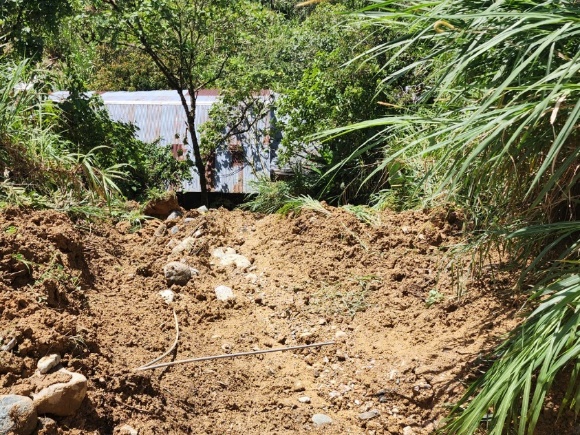 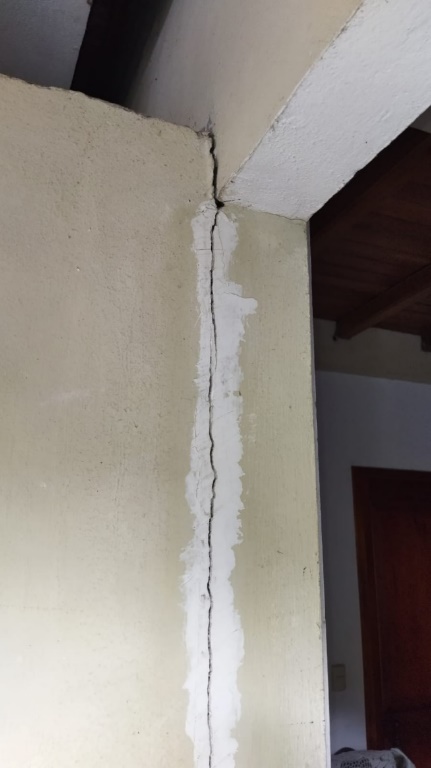 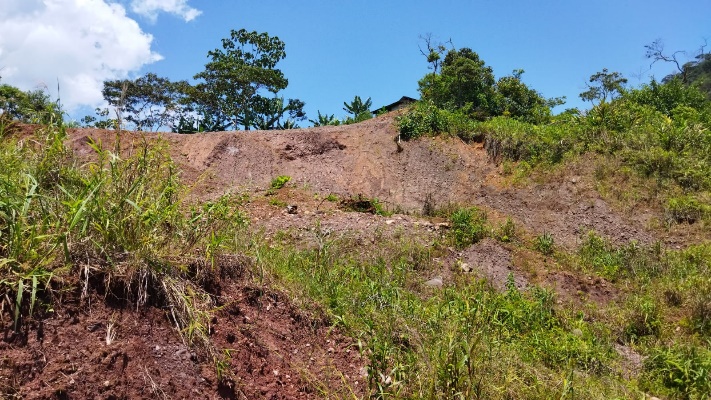 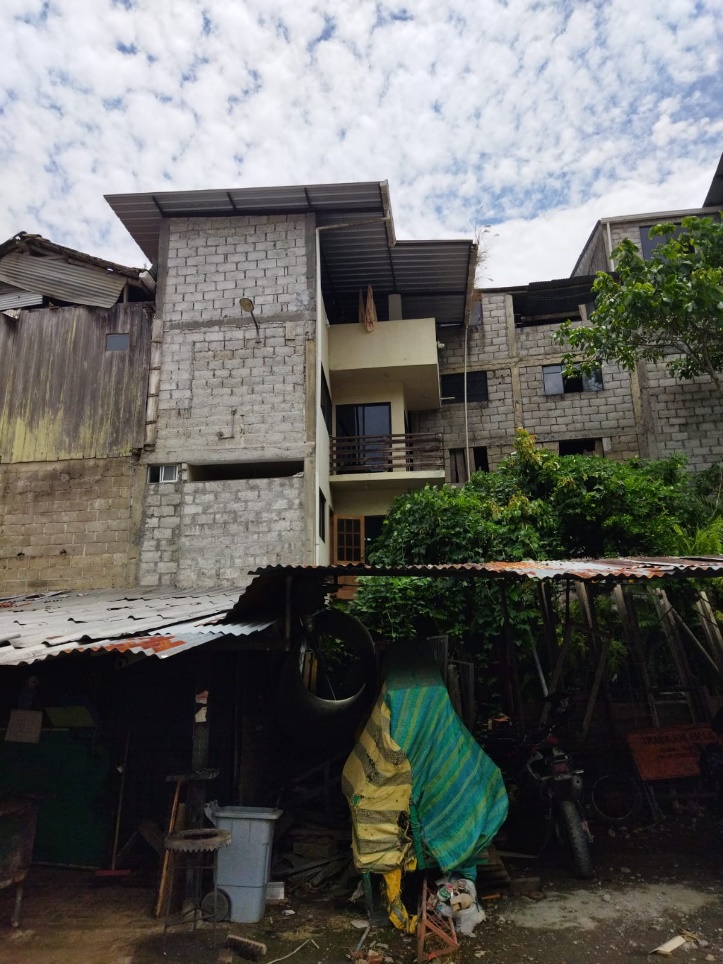 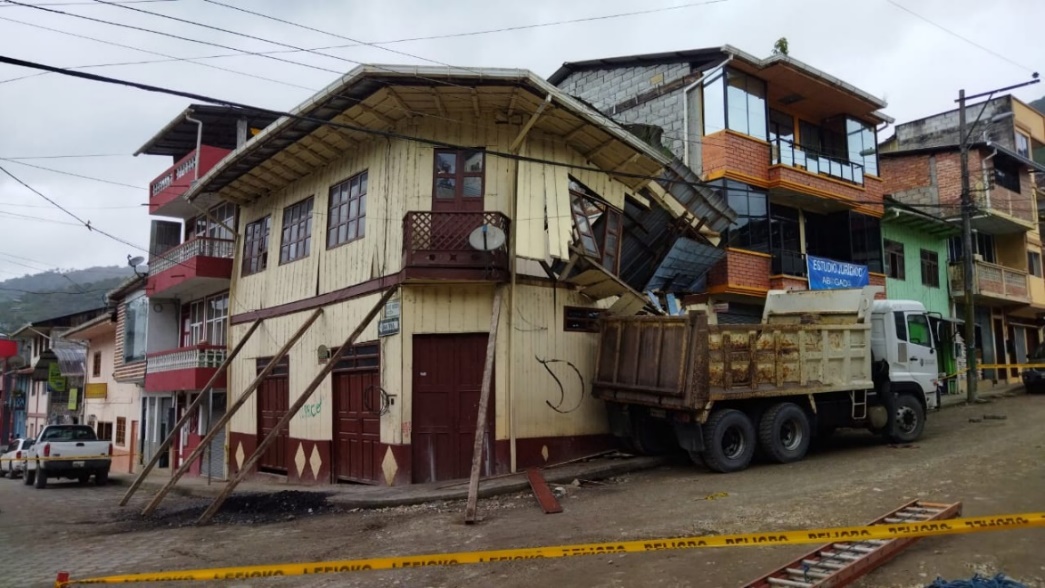 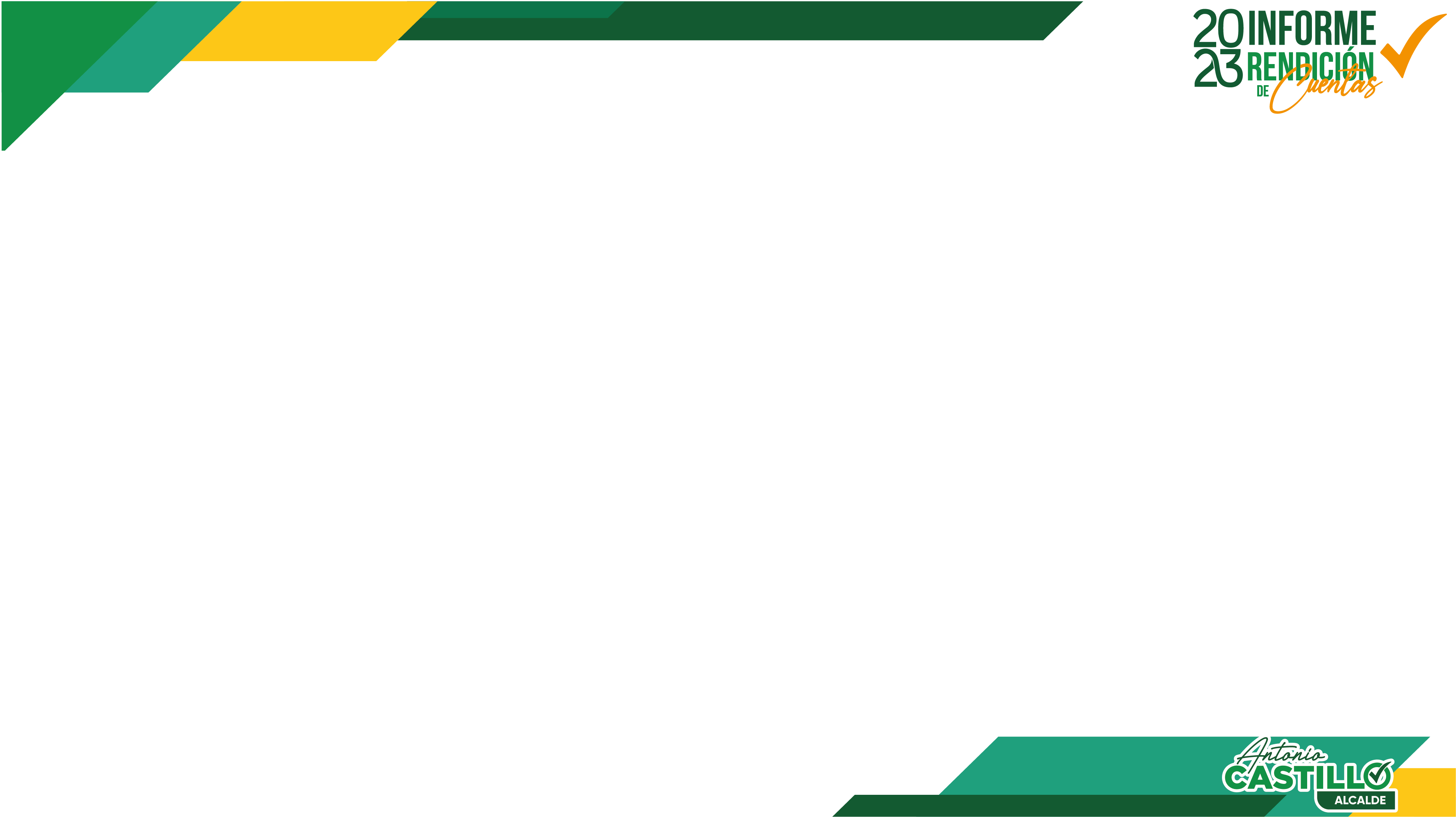 Levantamiento de información realizando Ortofotos con Drone en  los Centros Poblados.
Información generada que permite planificar el crecimiento organizado de los centros poblados.
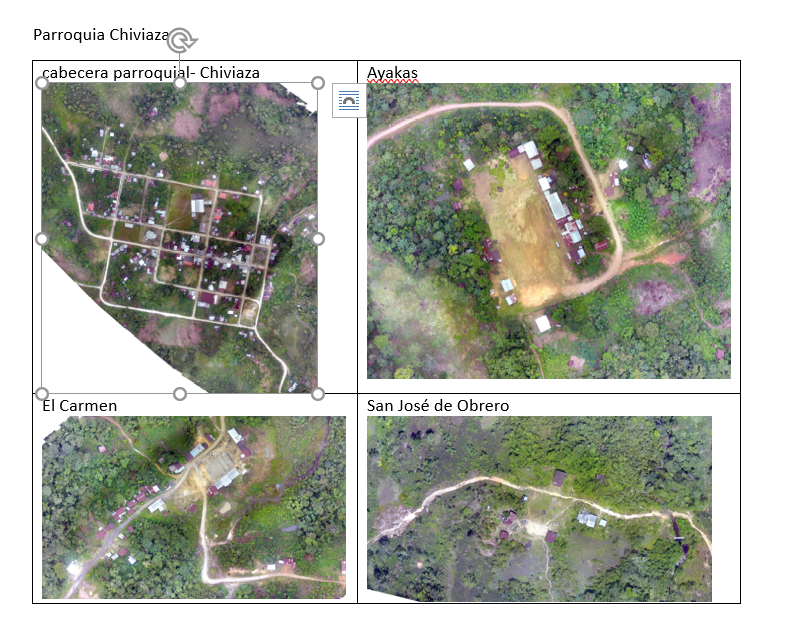 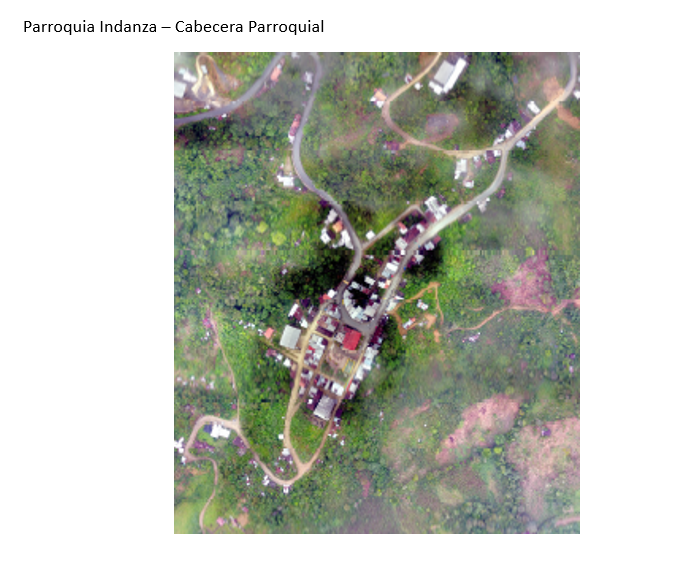 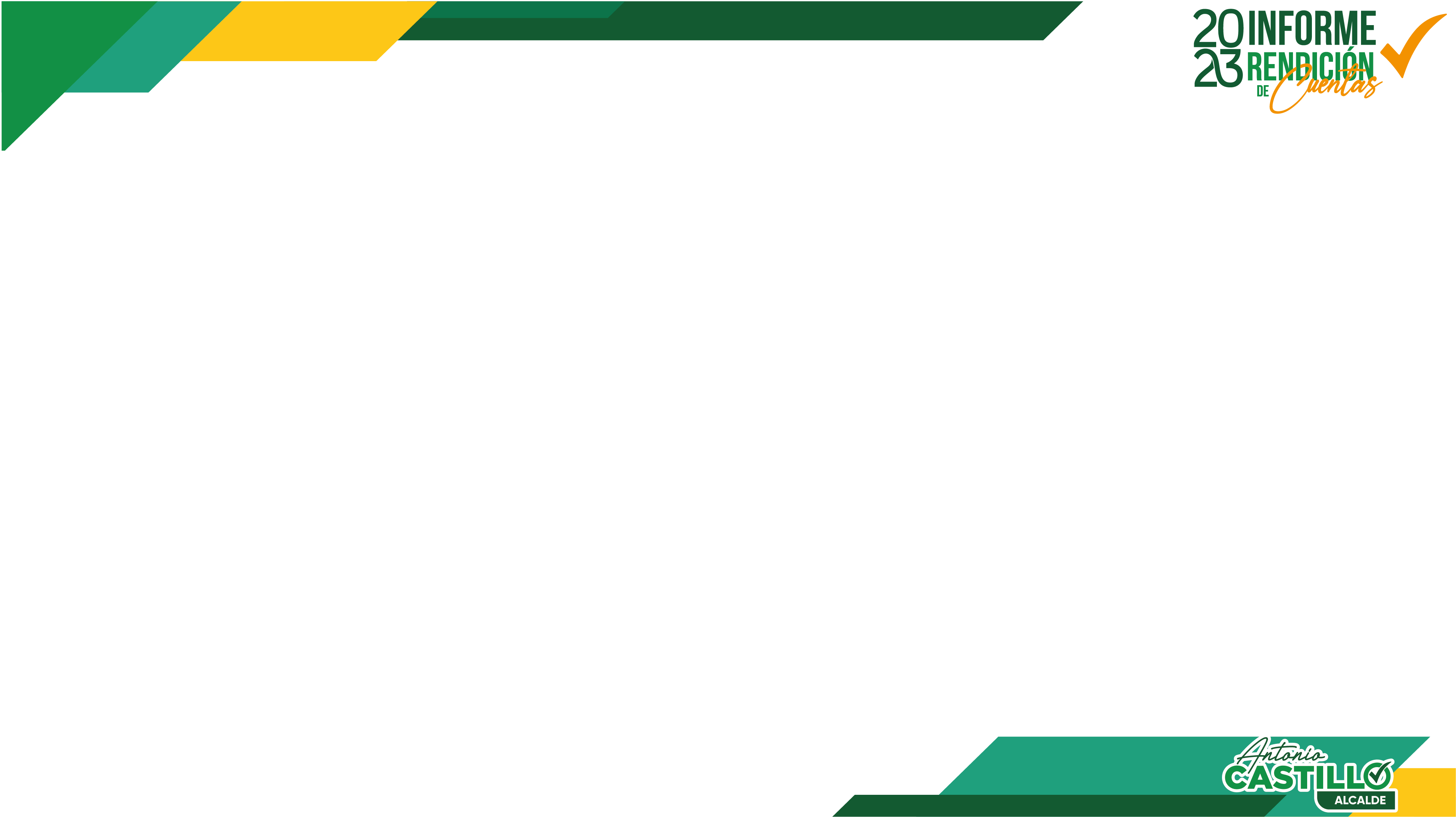 Levantamiento de información realizando Ortofotos de varios Centros Poblados.
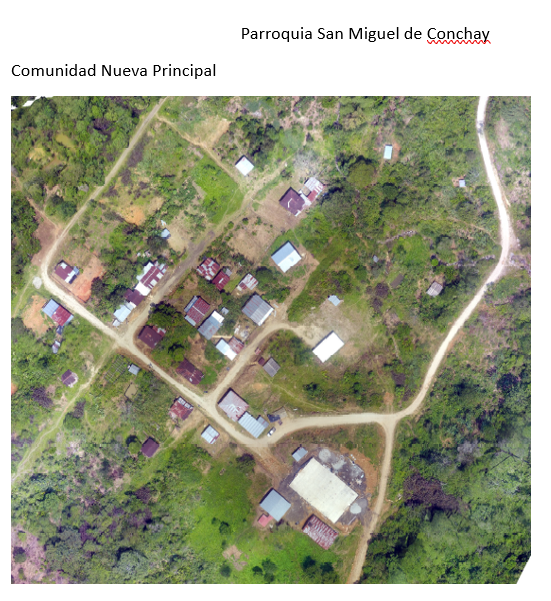 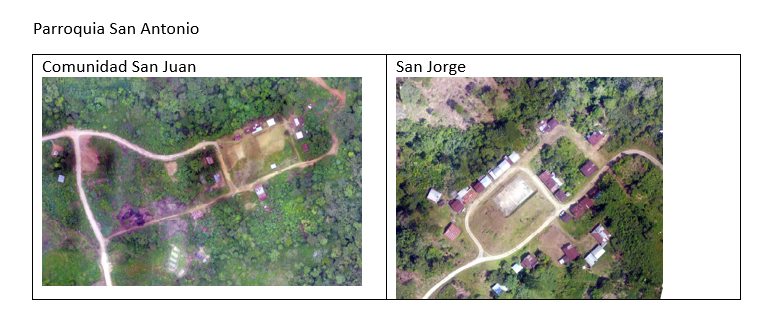 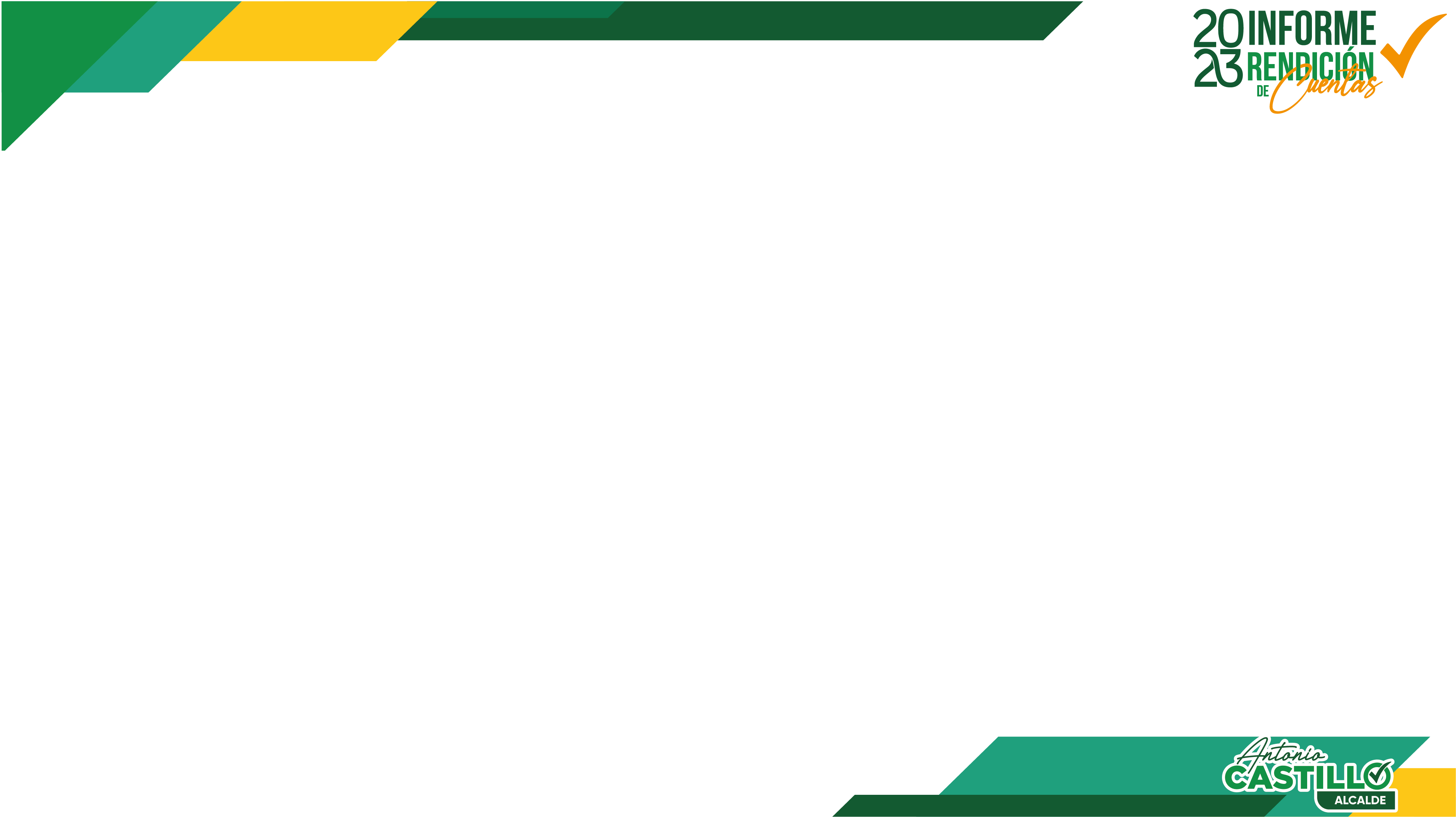 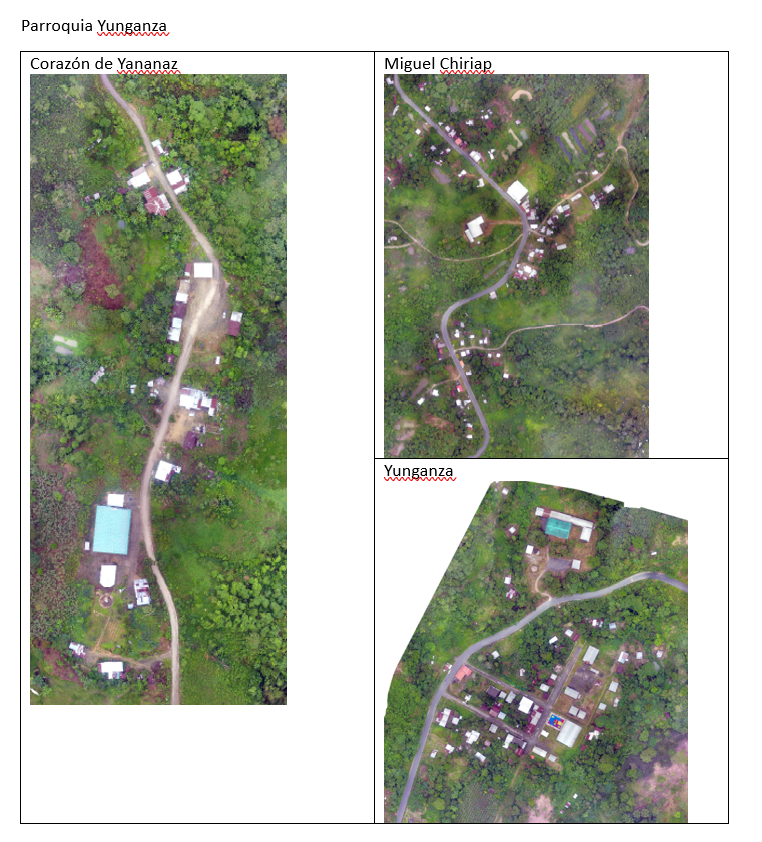 Levantamiento de información realizando Ortofotos de varios Centros Poblados.
La información Generada permite obtener Mapas de Riesgos, dar seguimiento y control a los cambios que se producen con el fin de precautelar la seguridad.
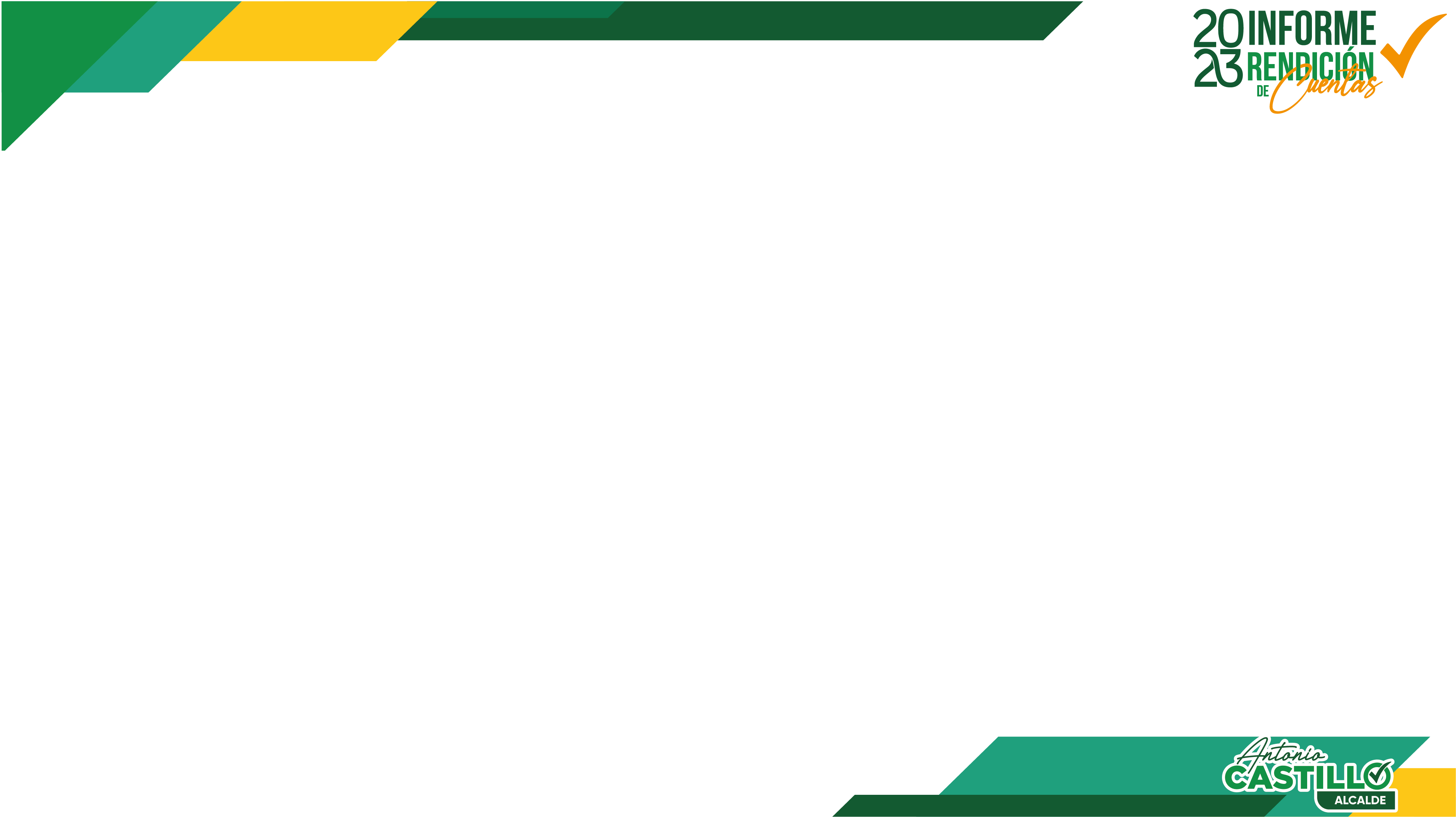 PROYECTOS

Mecánica Municipal, Existen informes de parte del Ministerio de Ambiente por el inadecuado manejo de los Aceites y otros elementos que se utilizan en la Actual Mecánica Municipal.
Se han realizado mejoras temporales en la actual edificación, pero como solución a la problemática se ha propuesto la construcción de un nuevo equipamiento ubicado en el sector Camal Municipal.
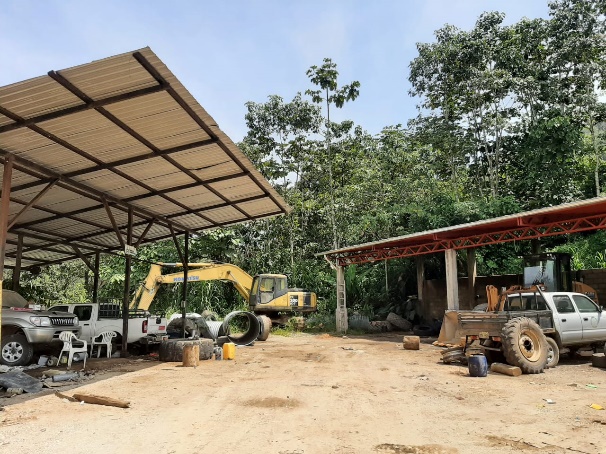 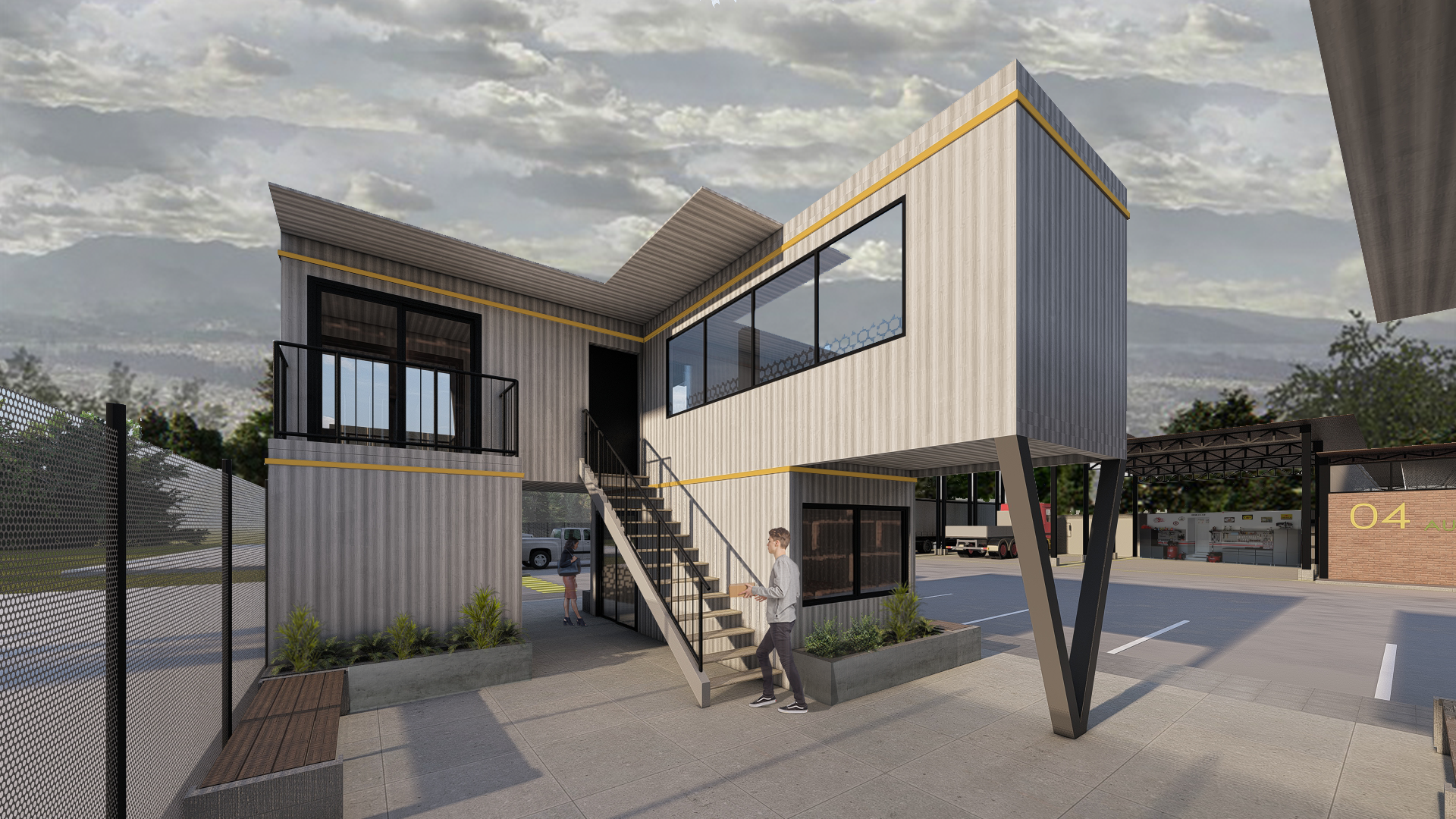 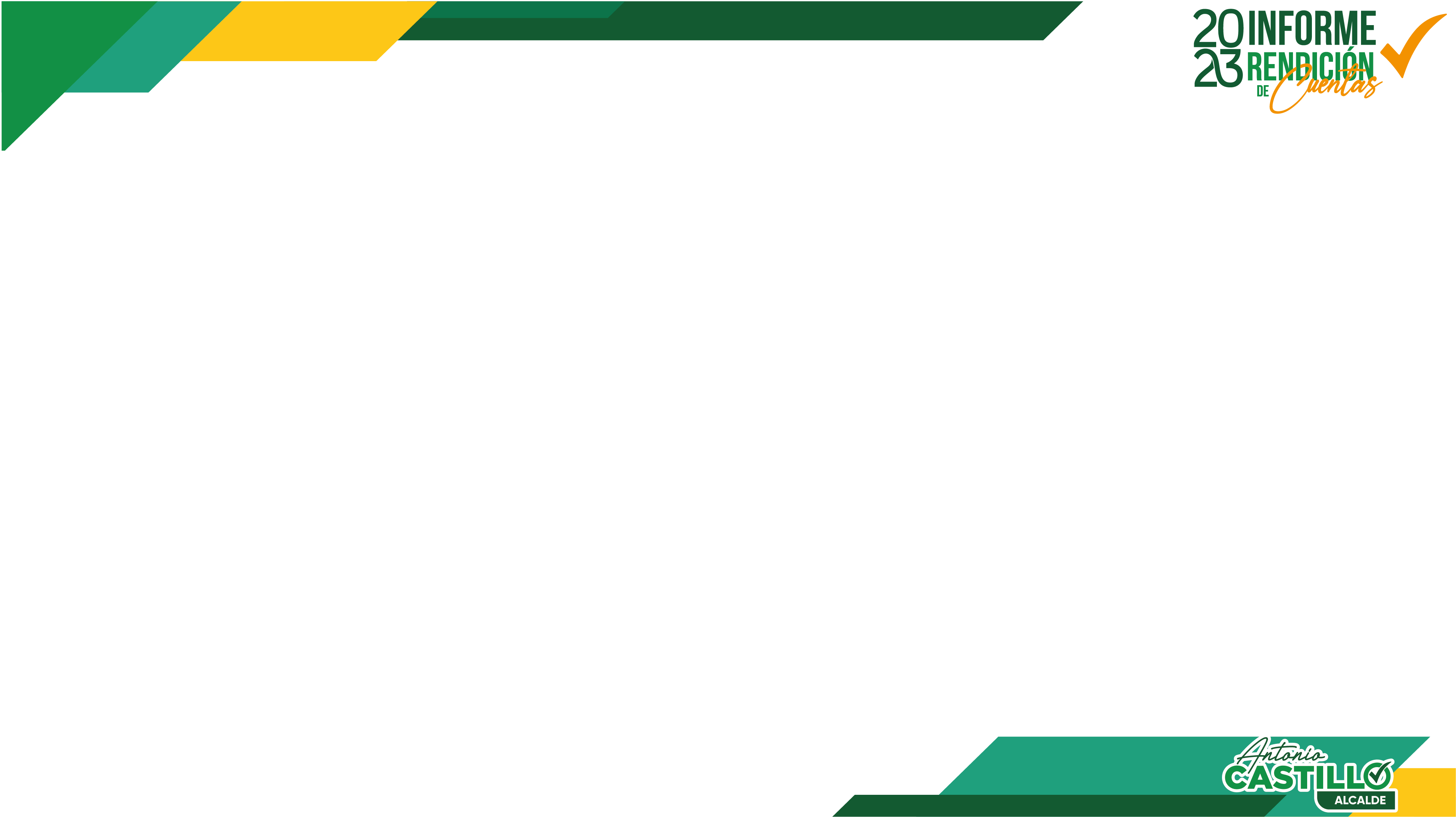 Proyecto integral que comprende estudios: Arquitectónico, Sanitario, Estructural, Eléctrico, de Suelos y Presupuesto.
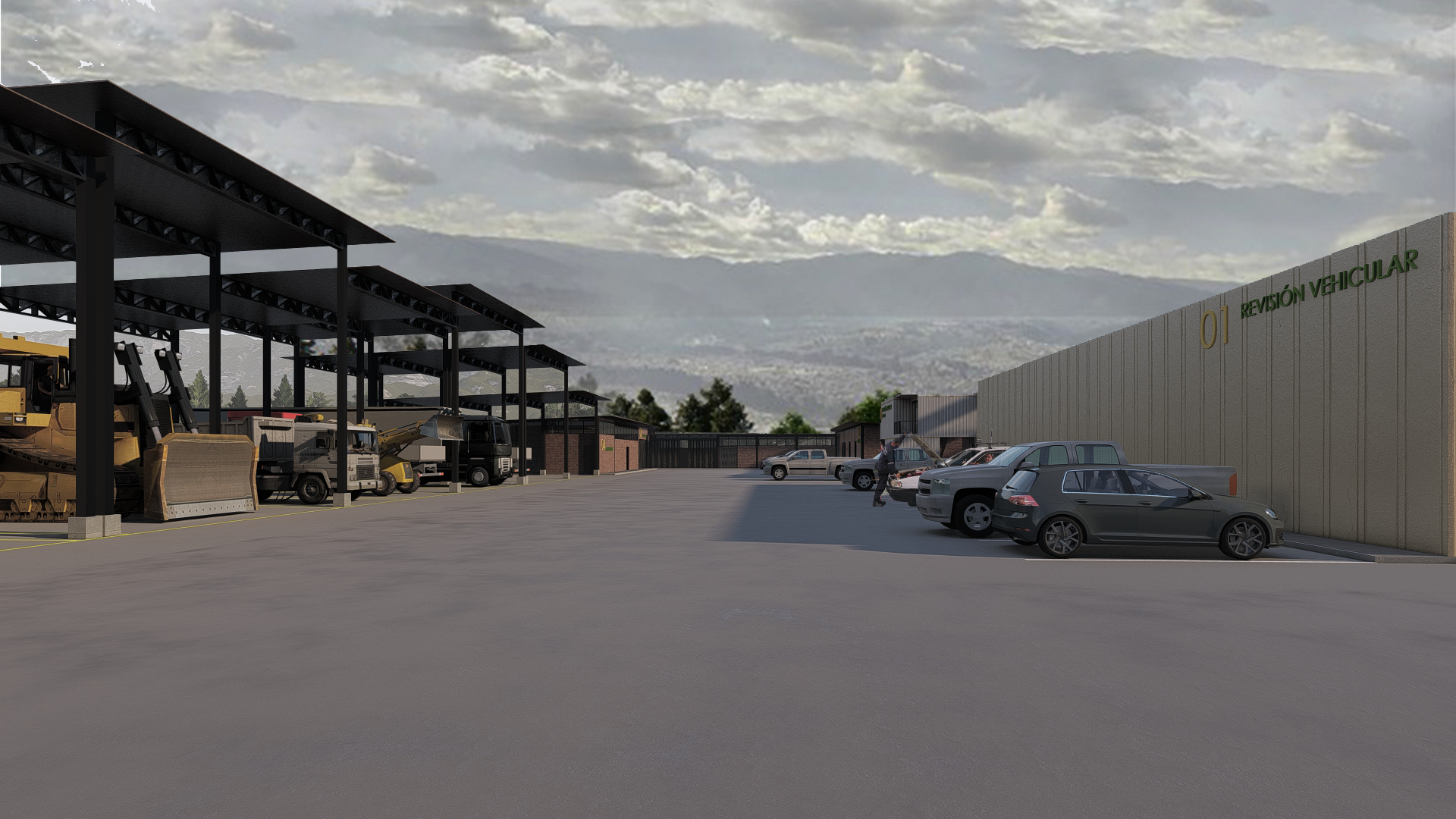 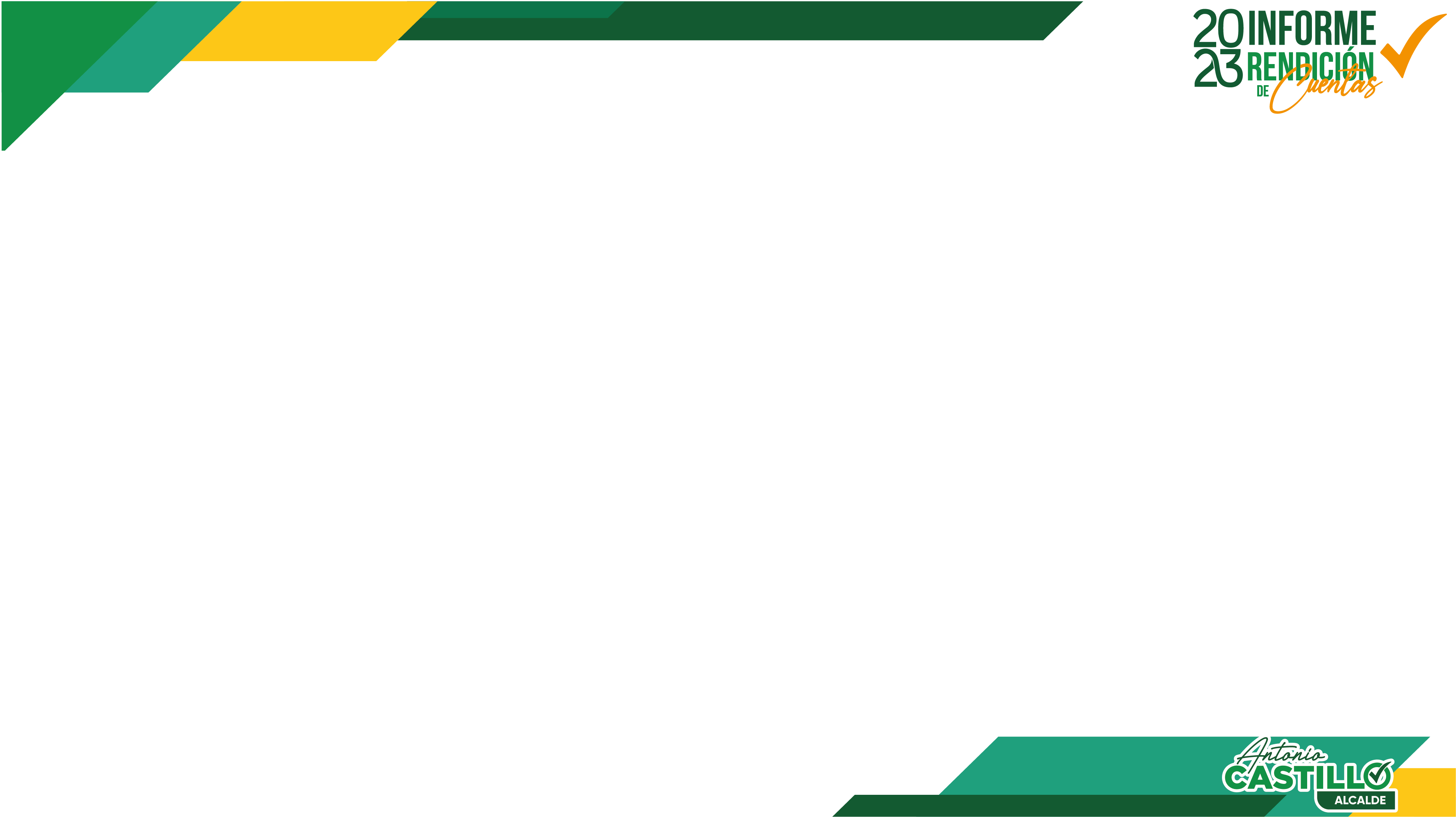 Mecánica Municipal, comprende el área de bodegas y soldadura  que actualmente funciona en el terreno del antiguo IERAC.  Permitiendo dejar habilitado el terreno que se encuentra en el Centro de La Ciudad para la utilización en otro proyecto que ayude al desarrollo de General Plaza.
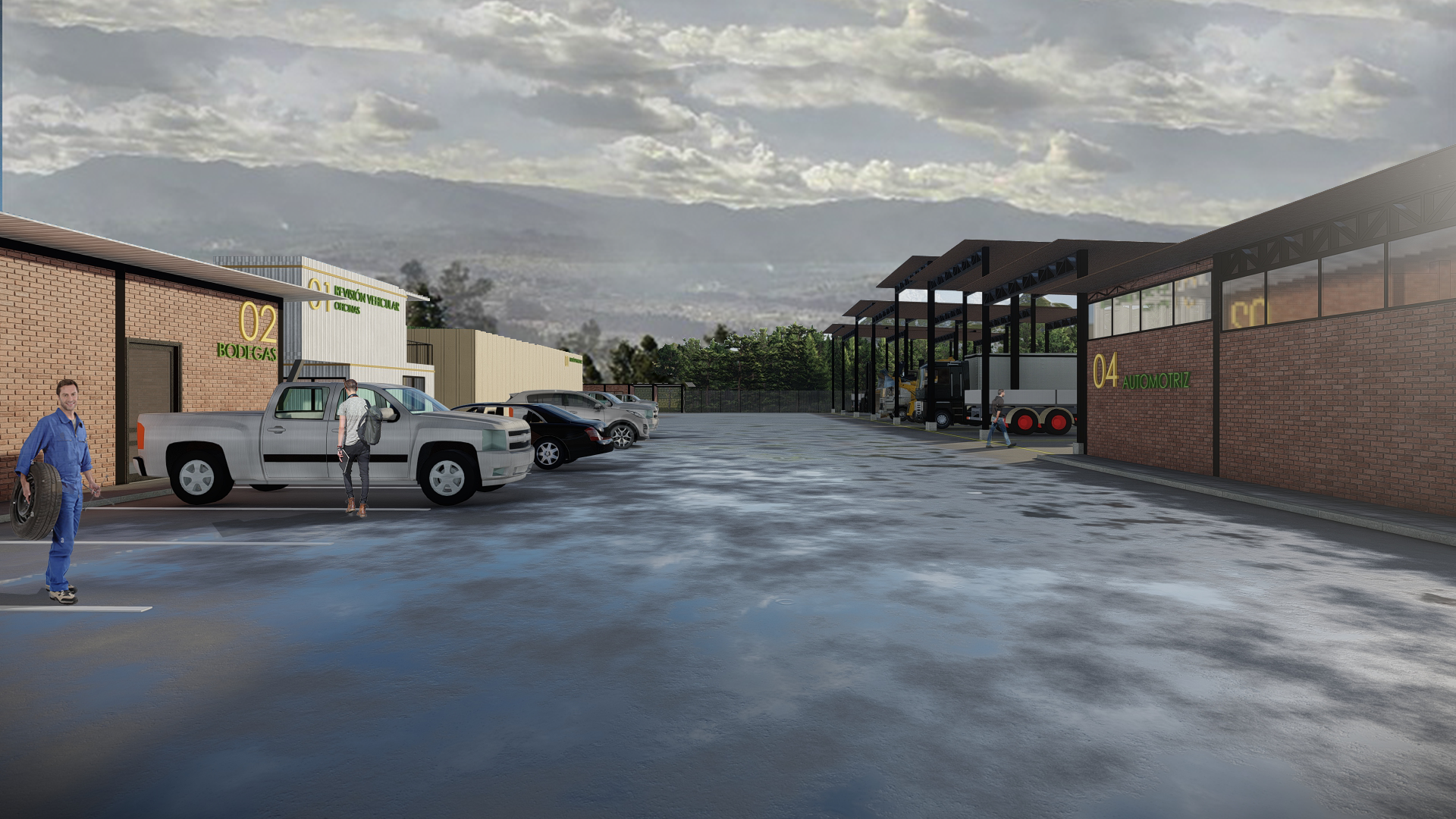 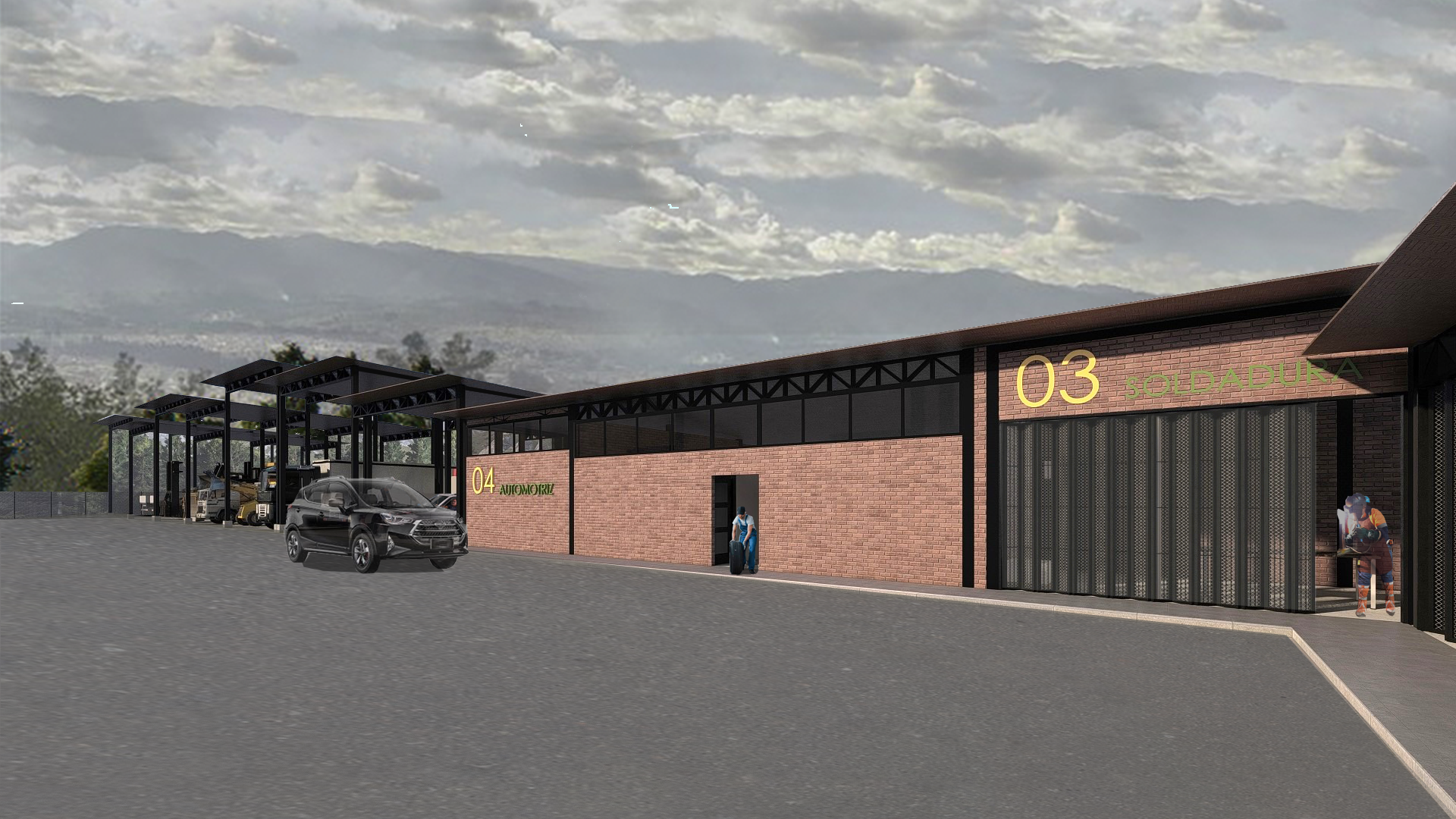 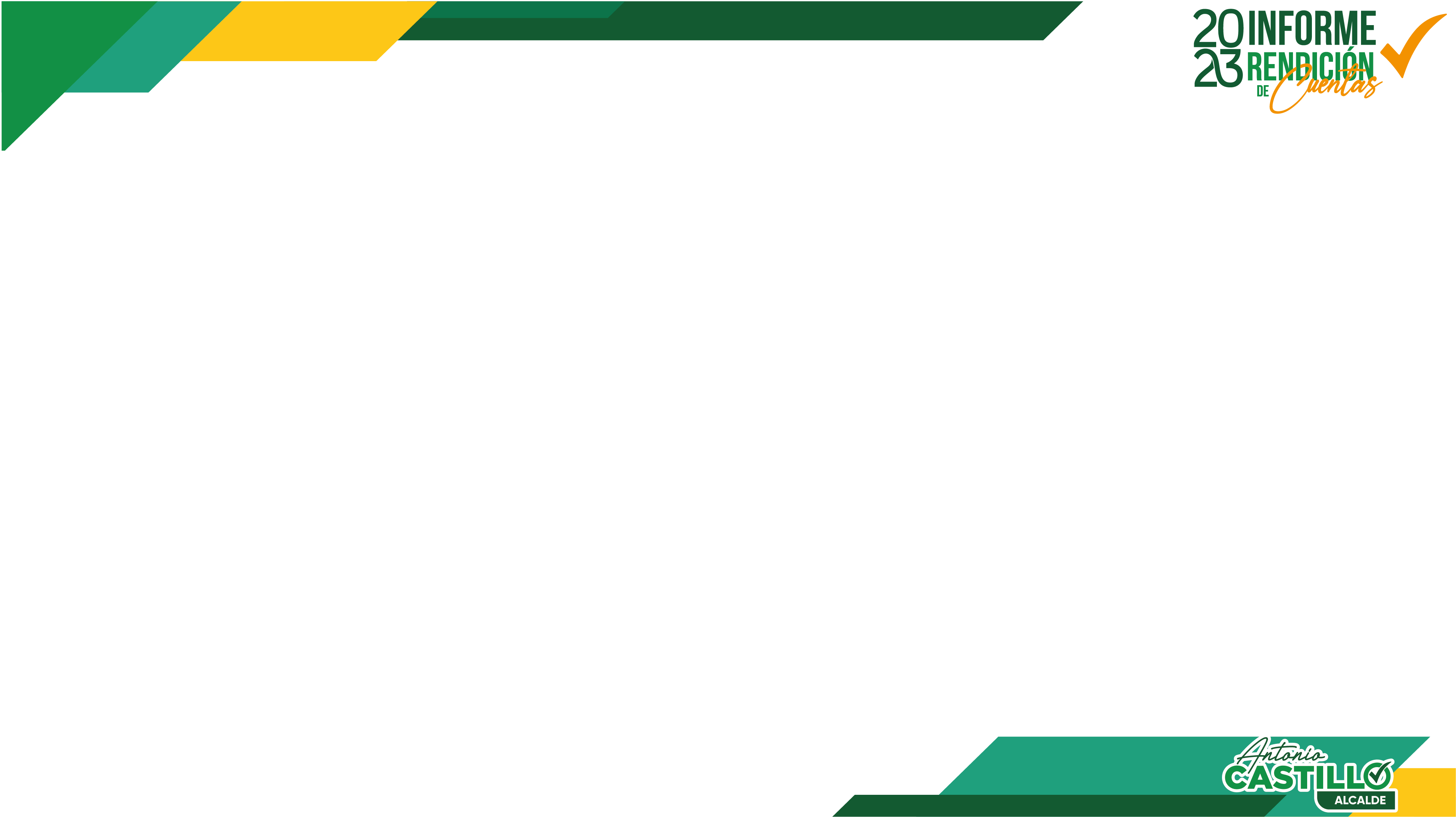 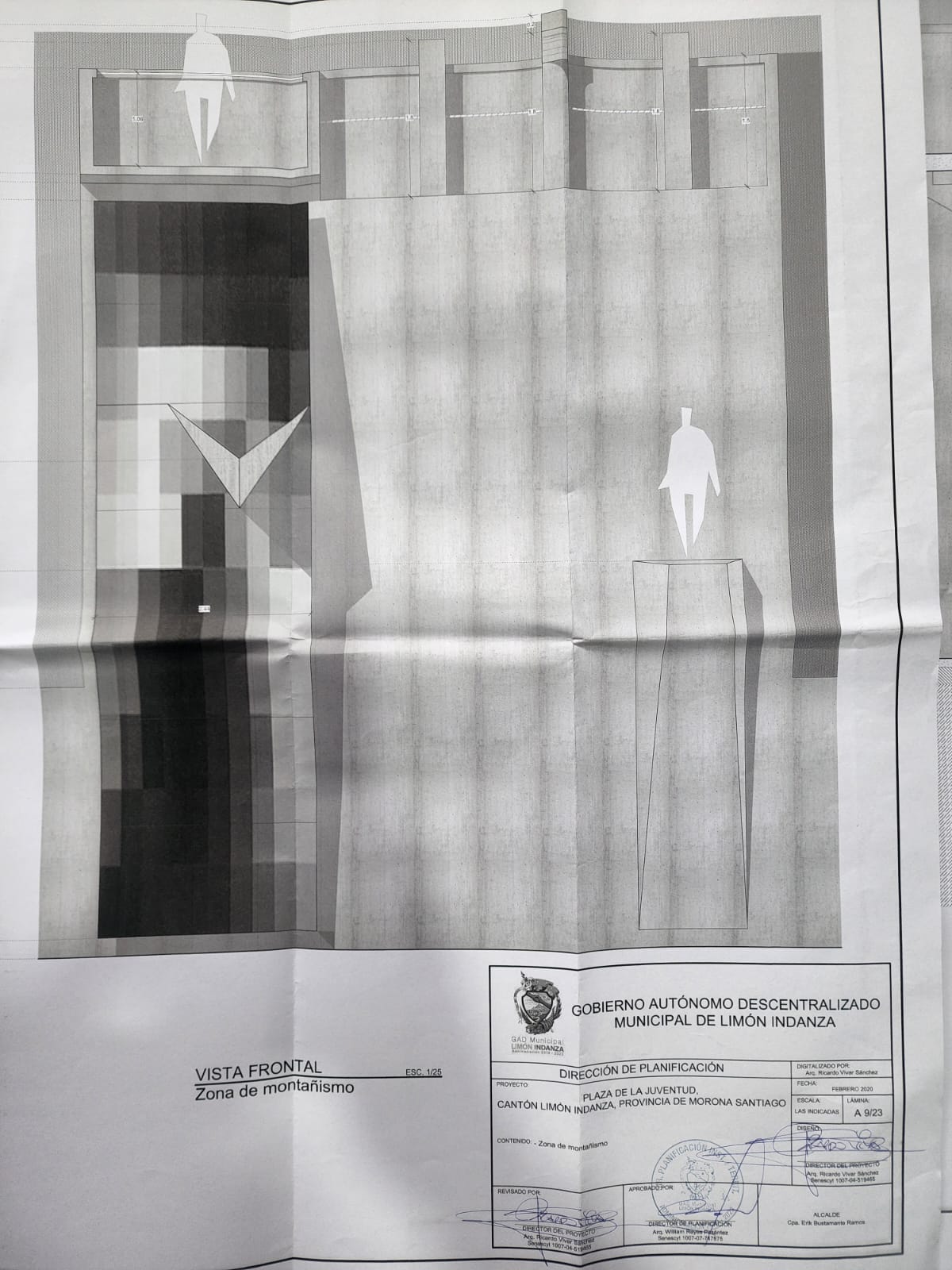 PROYECTOS

Plaza de La Juventud
 Análisis del Proyecto que se recibió al inicio de Administración.
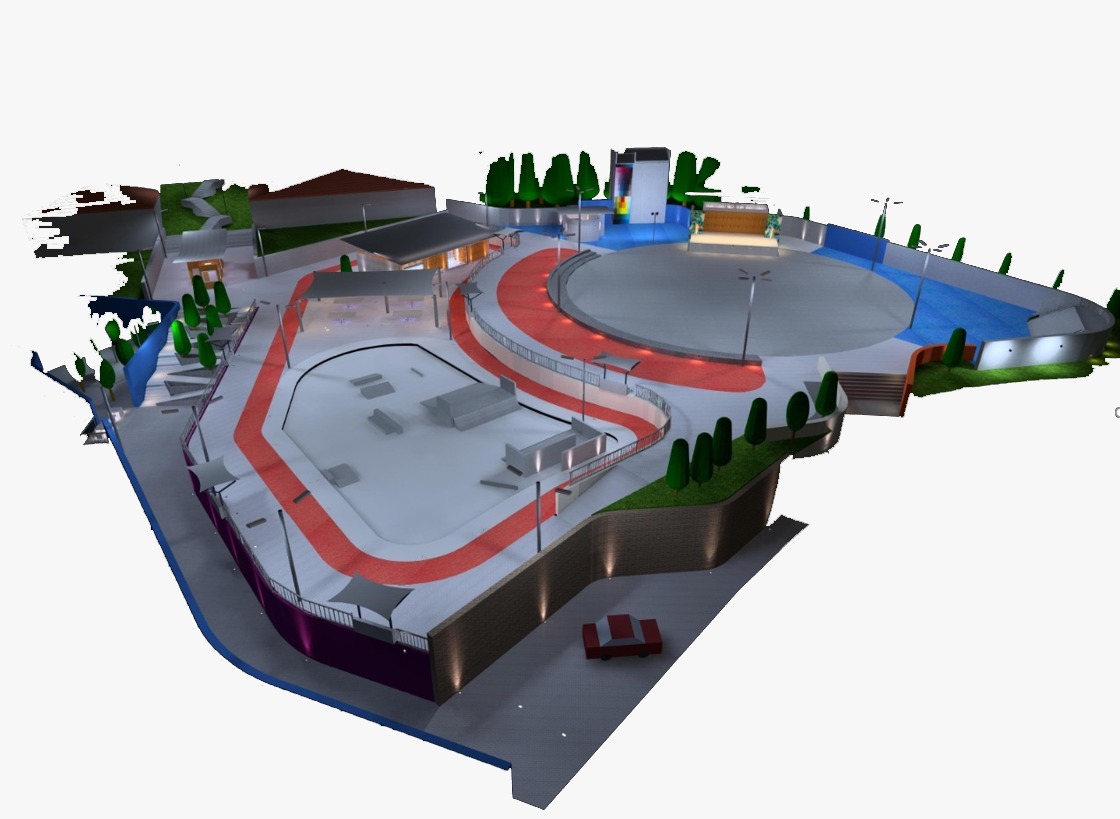 El diseño entregado al inicio de la administración carecía de áreas verdes y utilizaba el margen de protección del río con grandes muros de contención.
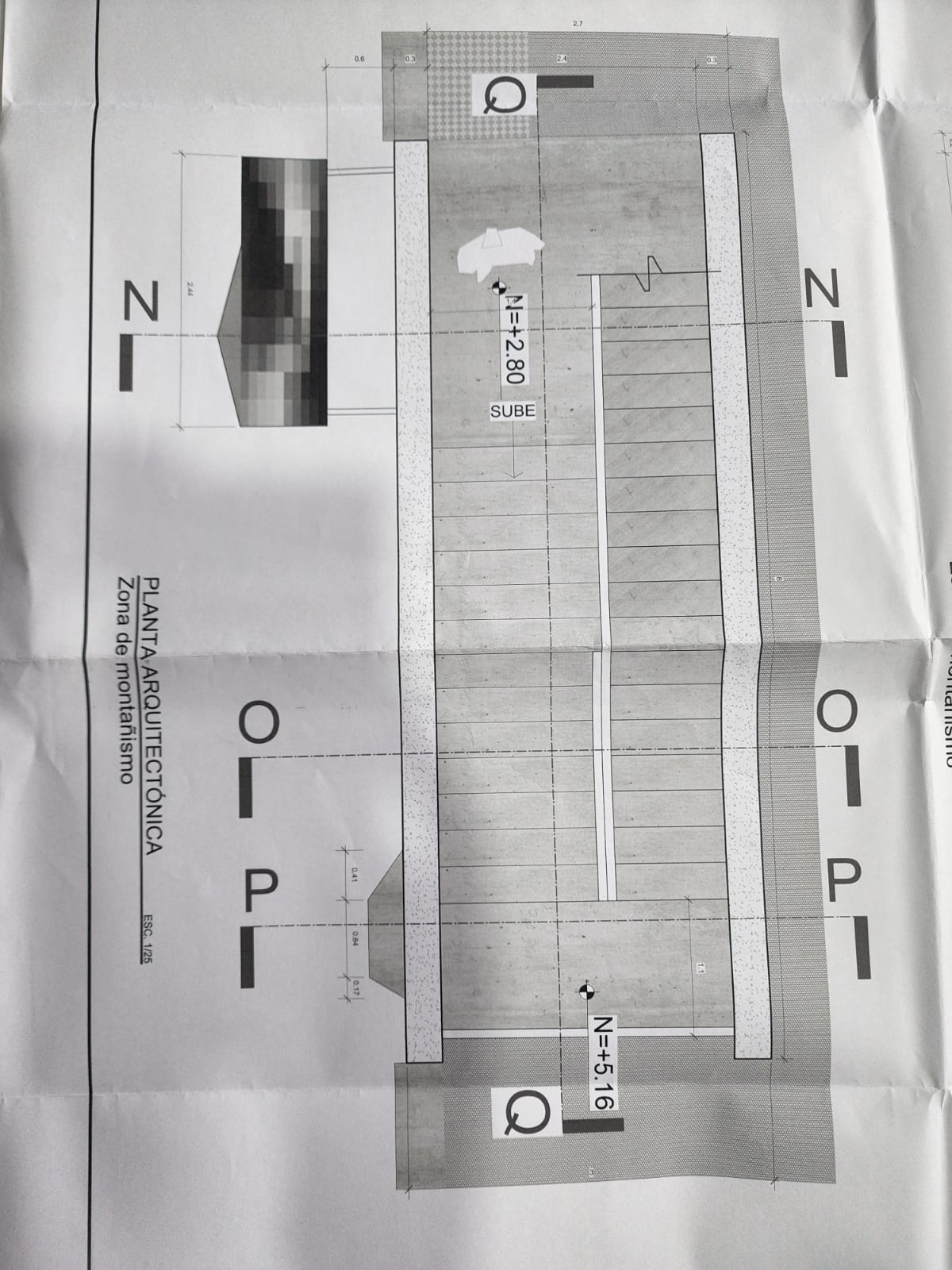 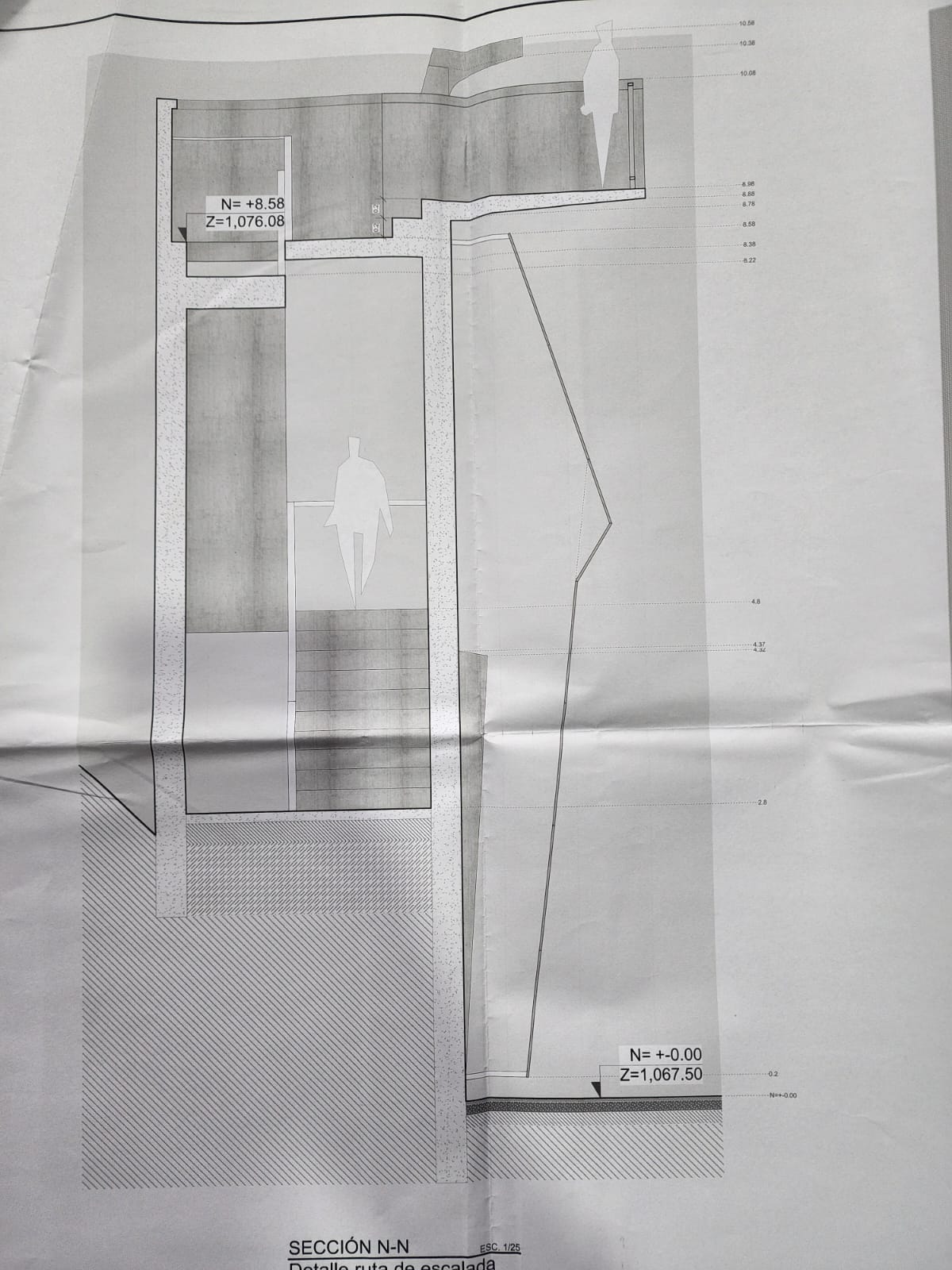 Láminas Arquitectónicas de la Plaza de la Juventud carecen de información esencial para la etapa constructiva, como detalles constructivos, dimensiones y tipos de materiales. Además no contaba con la socialización requerida con los jóvenes, y área de influencia inmediata.
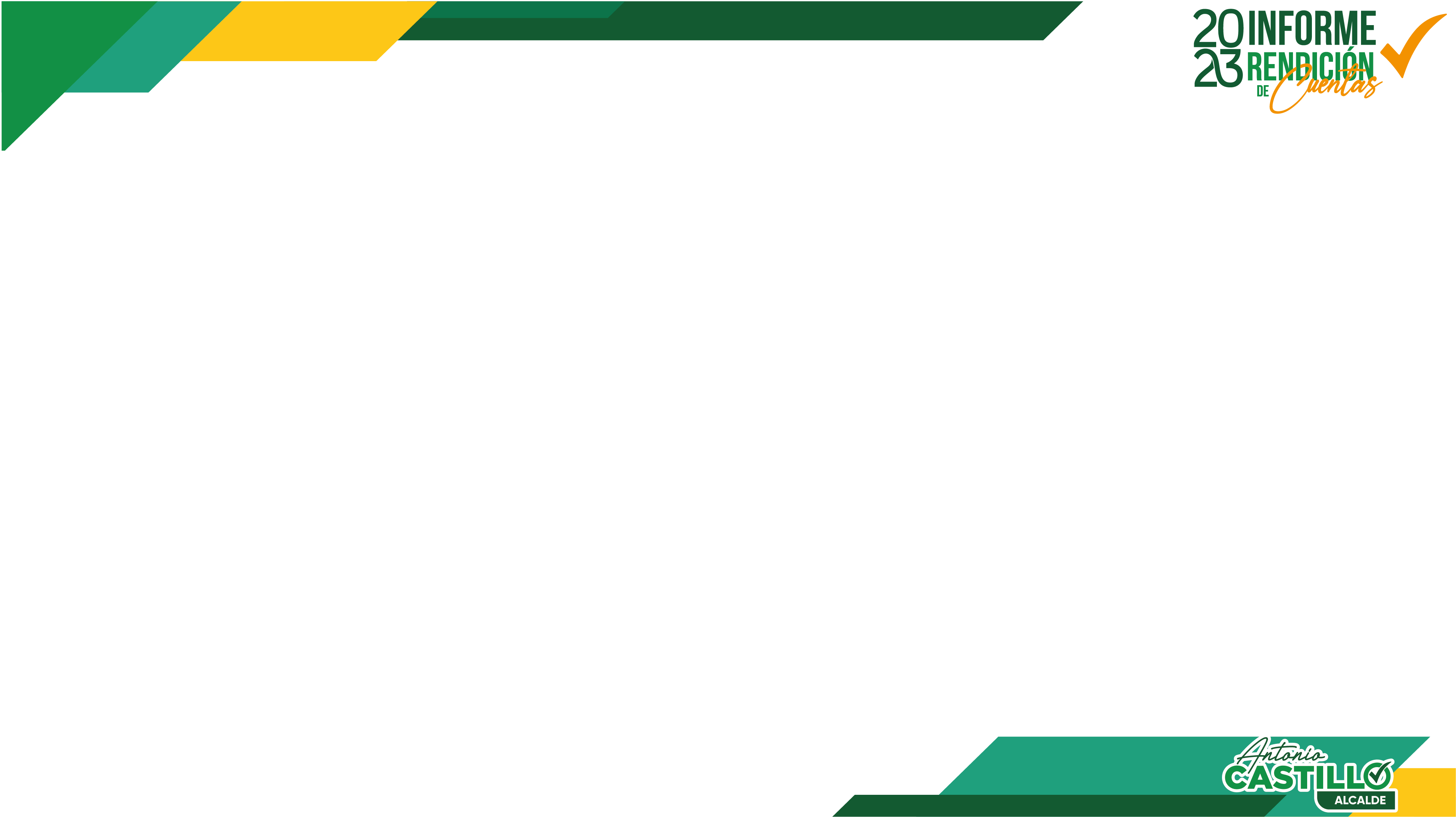 Propuesta Actual del PARQUE JEMPE, proyecto socializado con los jóvenes de General Plaza, para tomar las directrices de diseño.
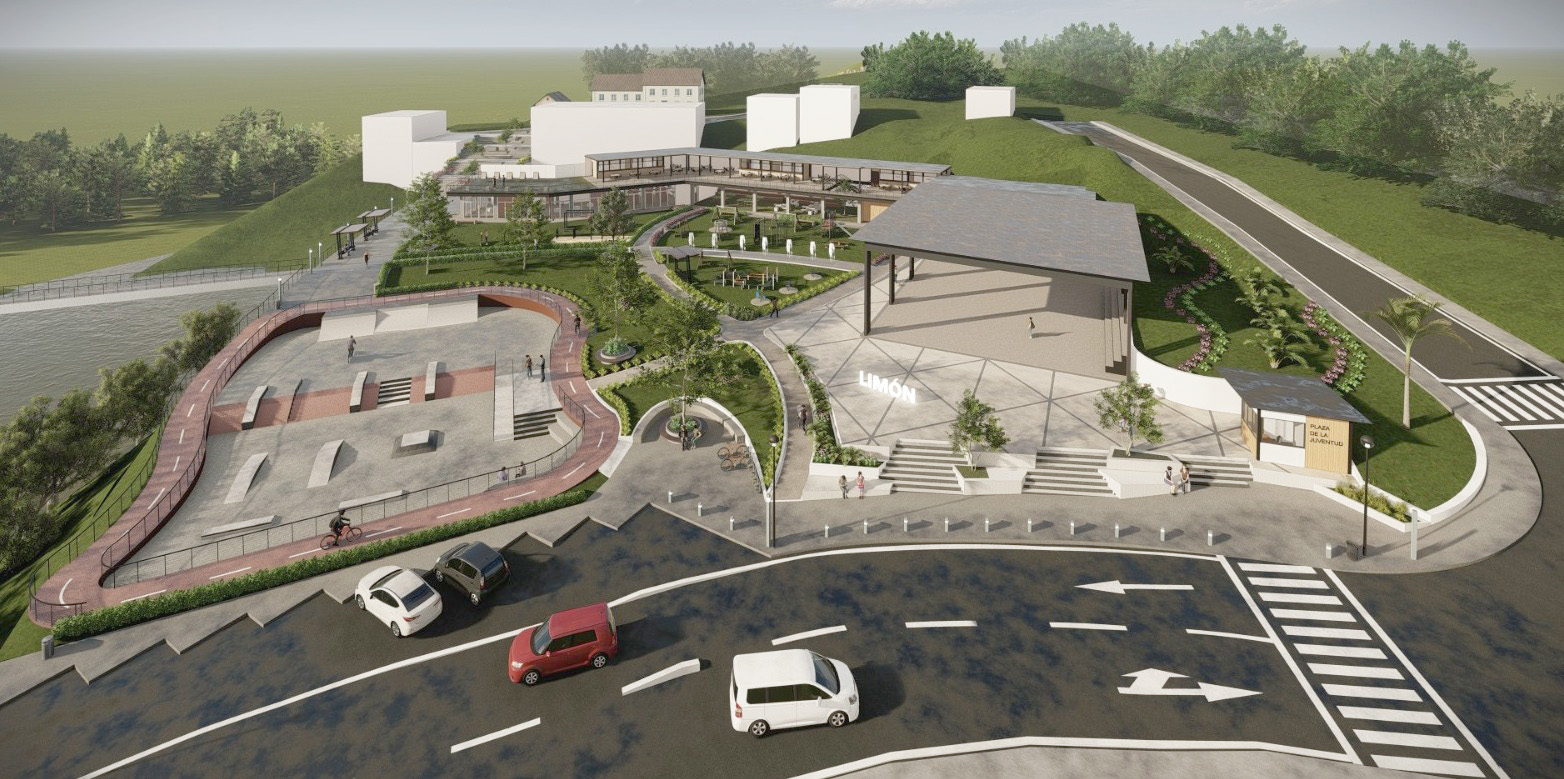 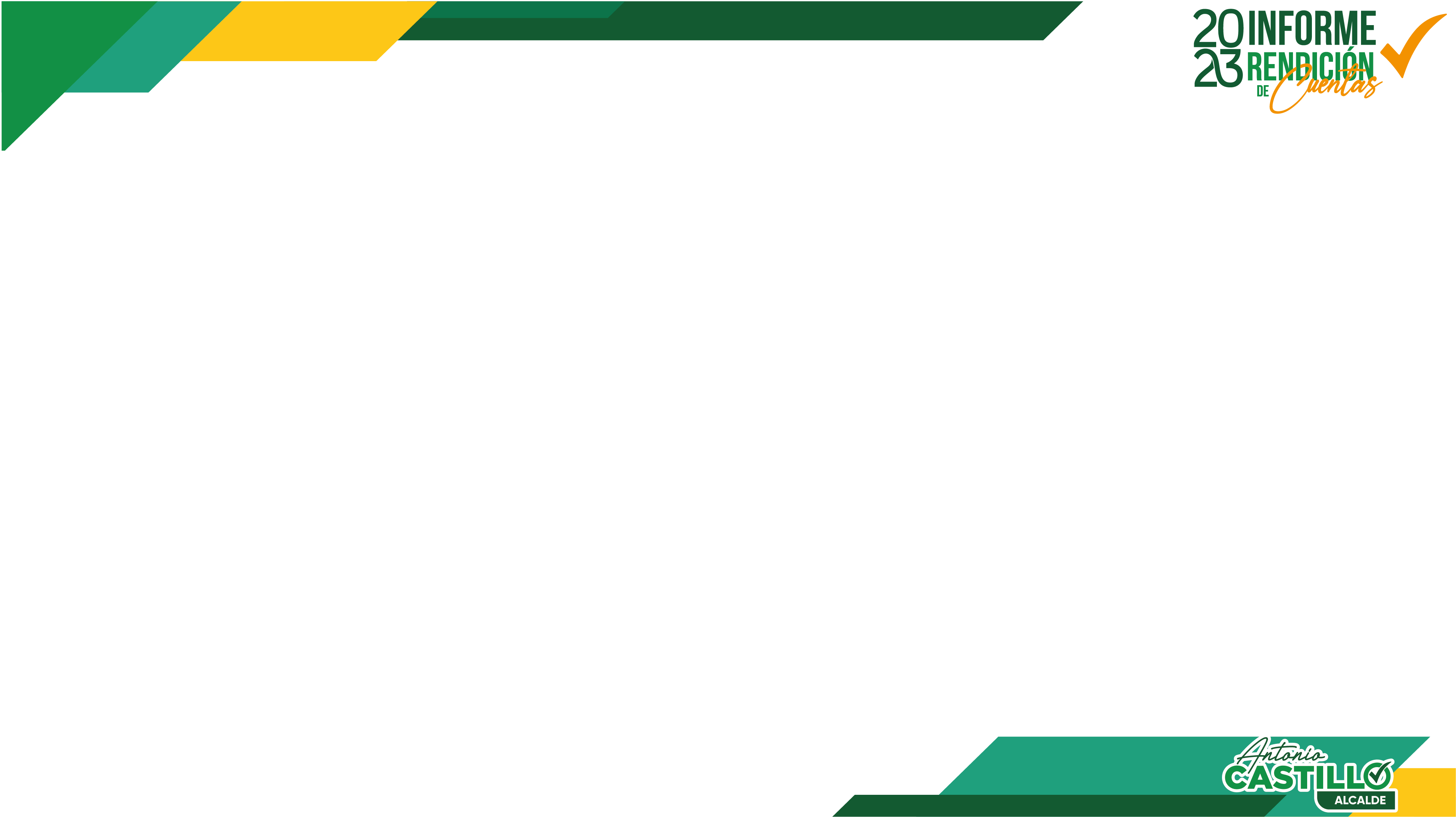 Proyecto integral con estudios: Arquitectónico, estructural, Sanitario, eléctrico, electrónico y  Presupuesto.
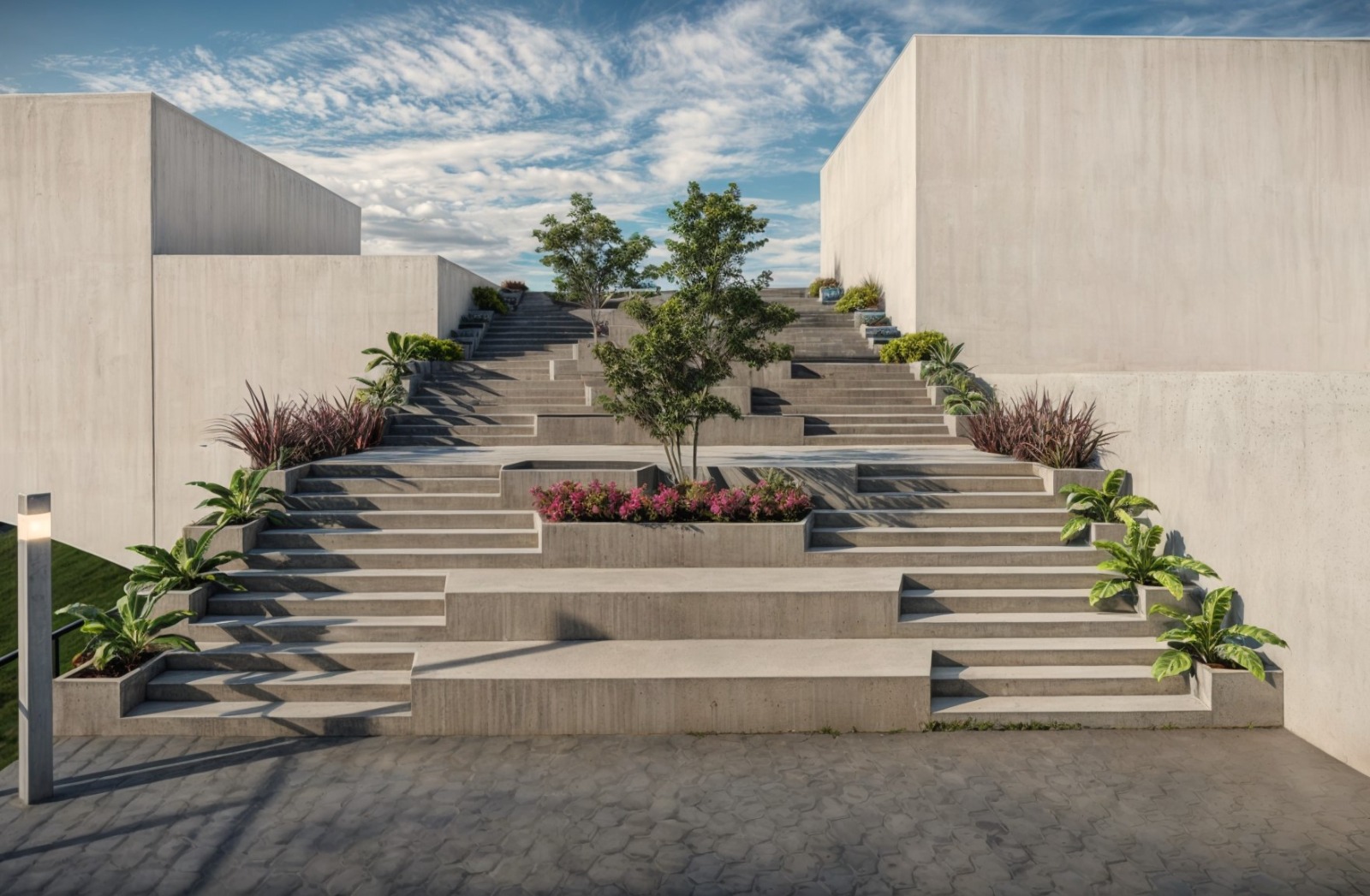 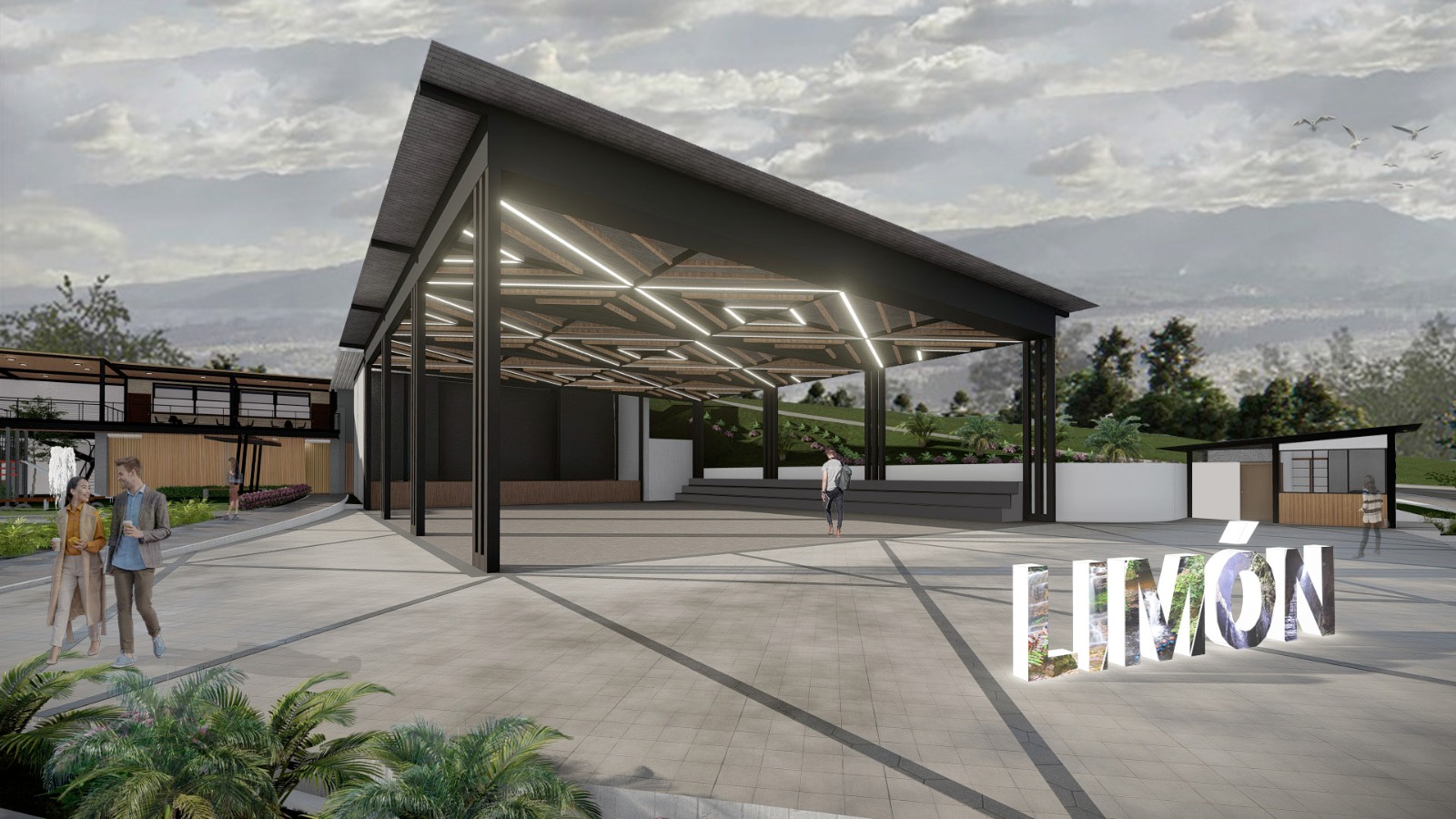 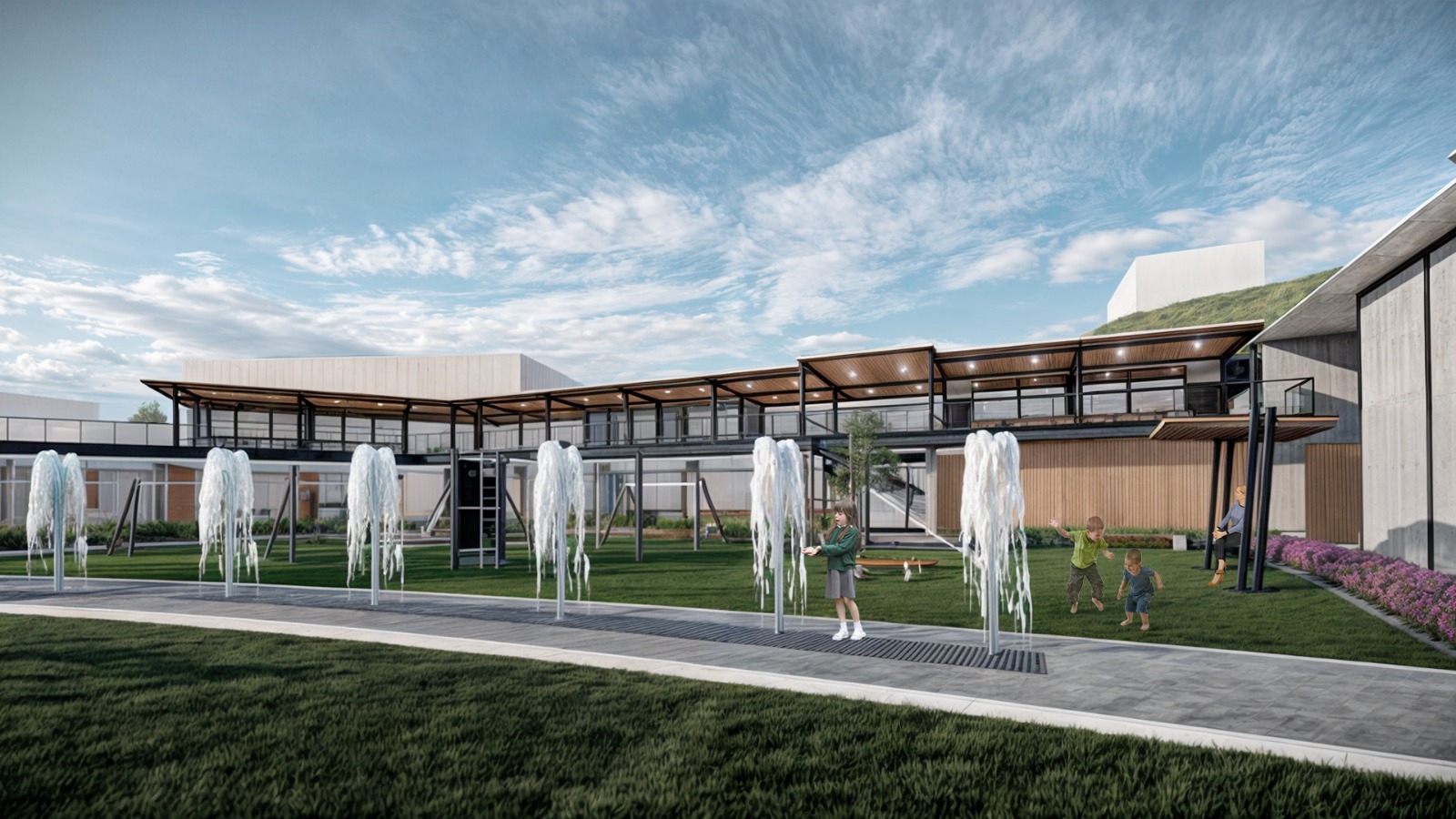 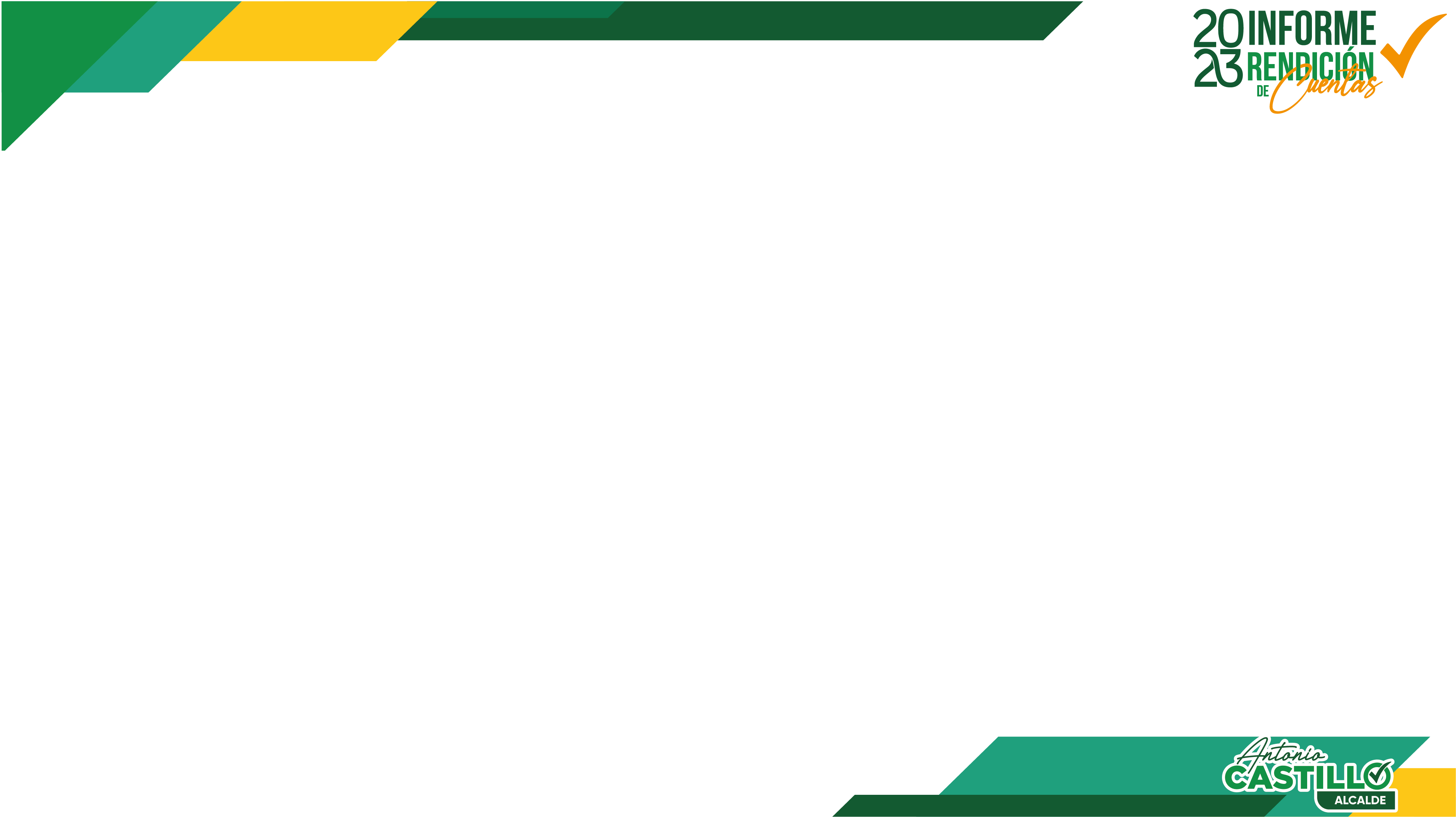 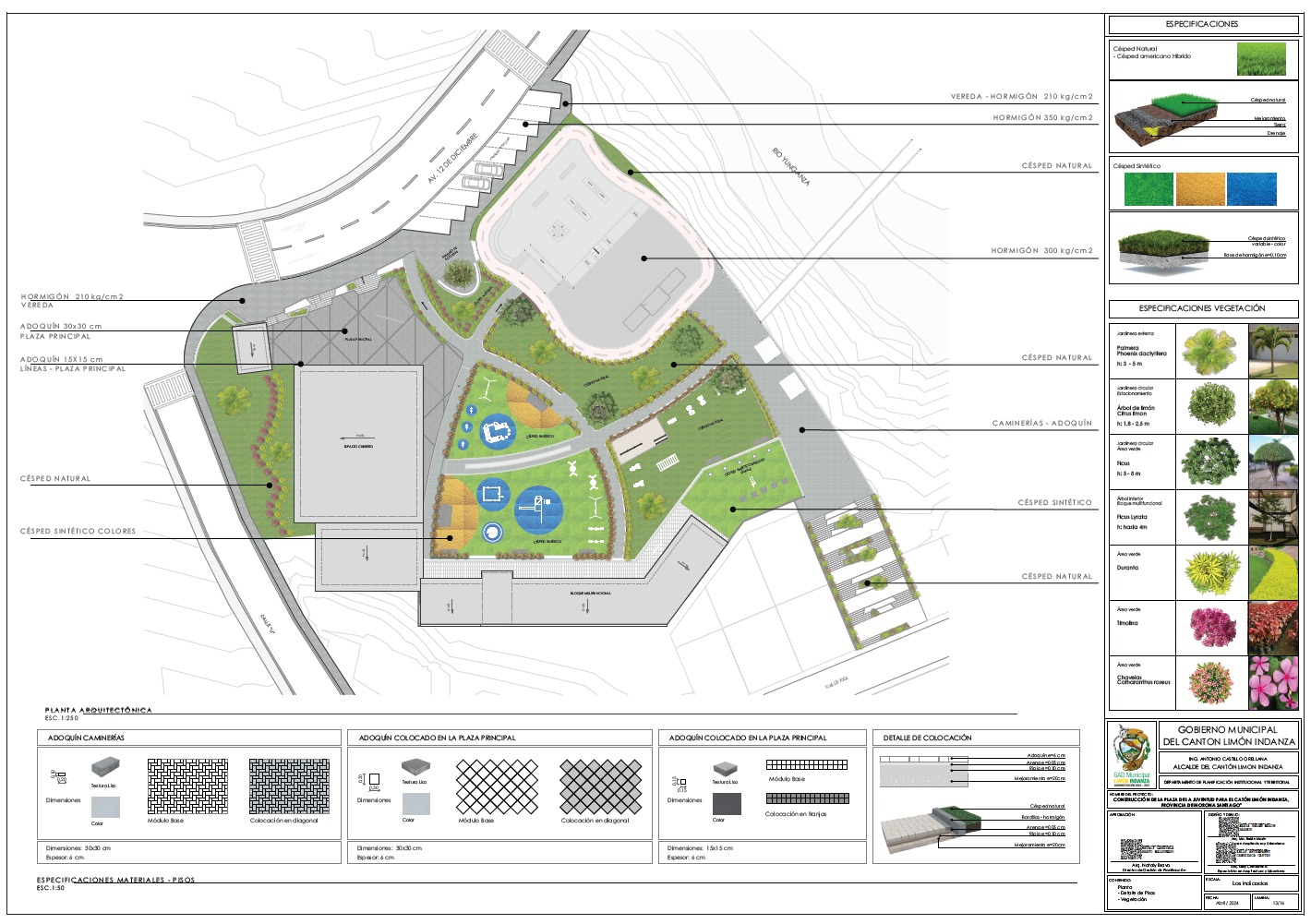 PARQUE JEMPE, ubicado en la Av. 12 de Diciembre y calle sin Nombre sector El Coliseo. 

Muestra de Láminas que contiene detalles constructivos de cada espacio.
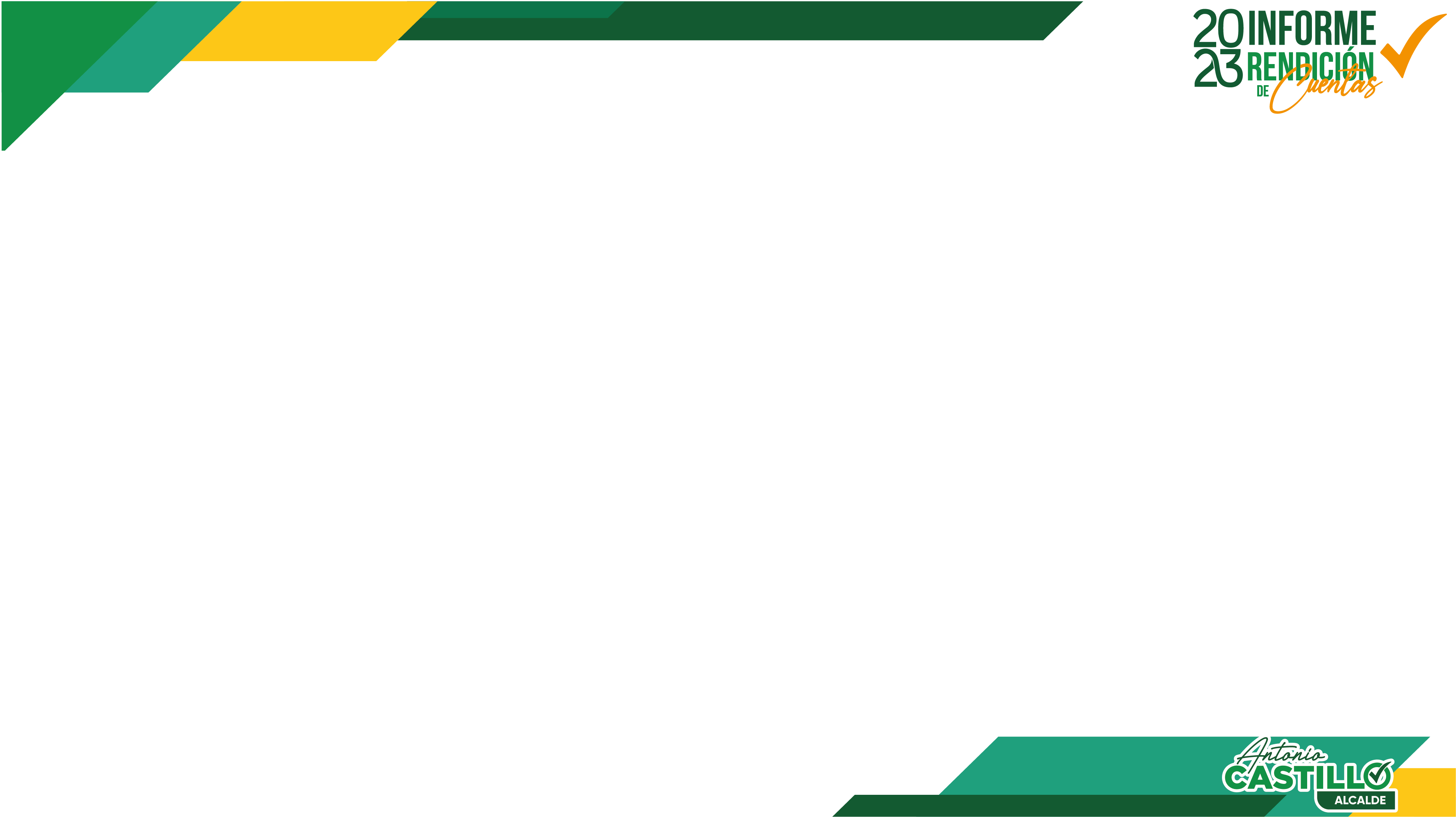 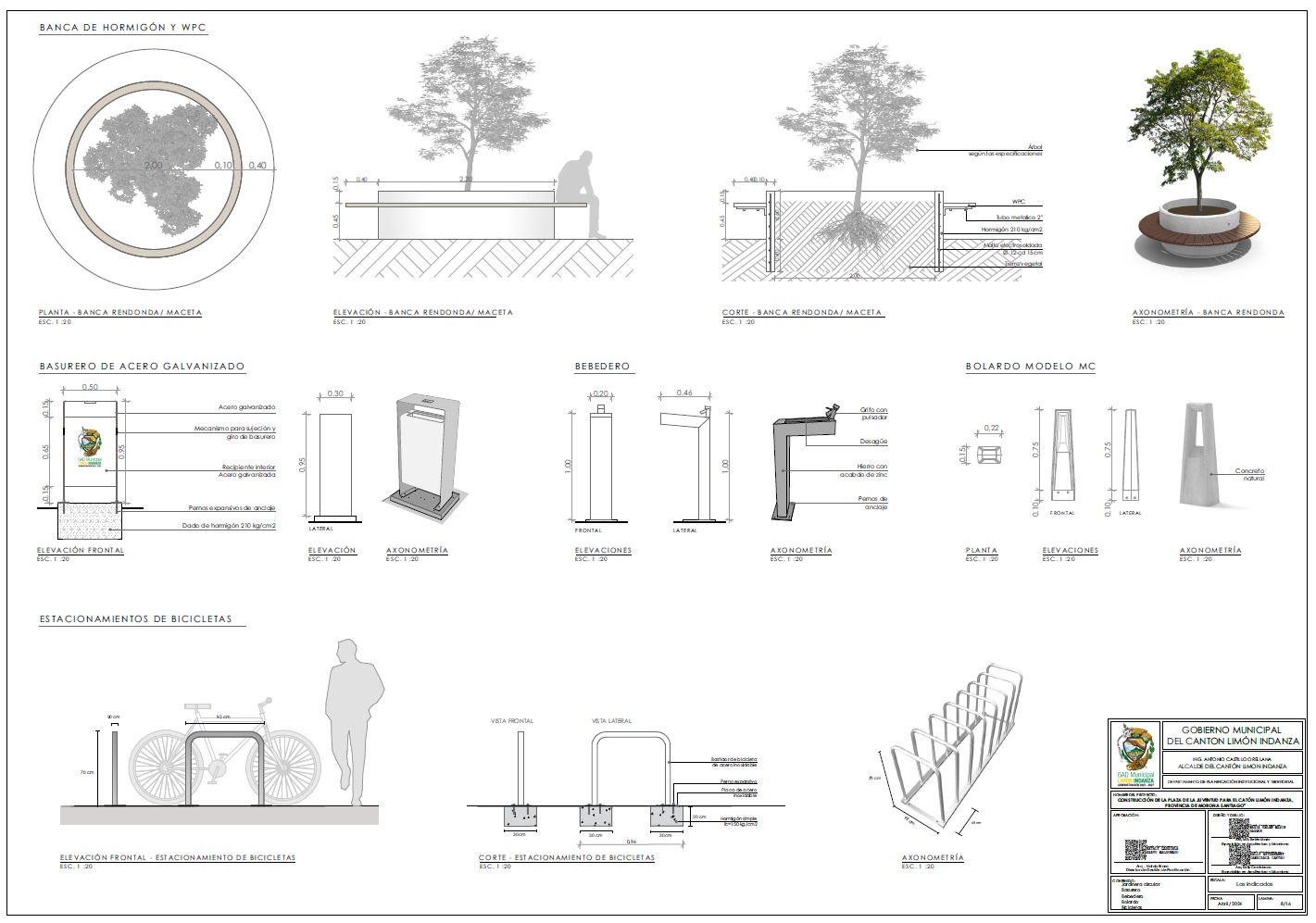 PARQUE JEMPE, Detalle de Mobiliario utilizado en el proyecto.
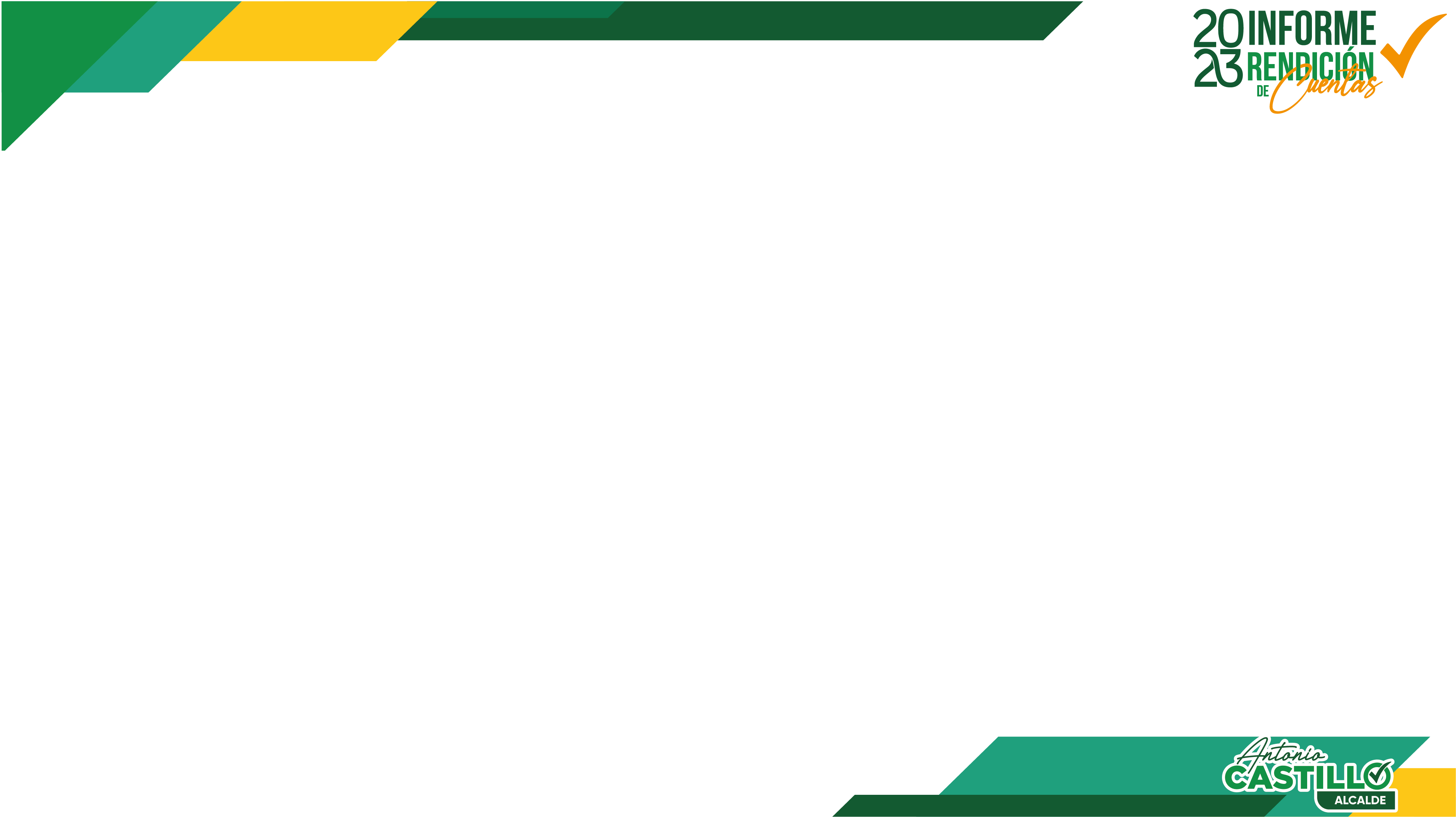 PROYECTOS

PUENTE COLGANTE SOBRE EL RIO YUNGANZA EN EL BARRIO EL PROGRESO PASO A SAN LUIS 
Proyecto para la Gestión en La Embajada Japón, MONTO  de inversión para el proyecto es de 93,985.58 dólares. FONDOS NO REEMBOLSABLES.
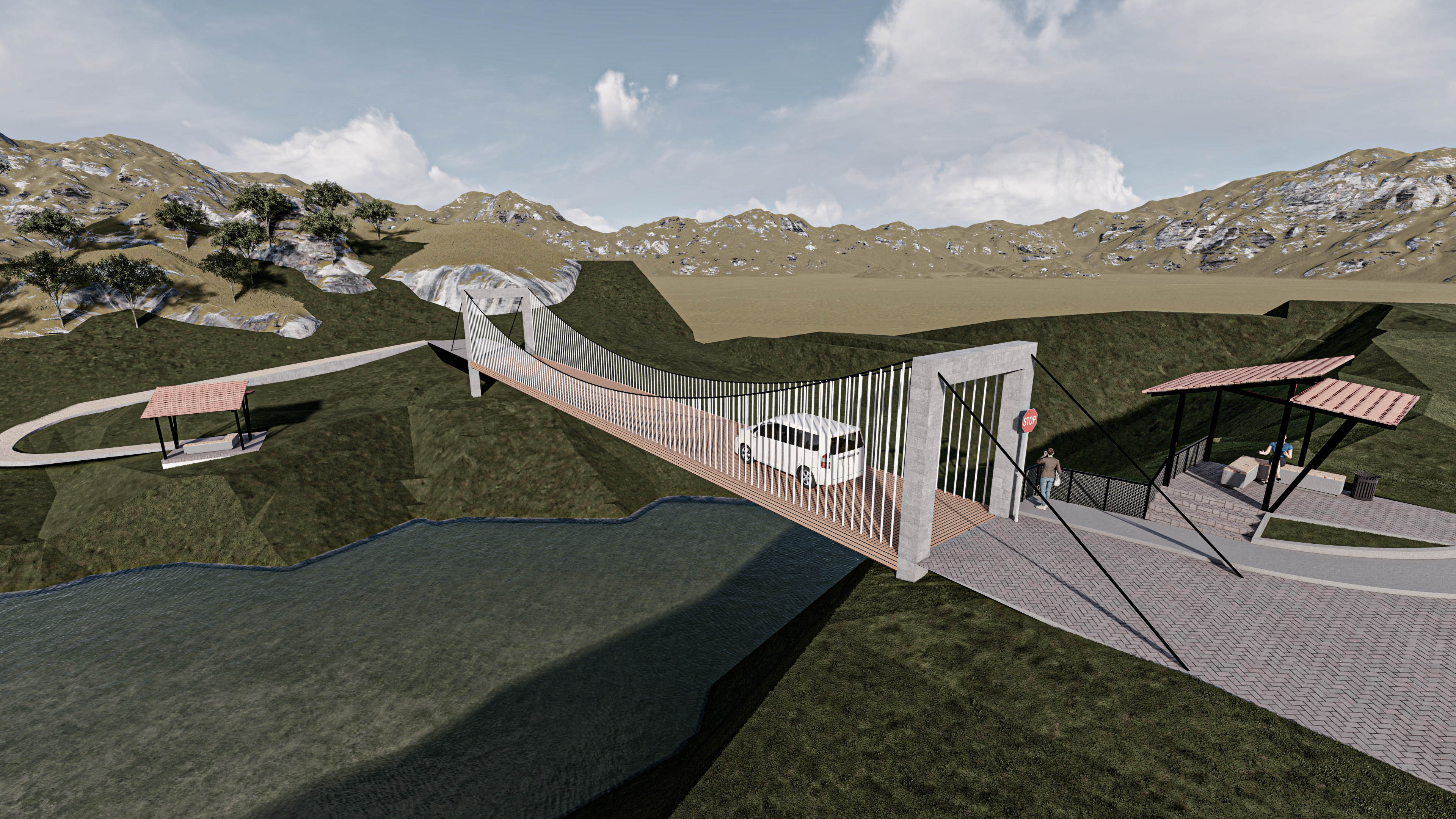 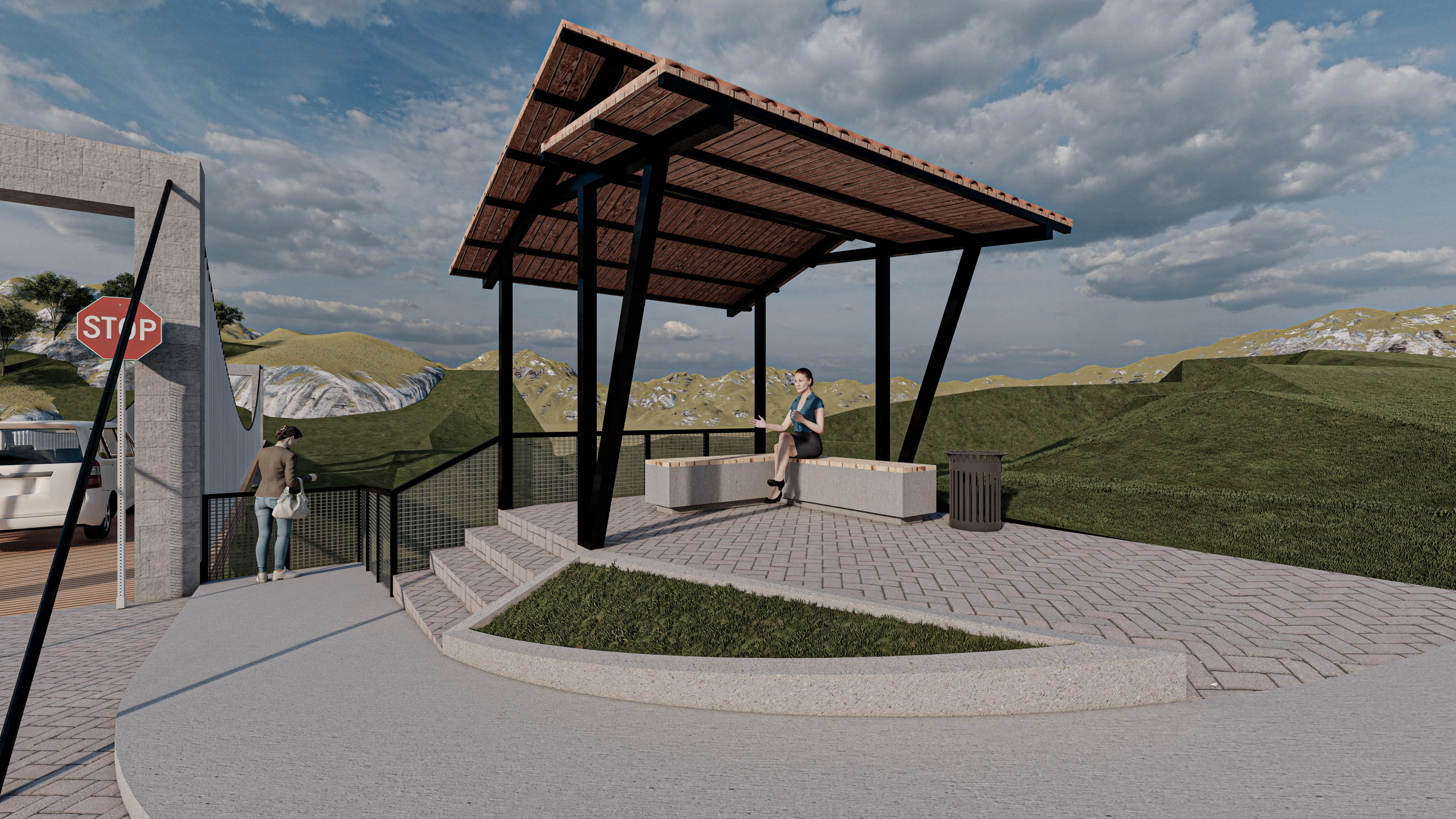 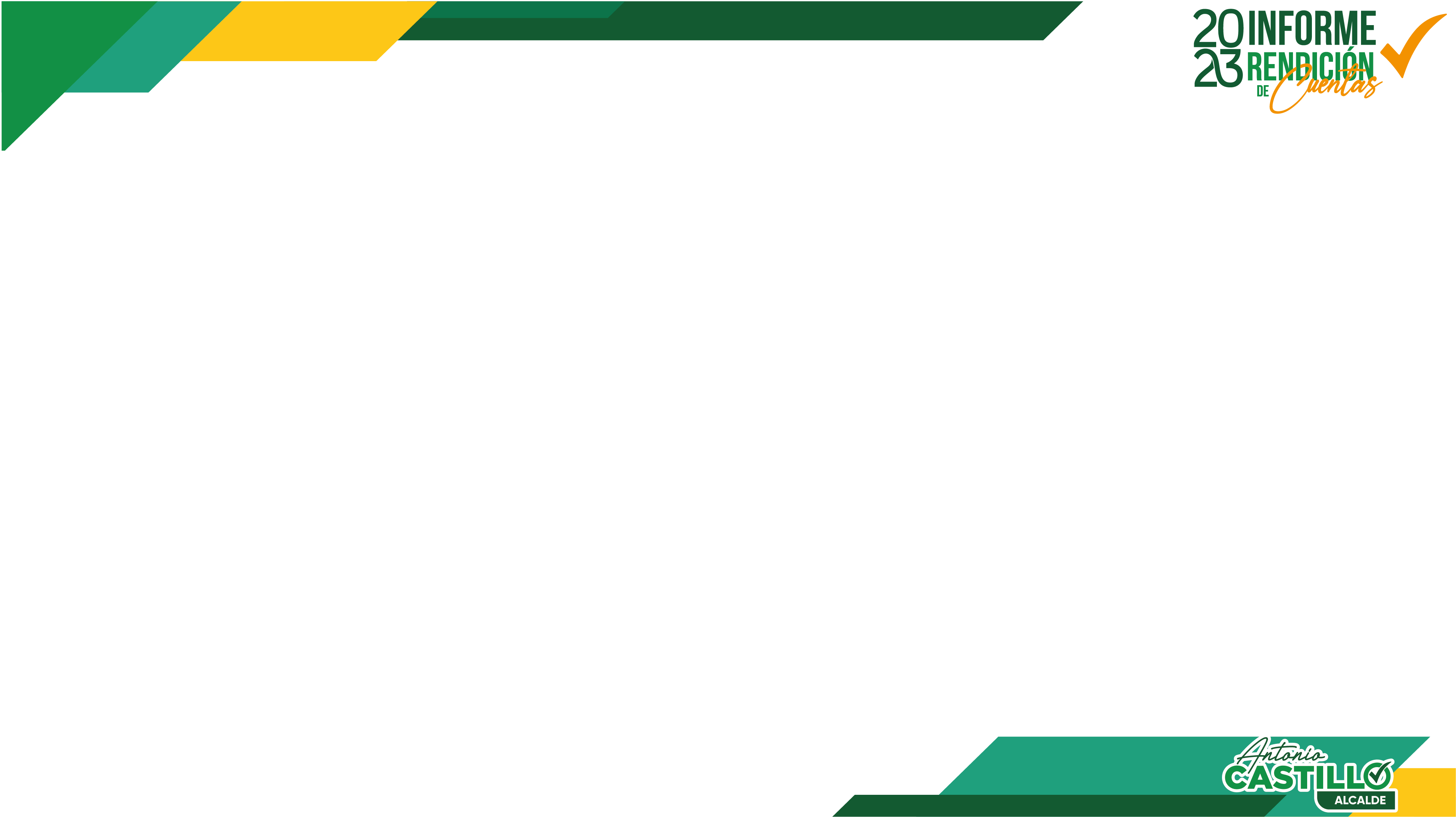 PROYECTOS

PUENTES PEATONALES GENERAL PLAZA. 
Gestión de Donación de Tubos de Petróleo para la construcción de Puentes Peatonales
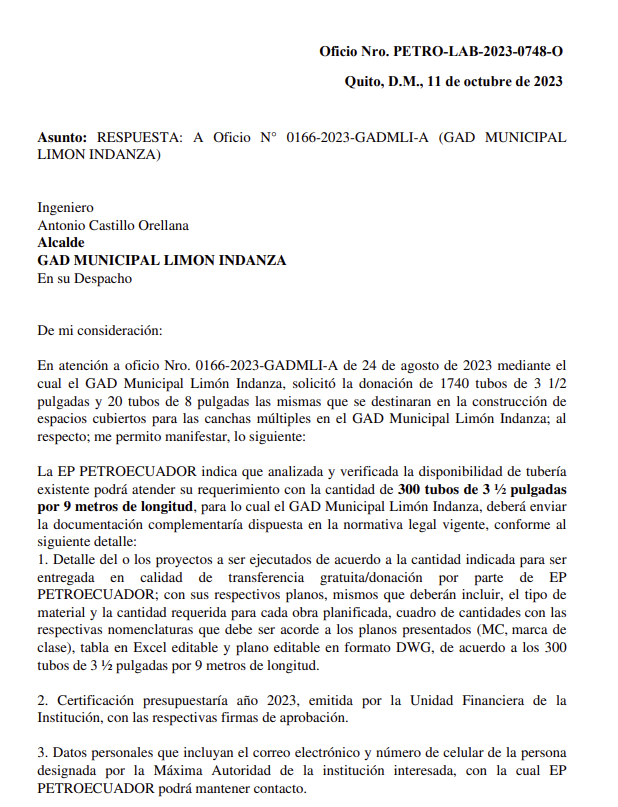 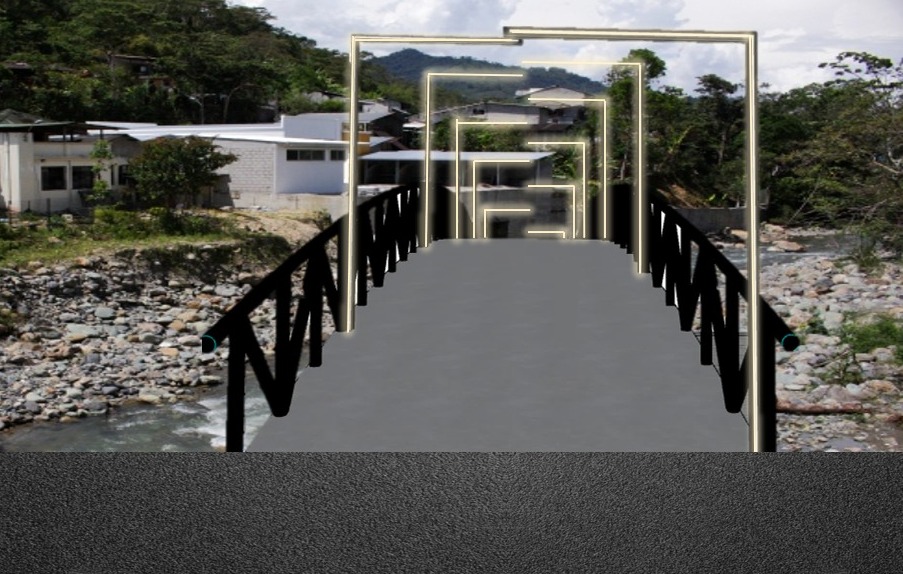 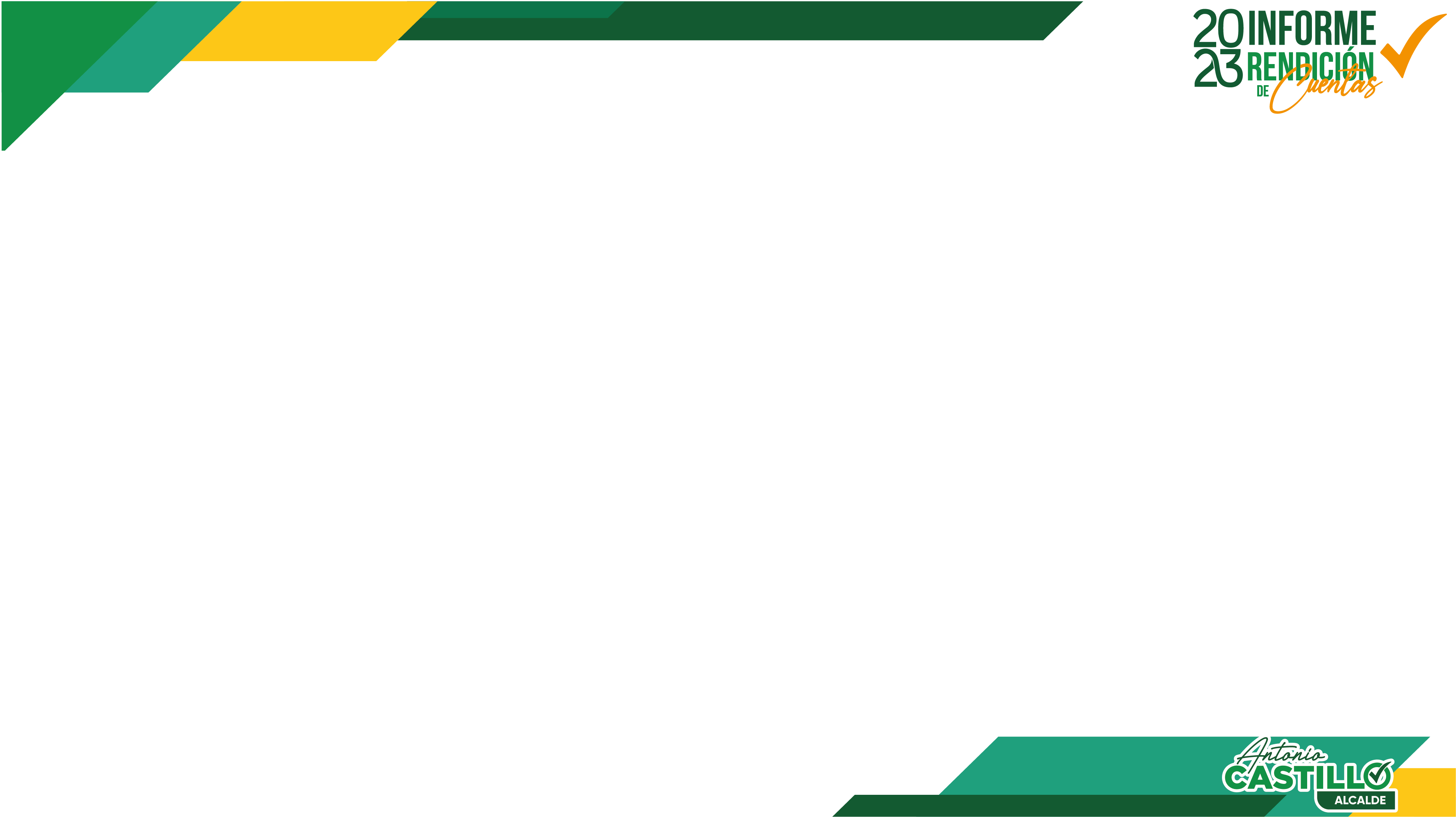 PROYECTOS

PUENTES PEATONALES GENERAL PLAZA.
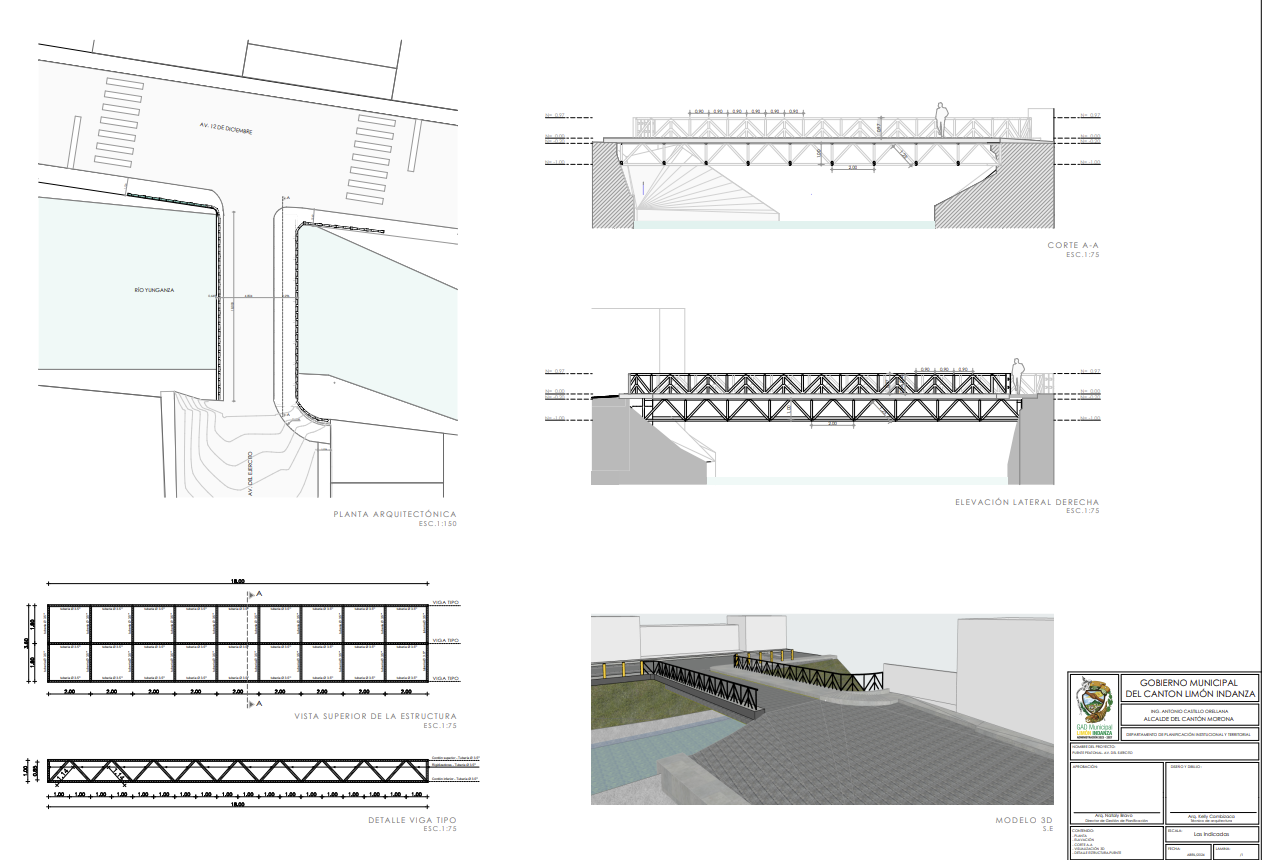 Diseño de Puentes Peatonales sobre el Río Yunganza:

sector Av. del Ejército – Av. 12 de Diciembre.
    
  Sector CDI Los Enanitos –    
  Calle Sin Nombre
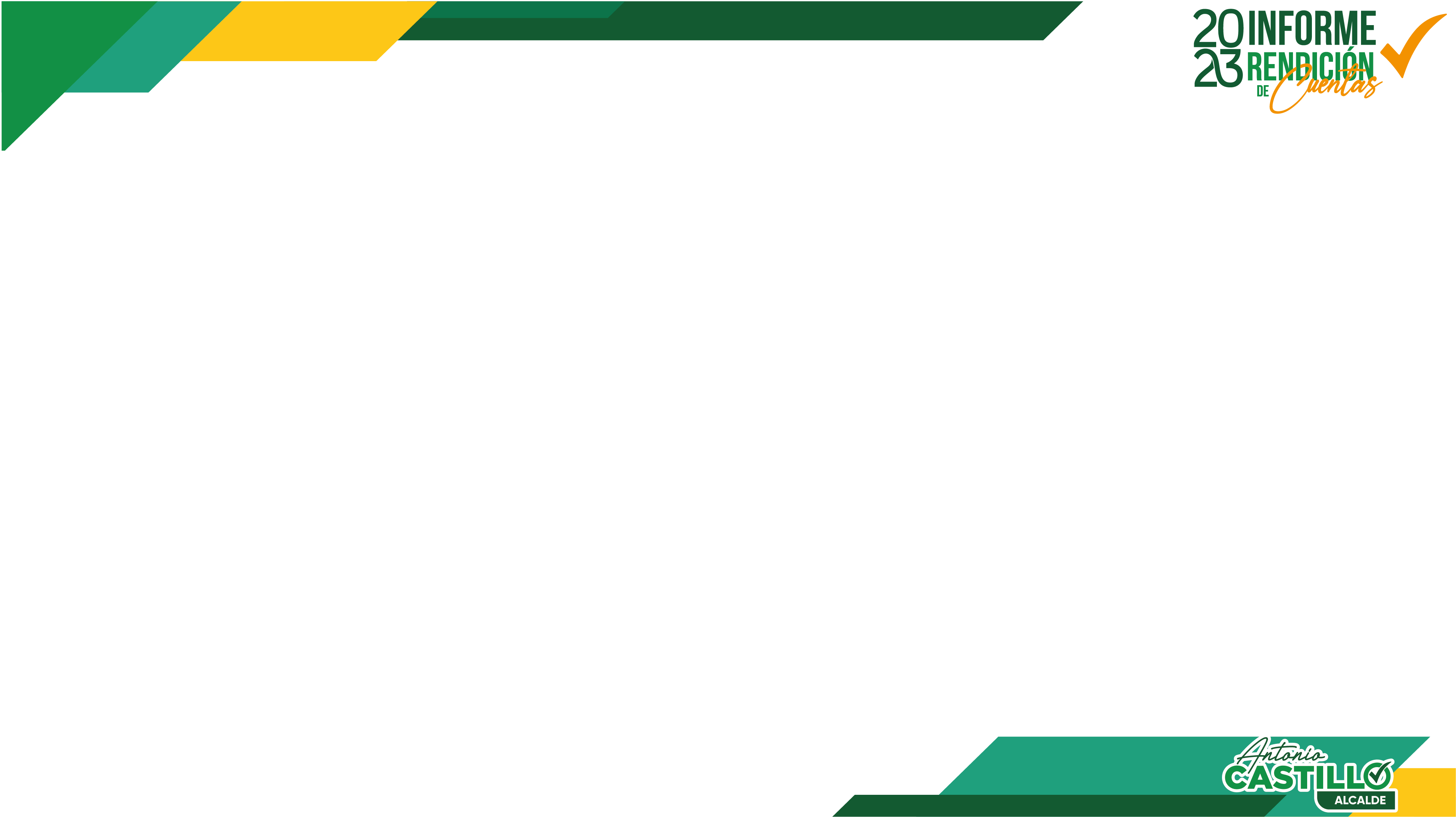 PROYECTOS

Diseño Arquitectónico para el Cementerio de Yunganza, Proyecto Construcción de Bóvedas.
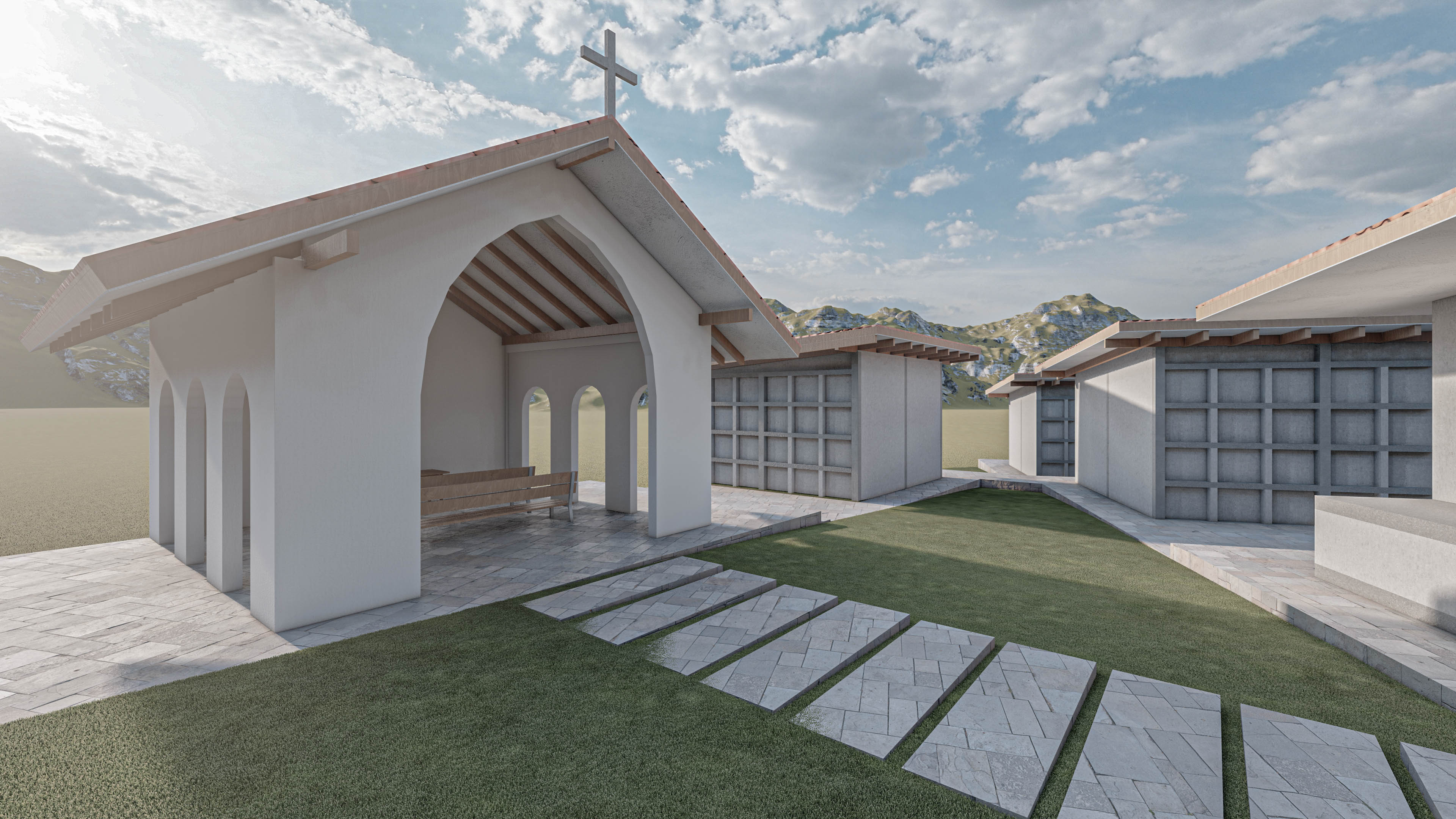 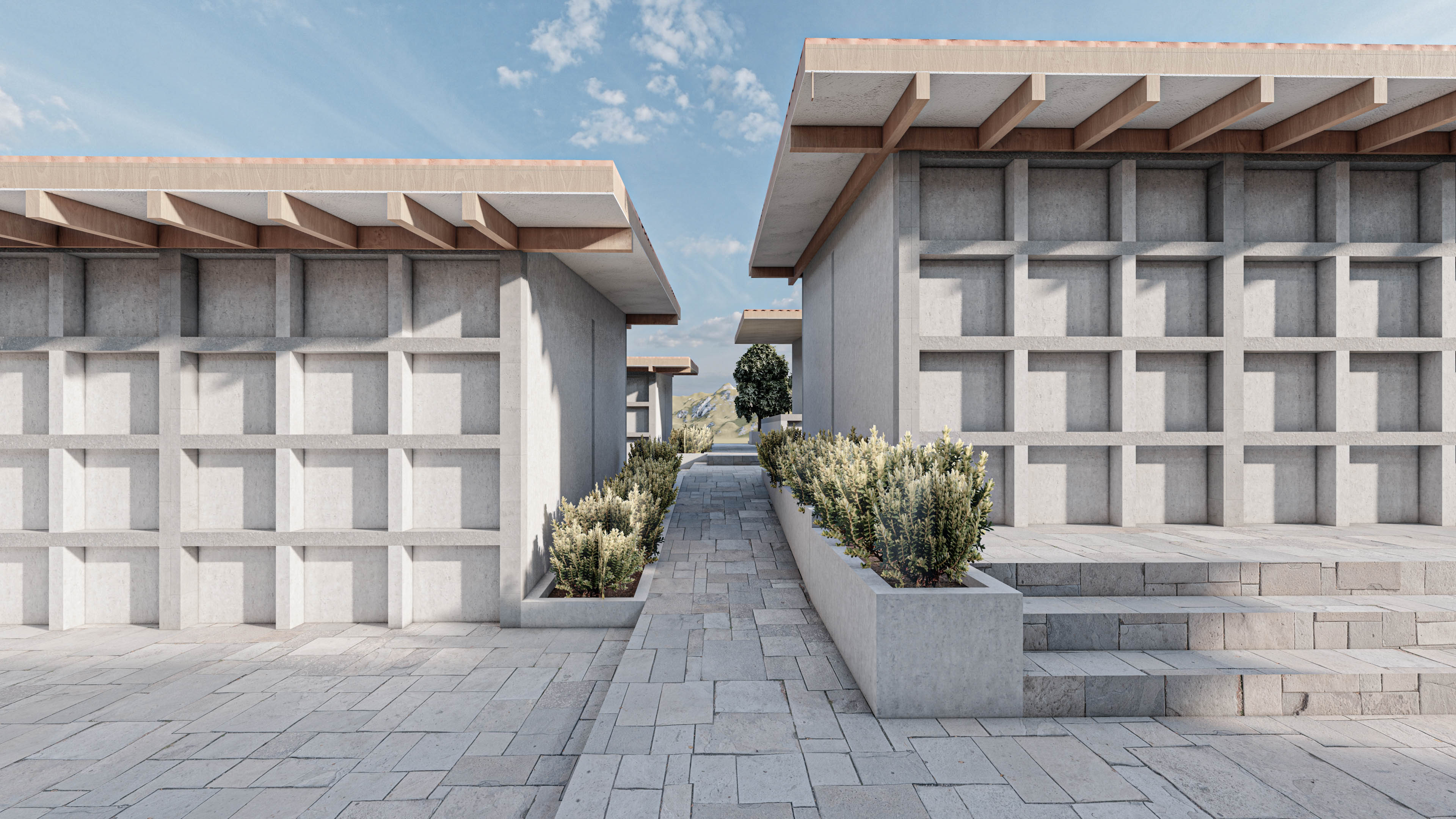 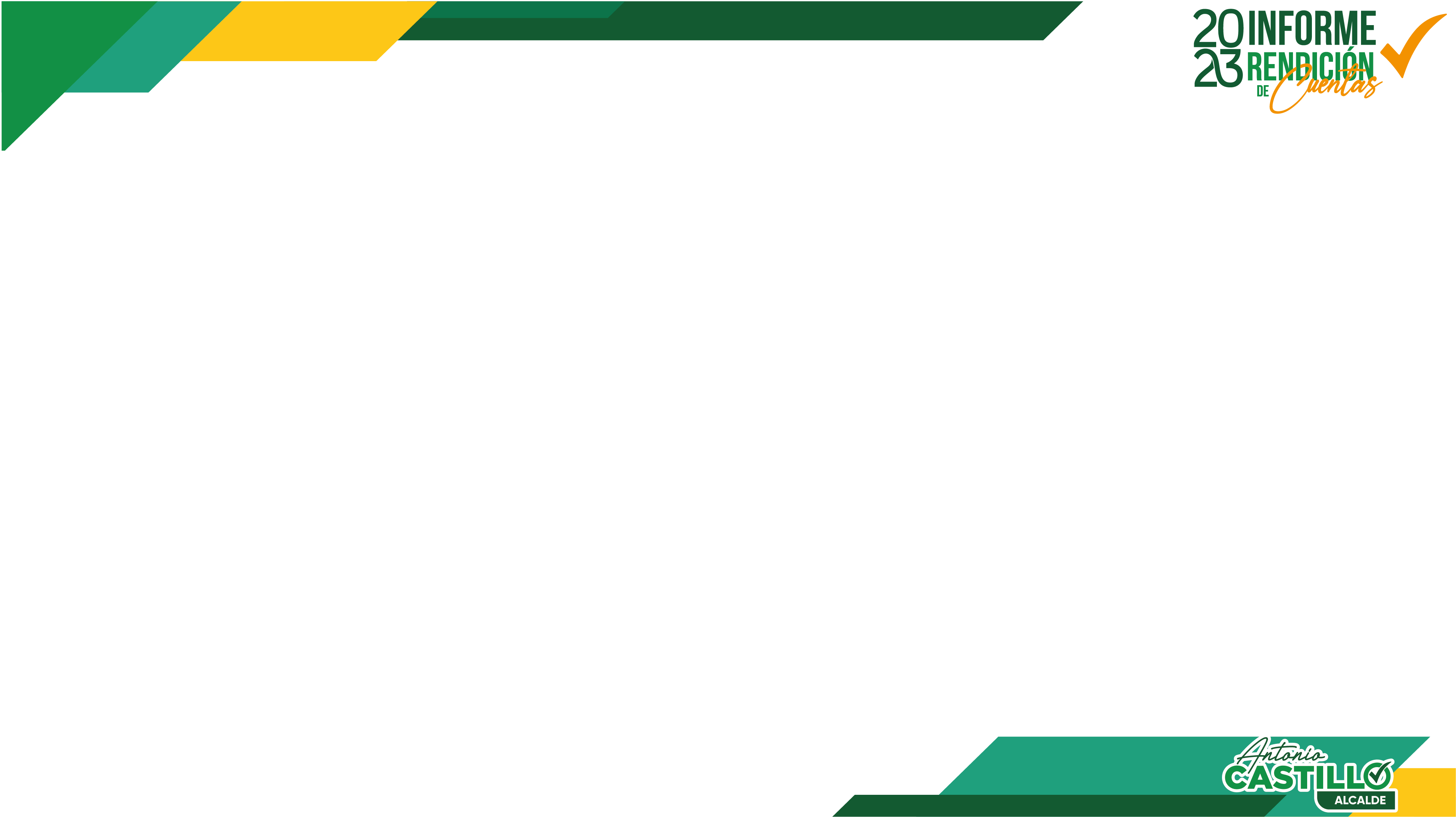 PROYECTOS

Diseño Casa Comunal de la comunidad San Jorge
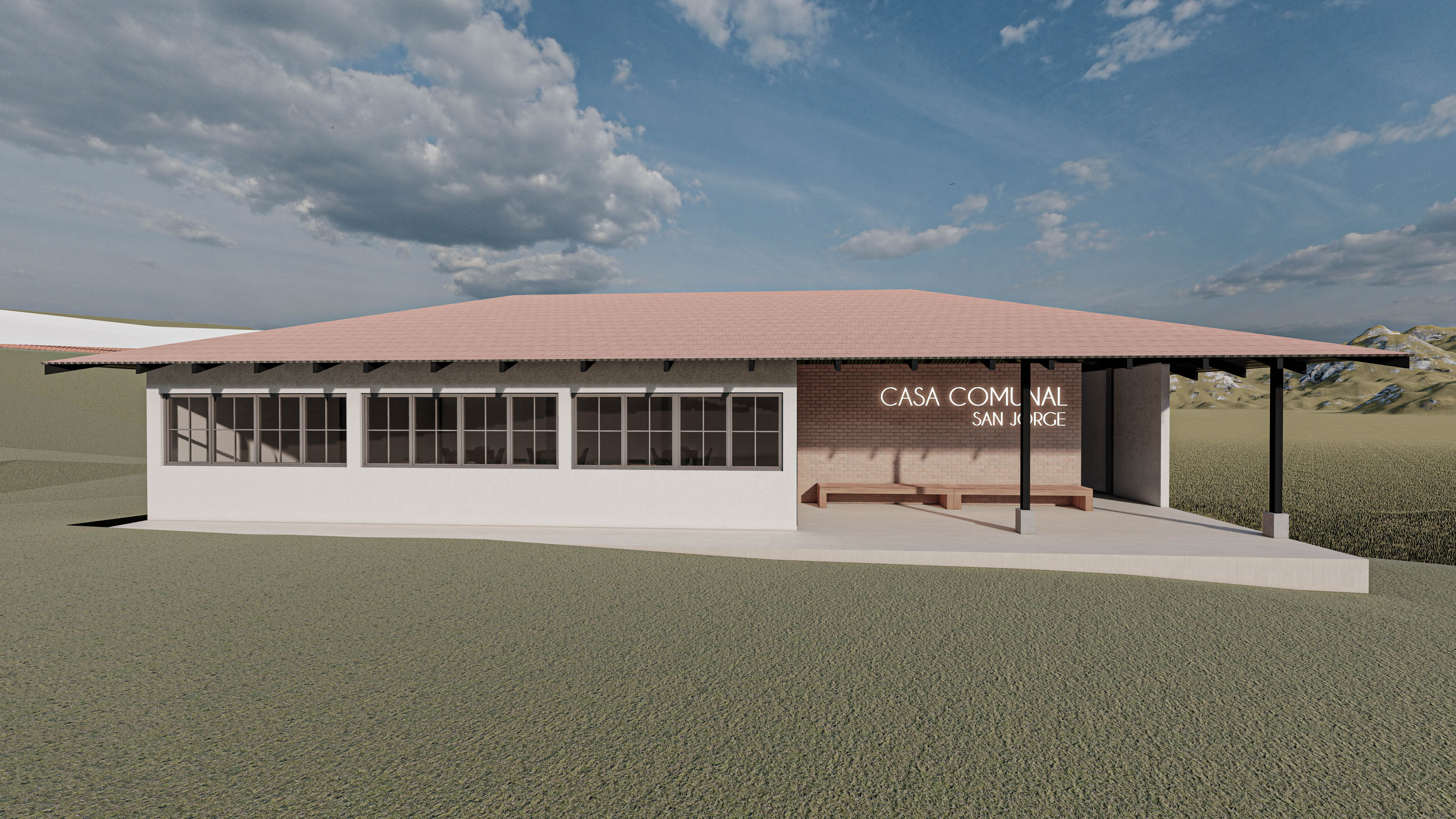 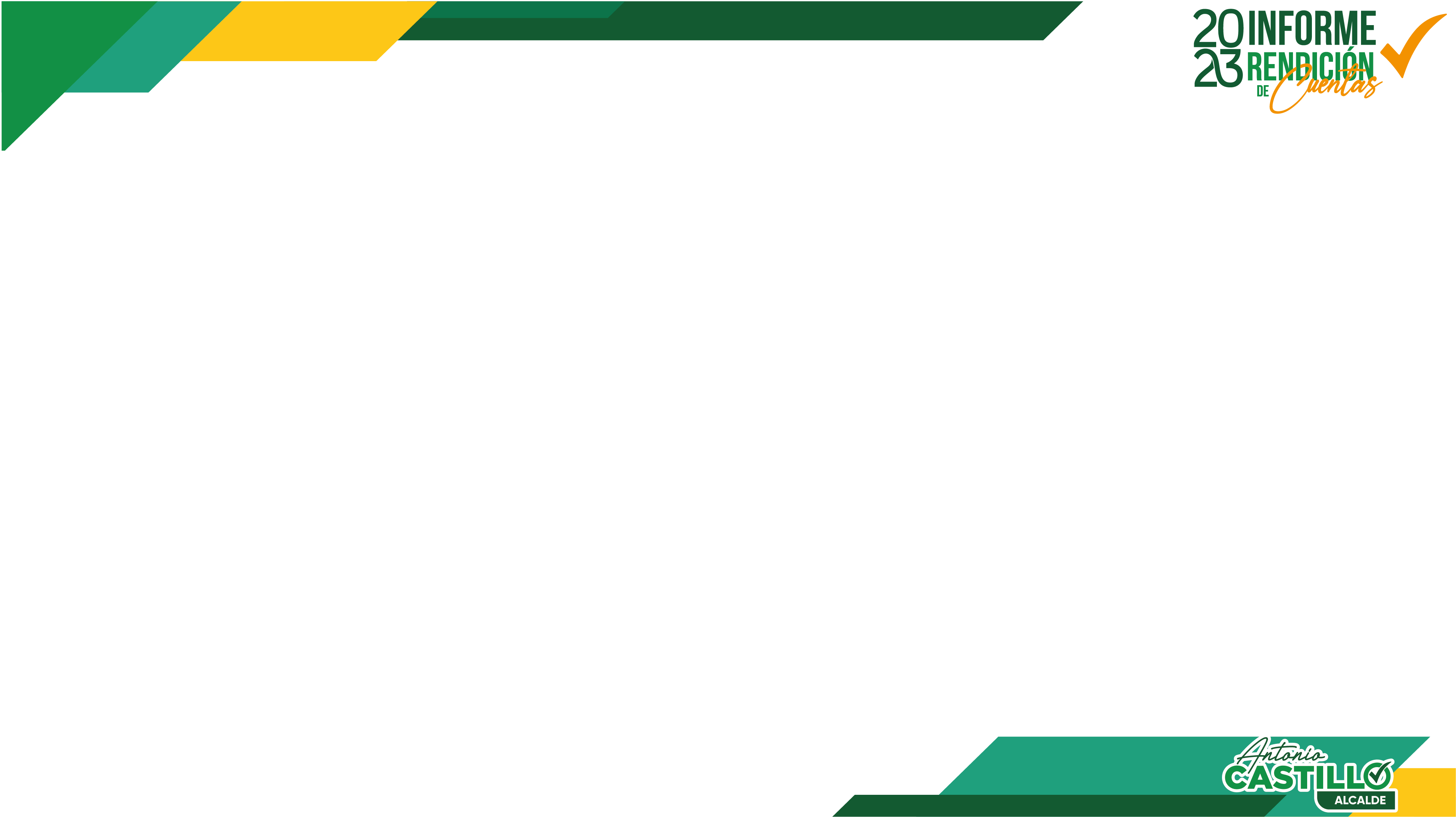 Propuesta arquitectónica que responde a las necesidades de la comunidad de San Jorge, Visita técnica, levantamiento topográfico y Diseño.
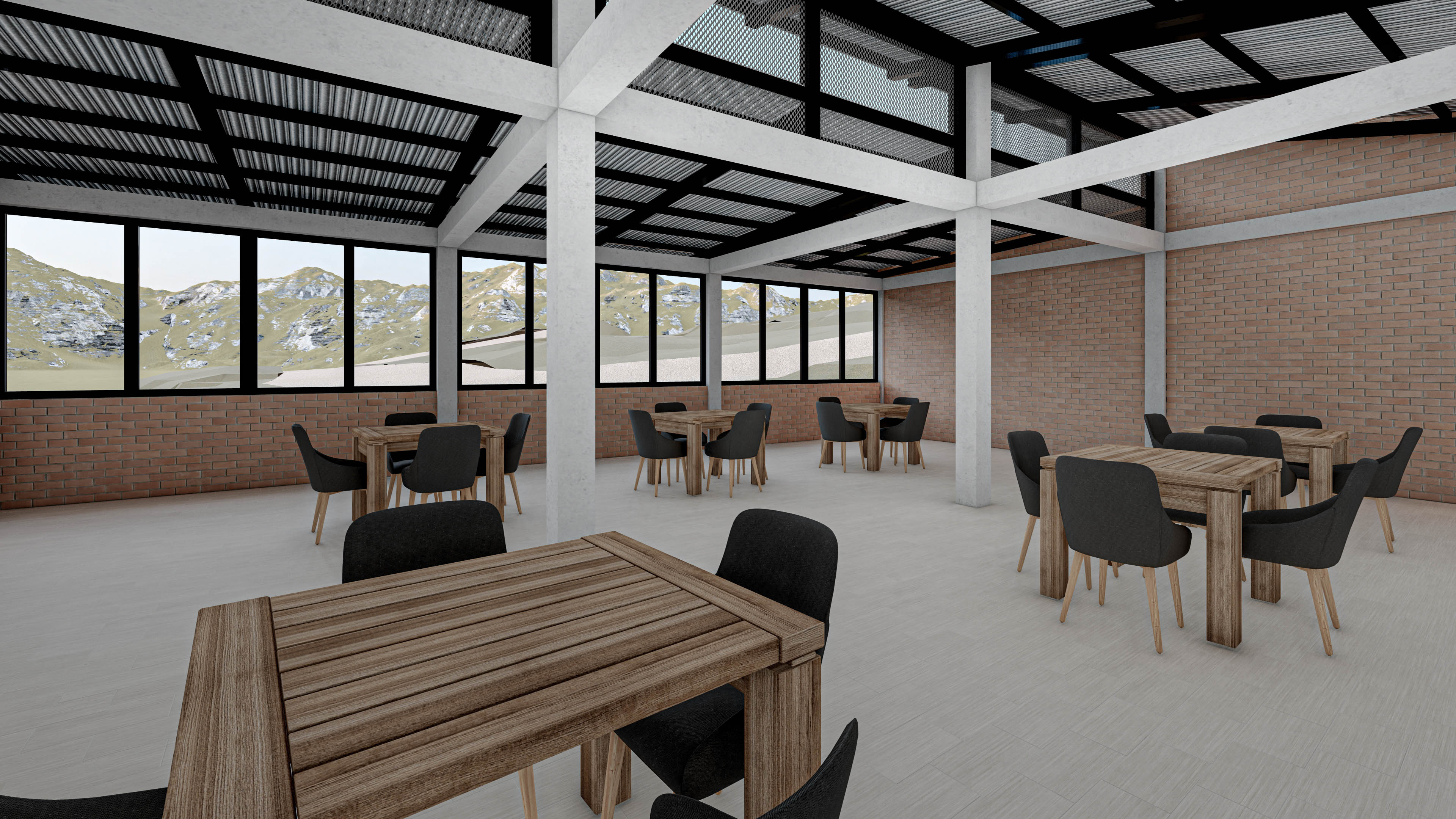 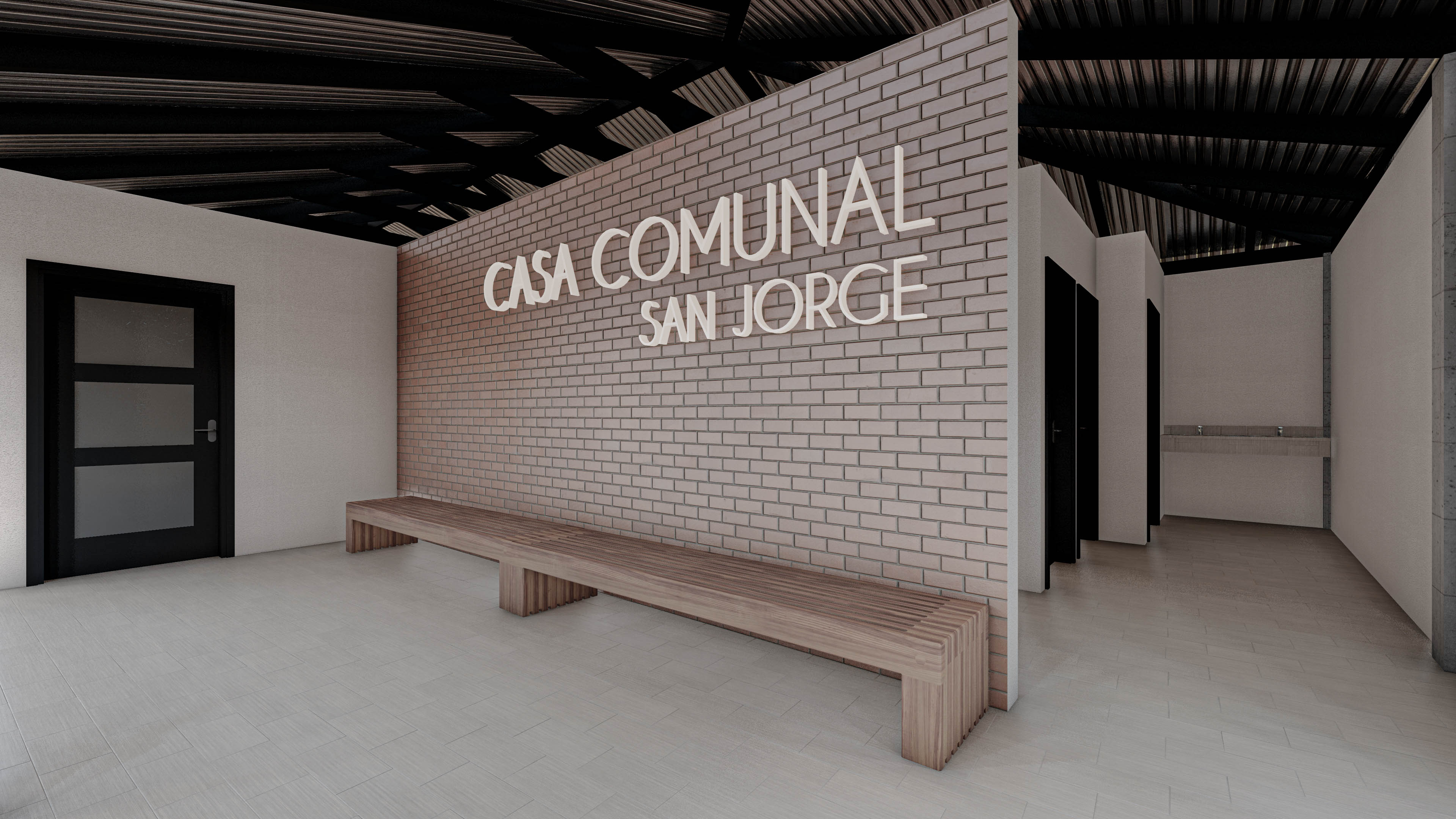 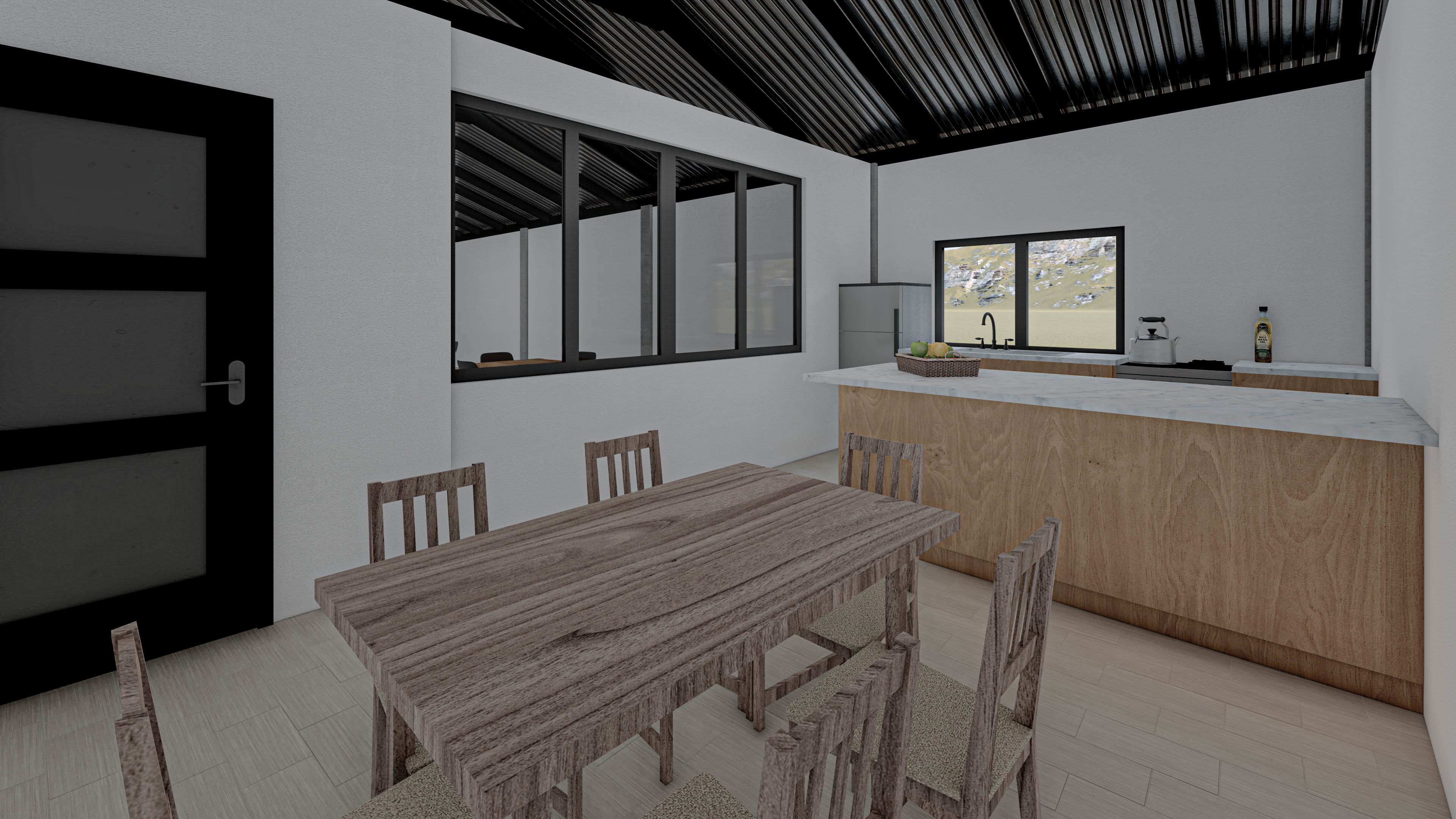 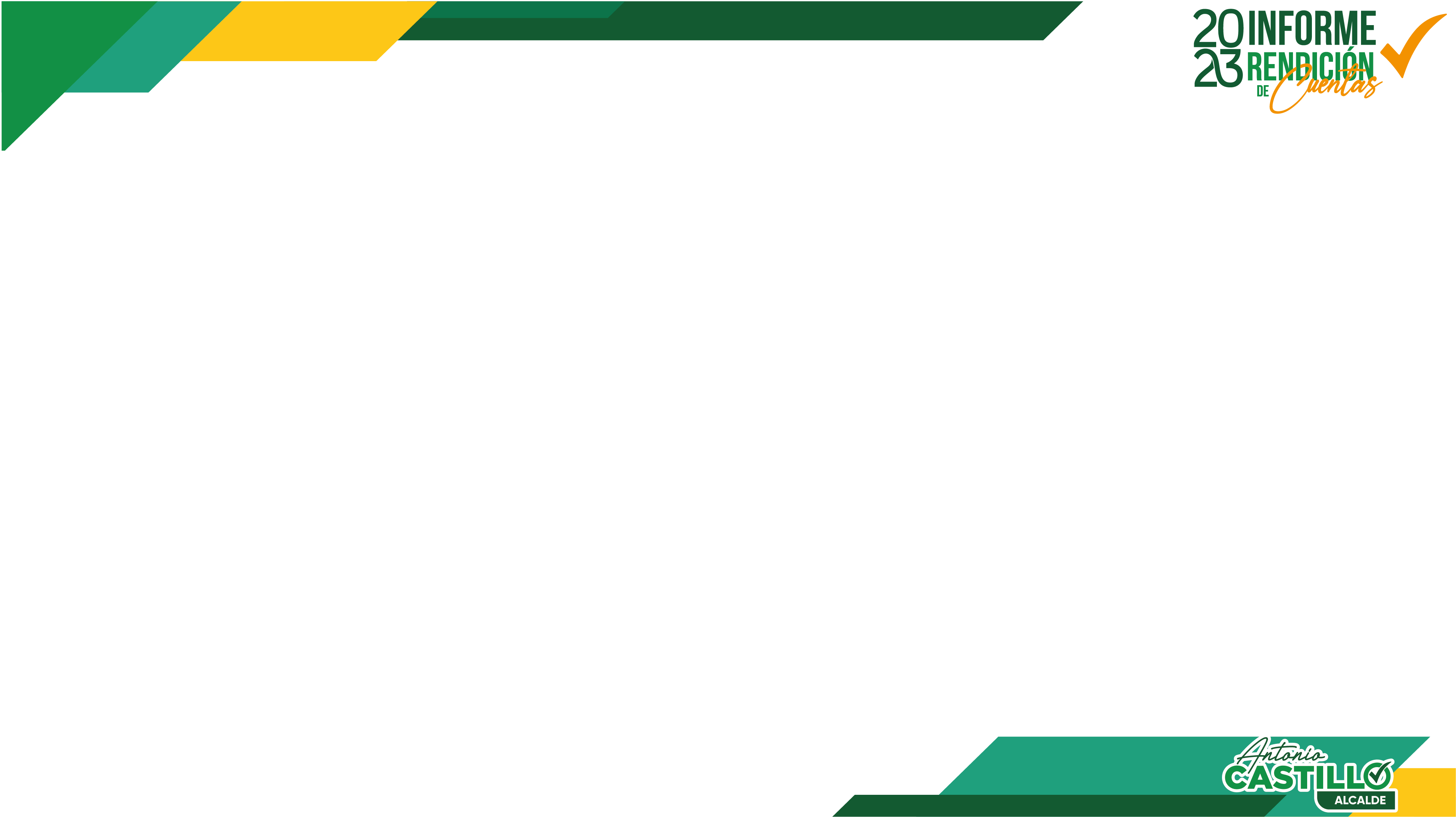 PROYECTOS

Diseño Arquitectónico, para la construcción de un Laboratorio en Yunganza.
Apoyo a la comunidad Yunganza con el diseño para el proyecto que se lleva con conjuntamente con la Universidad Saint Johns
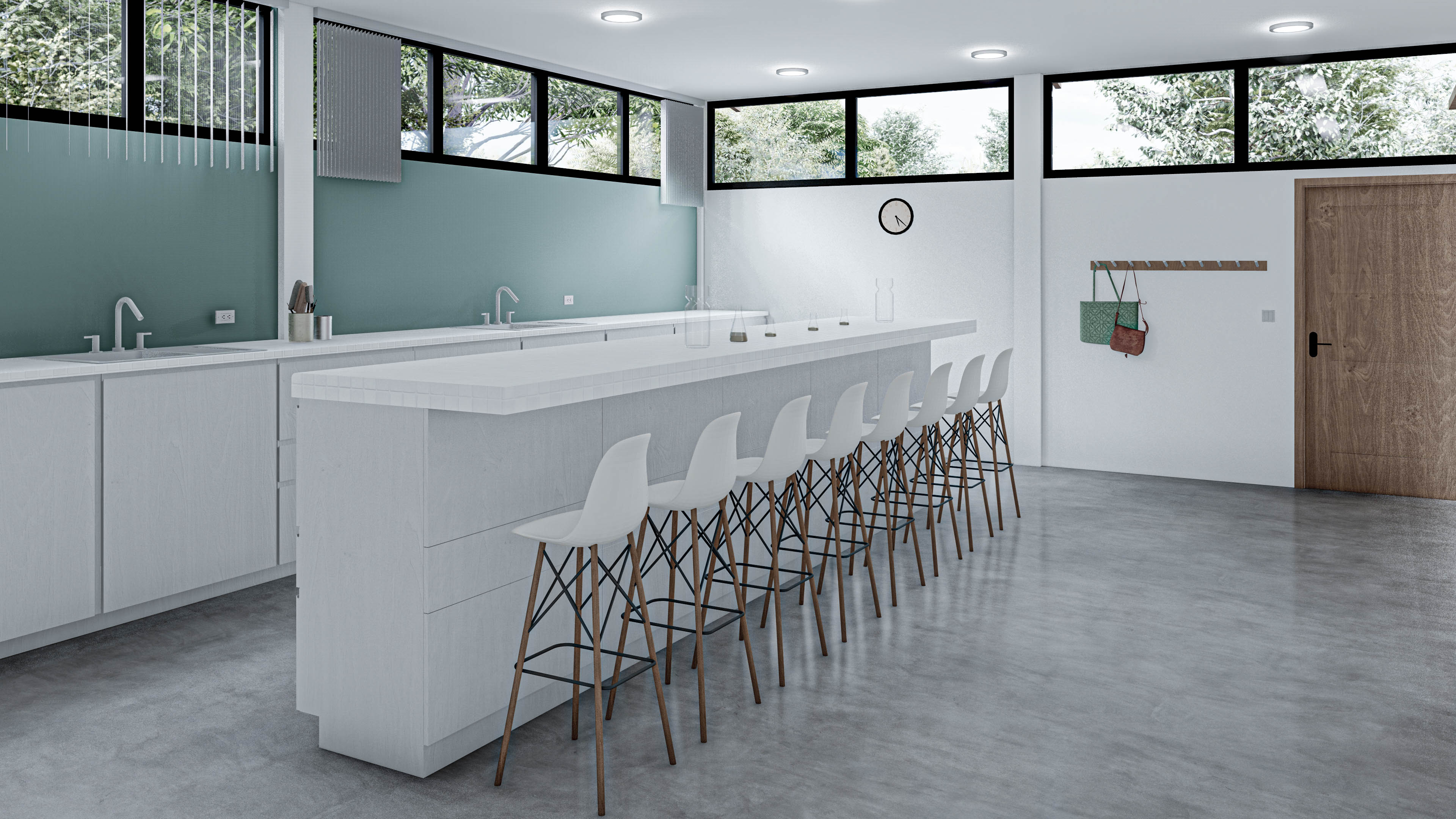 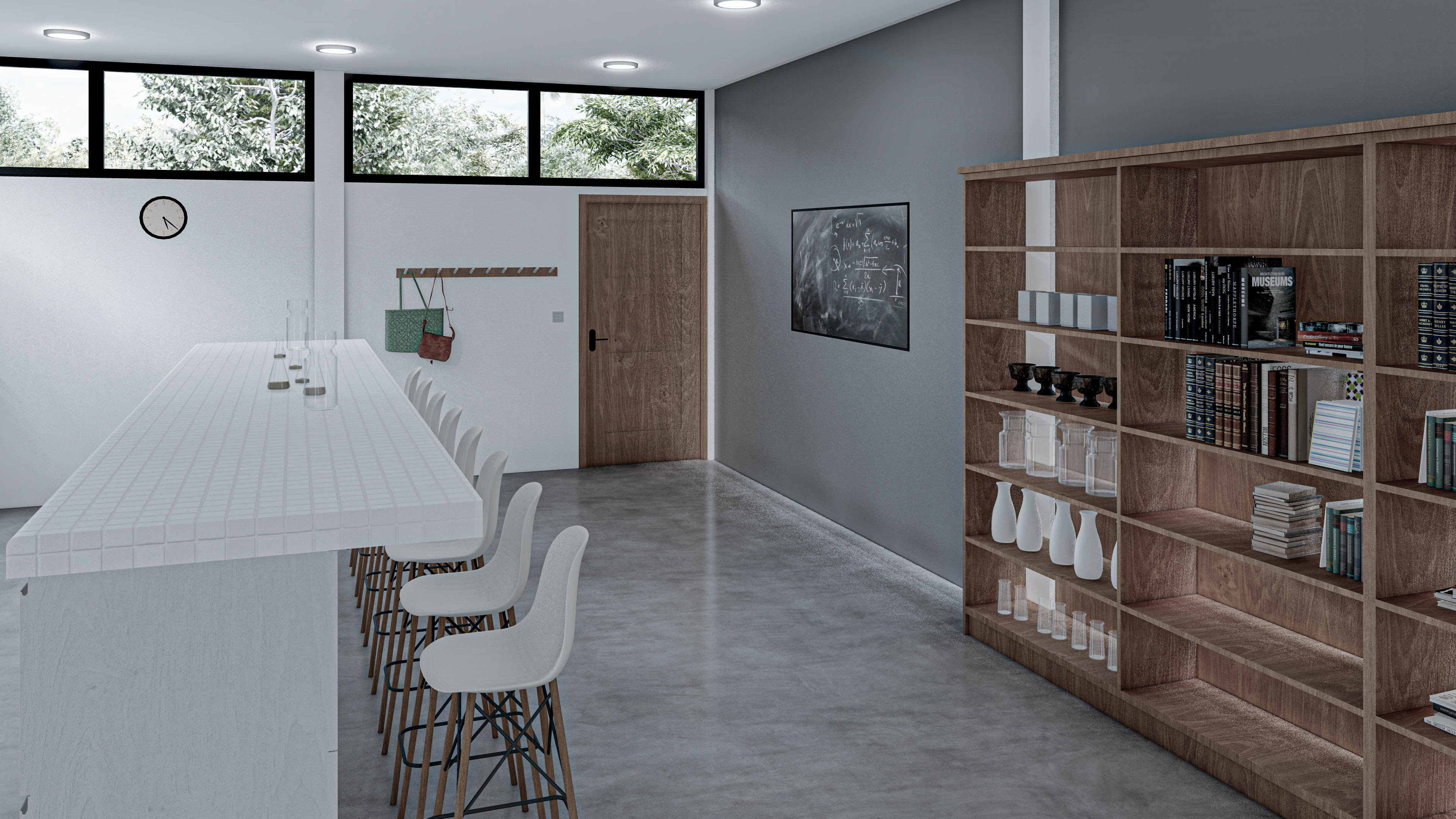 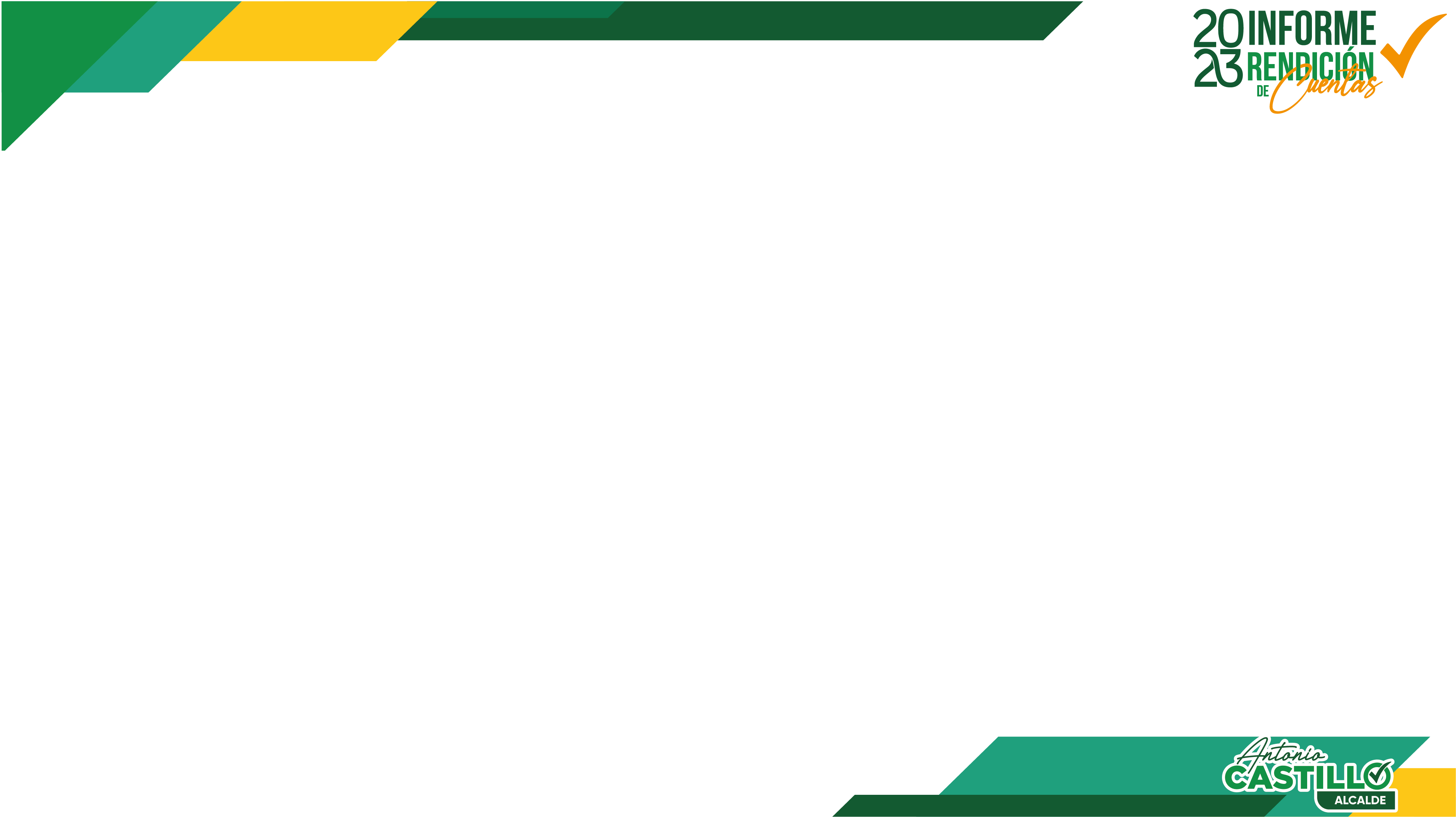 Centro Comercial Norte

Estado de la construcción al inicio de la gestión, al asumir la Administración de la Obra se busco soluciones a varios problemas que se presentaron como: no se establecía la ubicación de la cisterna en el proyecto, se reformo el ancho de graderío de la calle Quito a la Plaza para mejorar la circulación hacia las casas adyacentes, se amplió el ancho de vías de 4.5m de un carril a circulación vehicular de 2 carriles,  la colocación de cielo Razo en la planta alta que no contemplaba el proyecto, todas las ventanas eran fijas no permitía el ingreso de ventilación a la edificación.
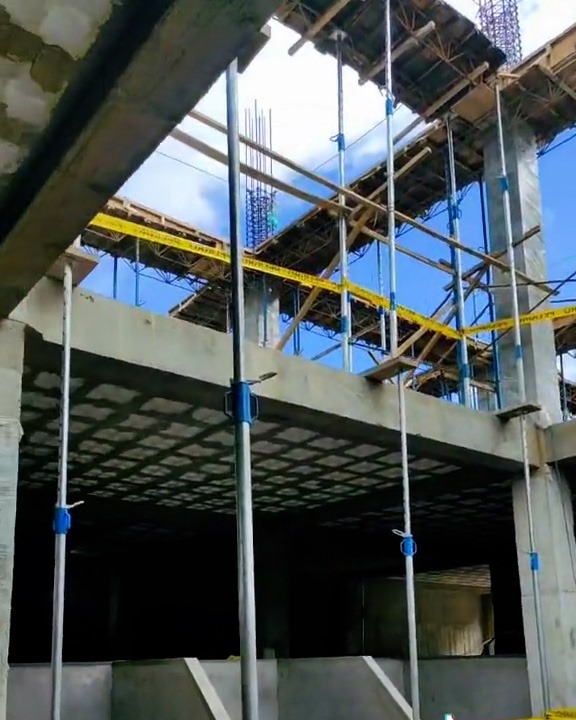 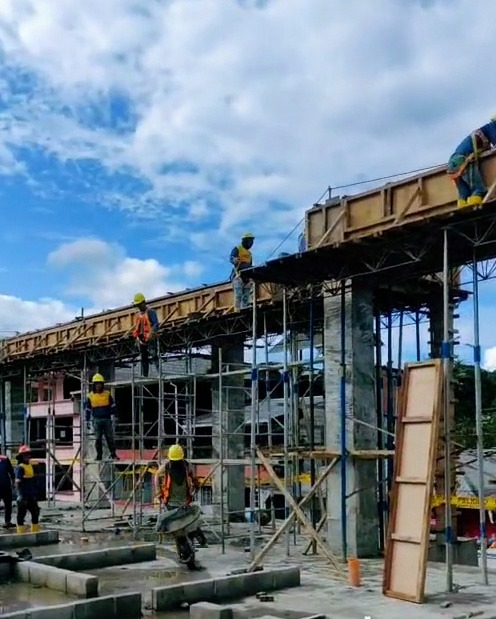 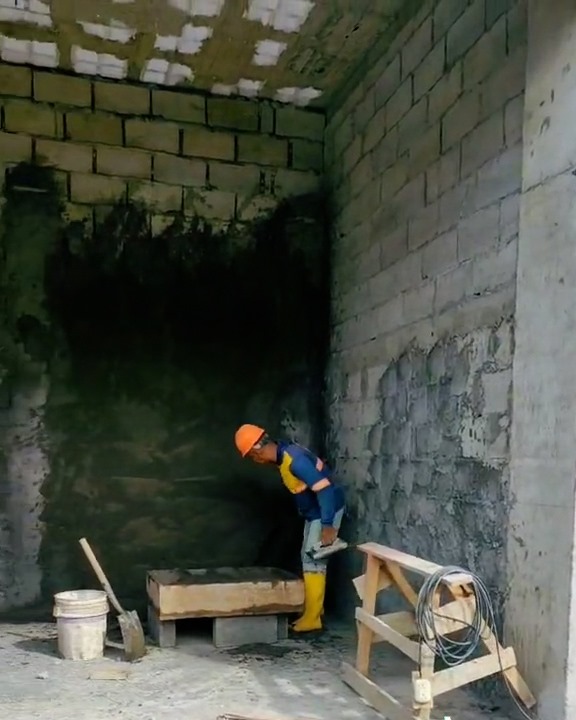 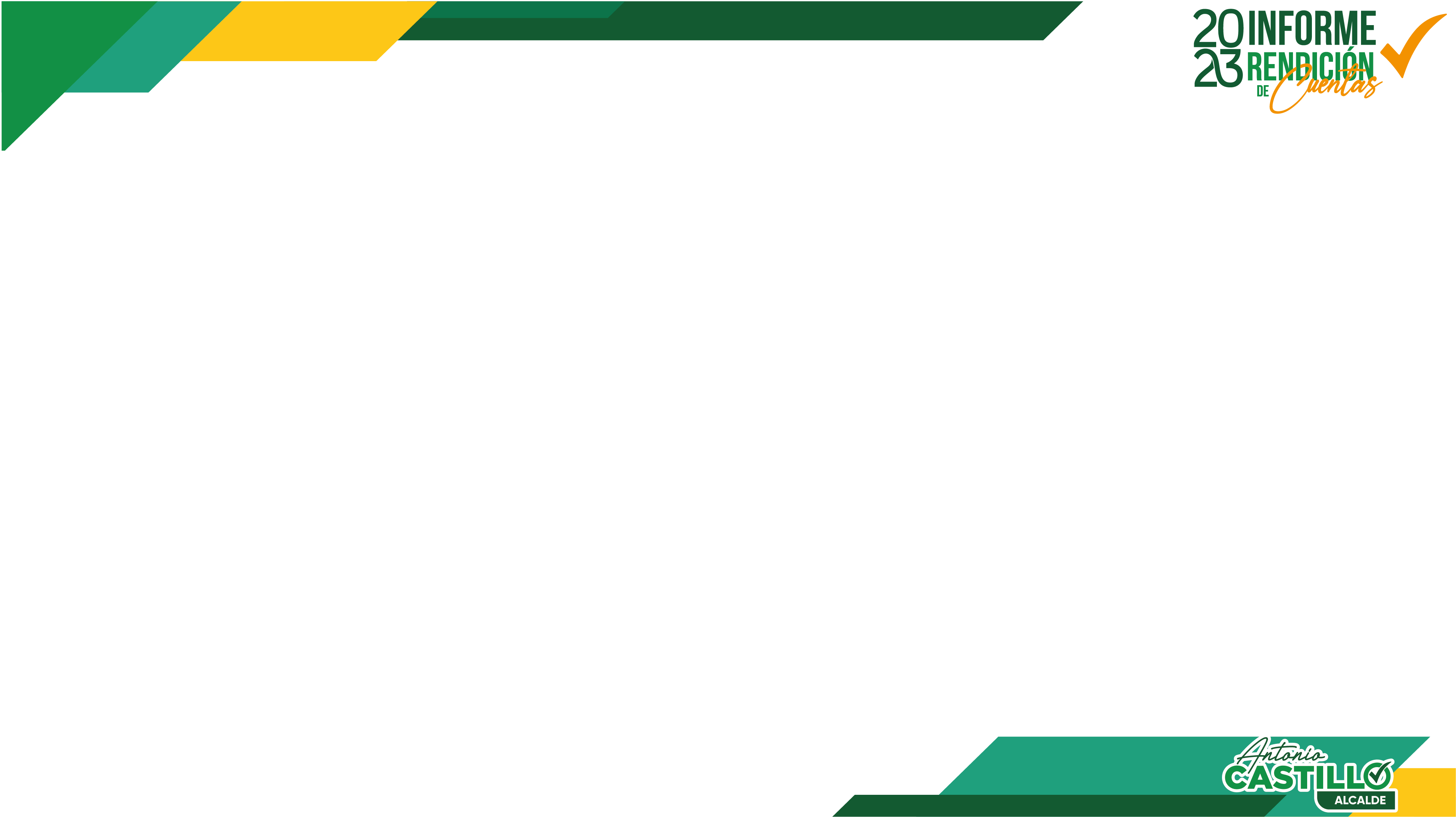 Centro Comercial Norte

Firma de Contrato un Complementario para mejorar el funcionamiento de la edificación, Desarrollo de un Plan de Manejo del Centro Comercial y  Creación de la Ordenanza que Regula el Funcionamiento del Centro Comercial.
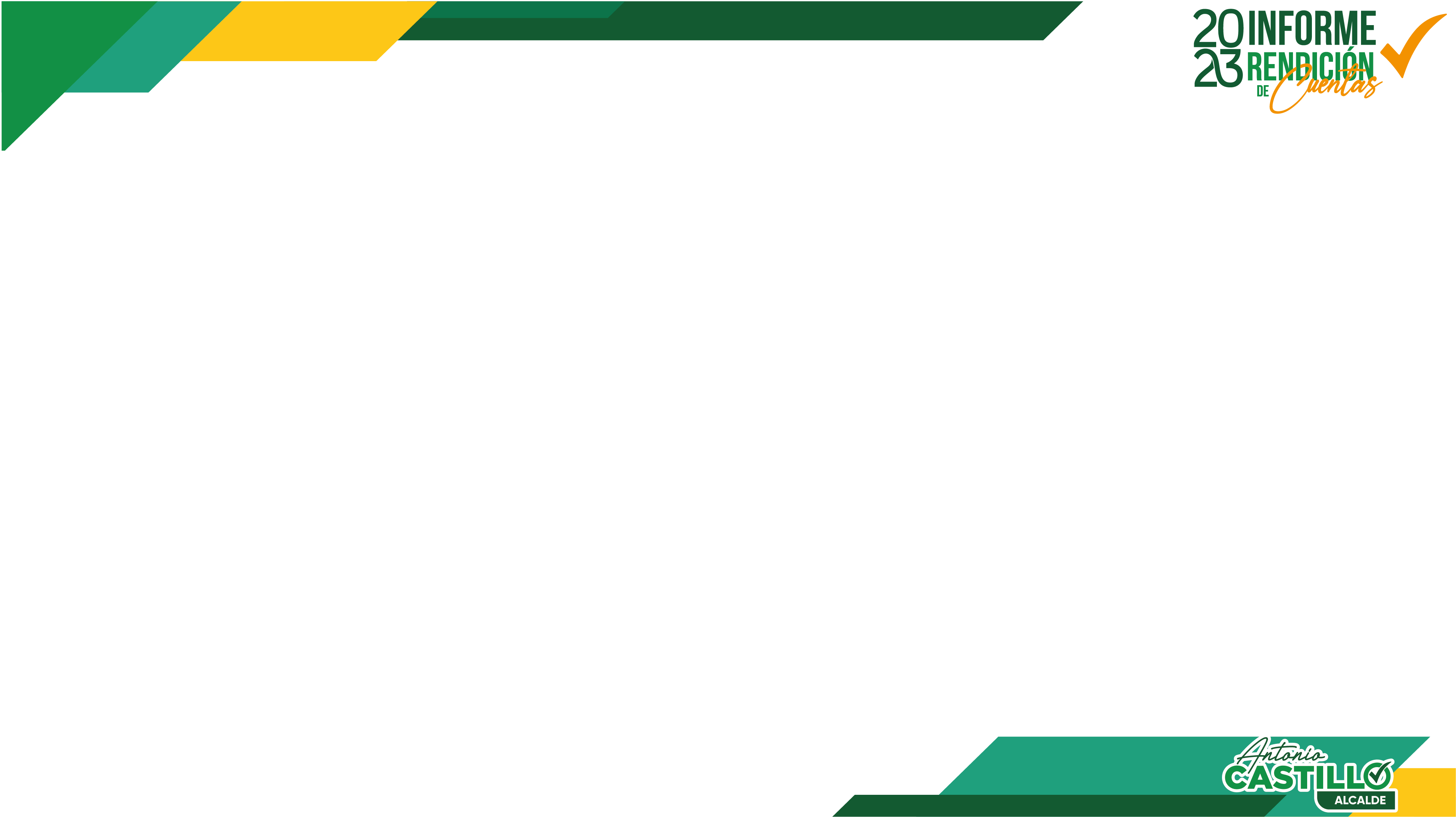 ILUMINACIÓN DEL PARQUE CENTRAL
Trabajando en el Embellecimiento de la cabecera Cantonal.
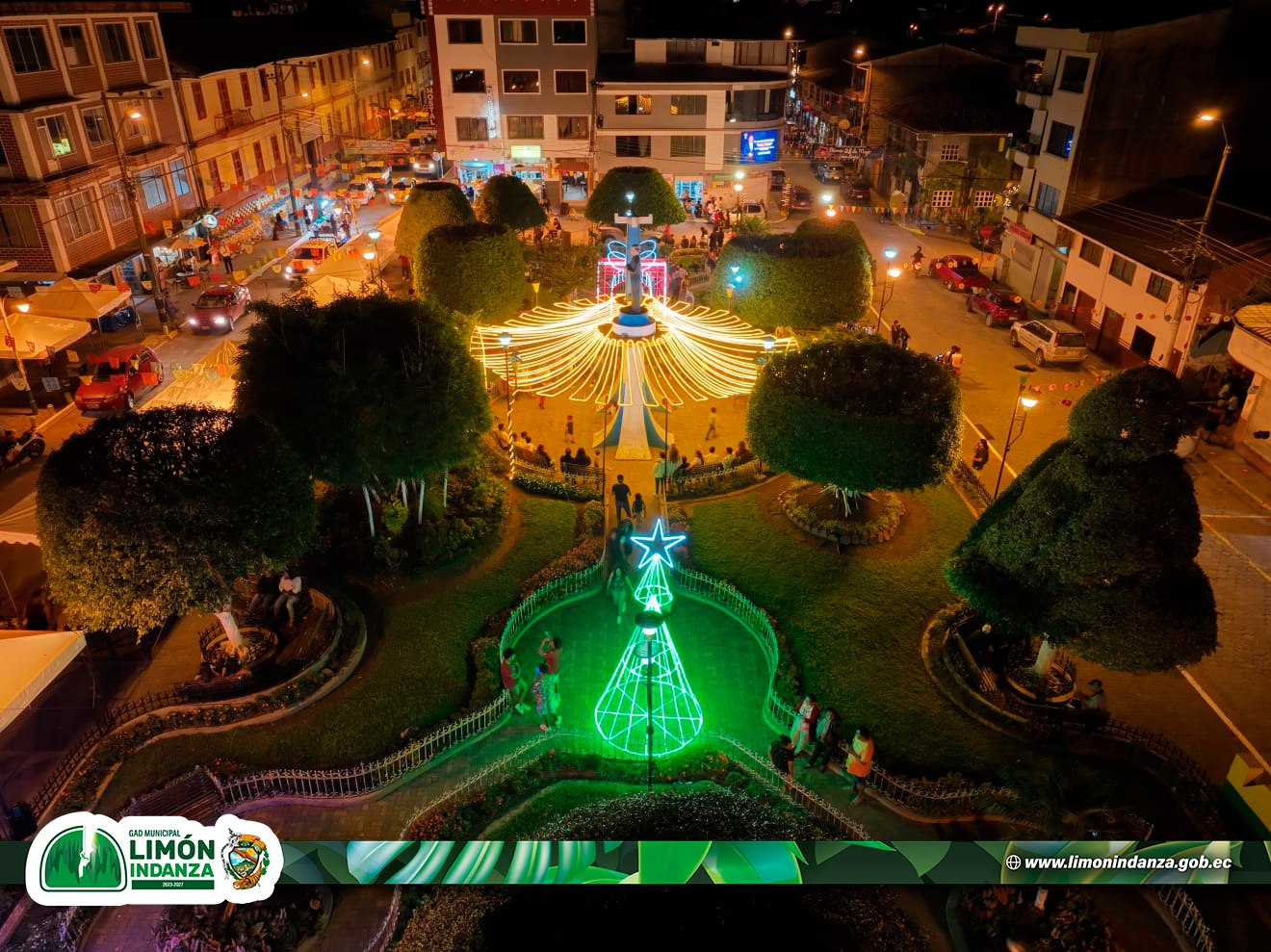 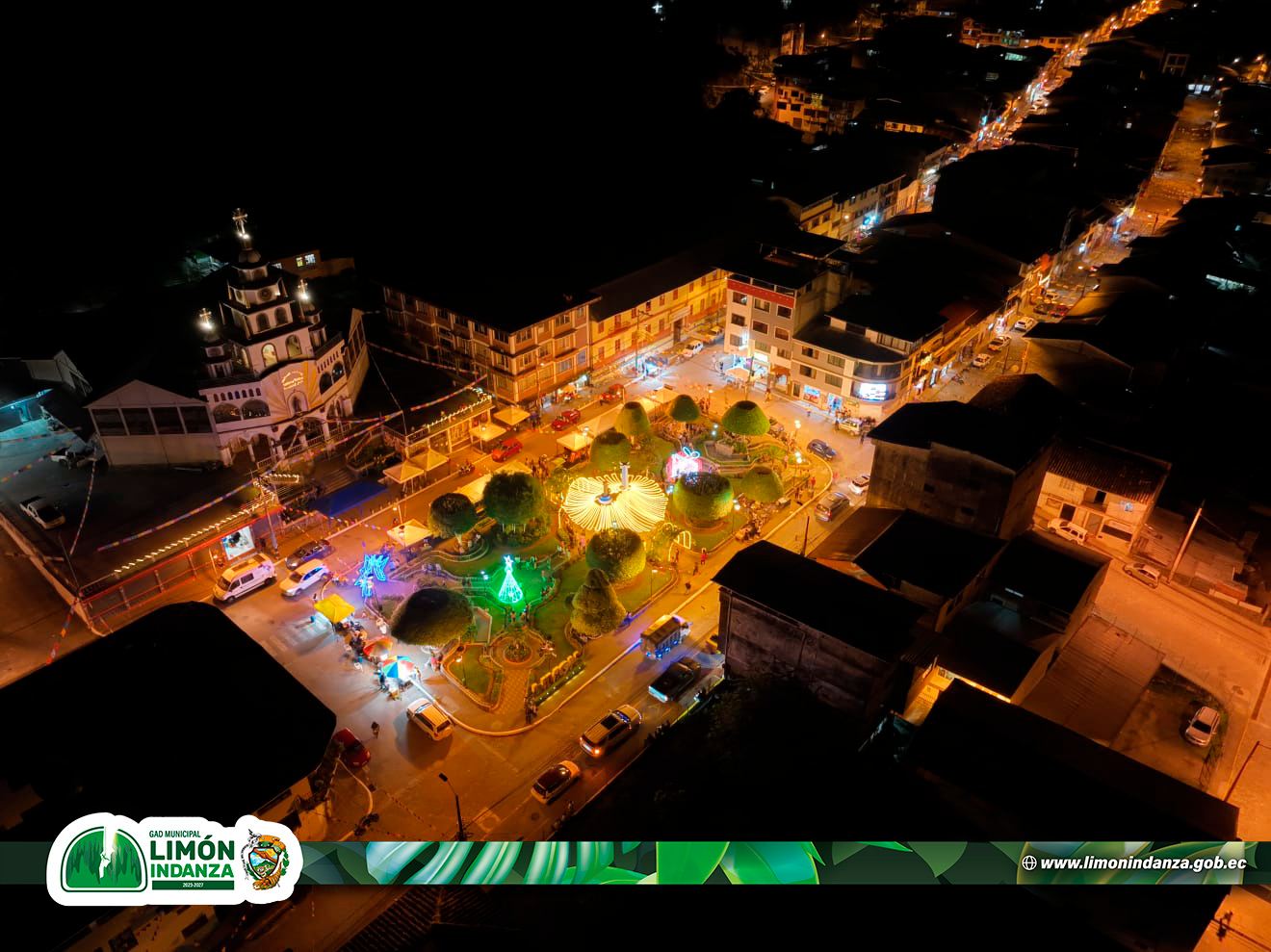 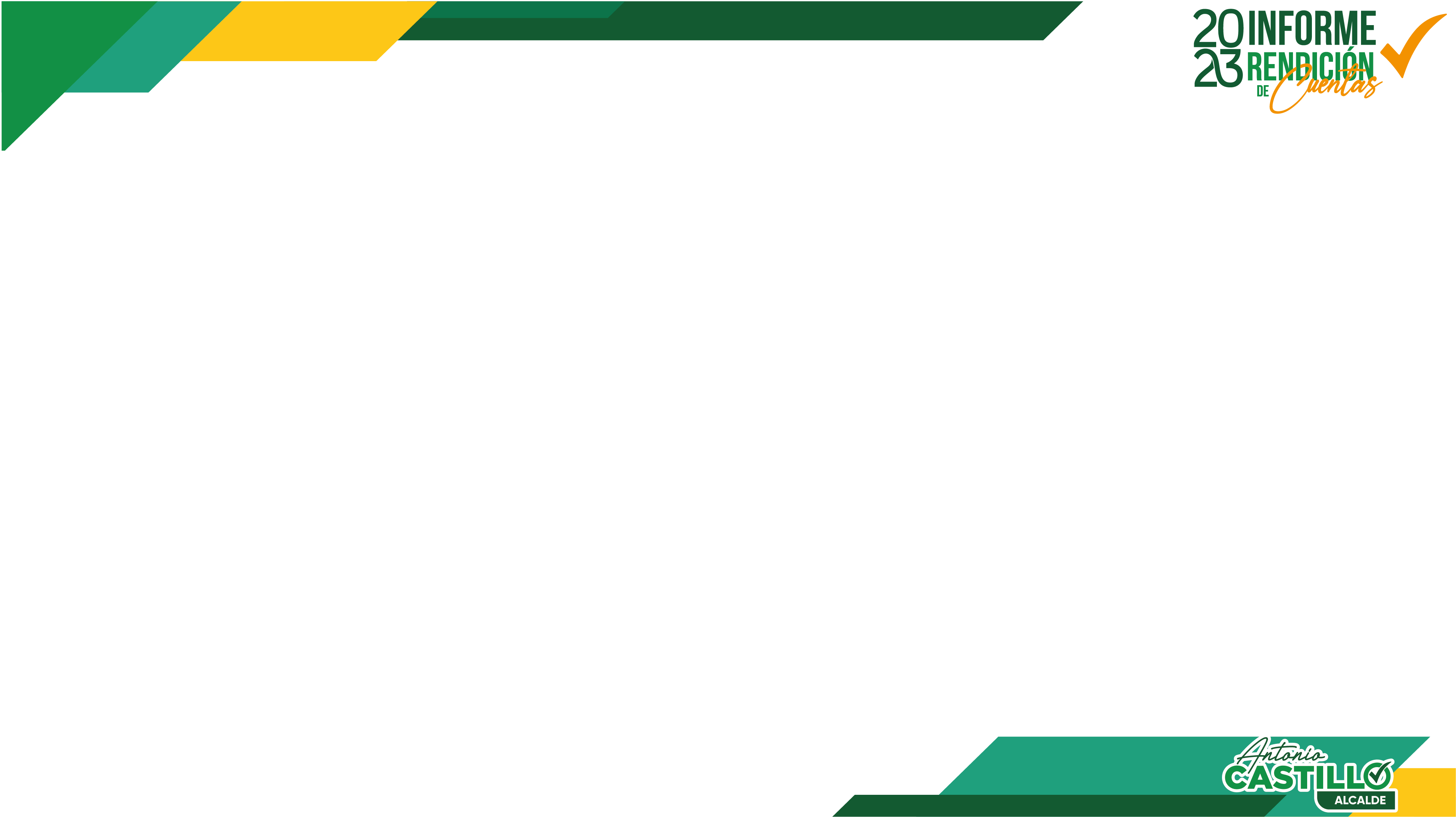 PLANIFICACION

Proceso de Presupuesto Participativo en todas las Parroquias de Limón Indanza.
Se realizaron reuniones en las cabeceras Parroquiales y en el Área Urbana de Limón Indanza, para el levantamiento de información de los requerimientos de la ciudadanía y la Priorización de Obras.
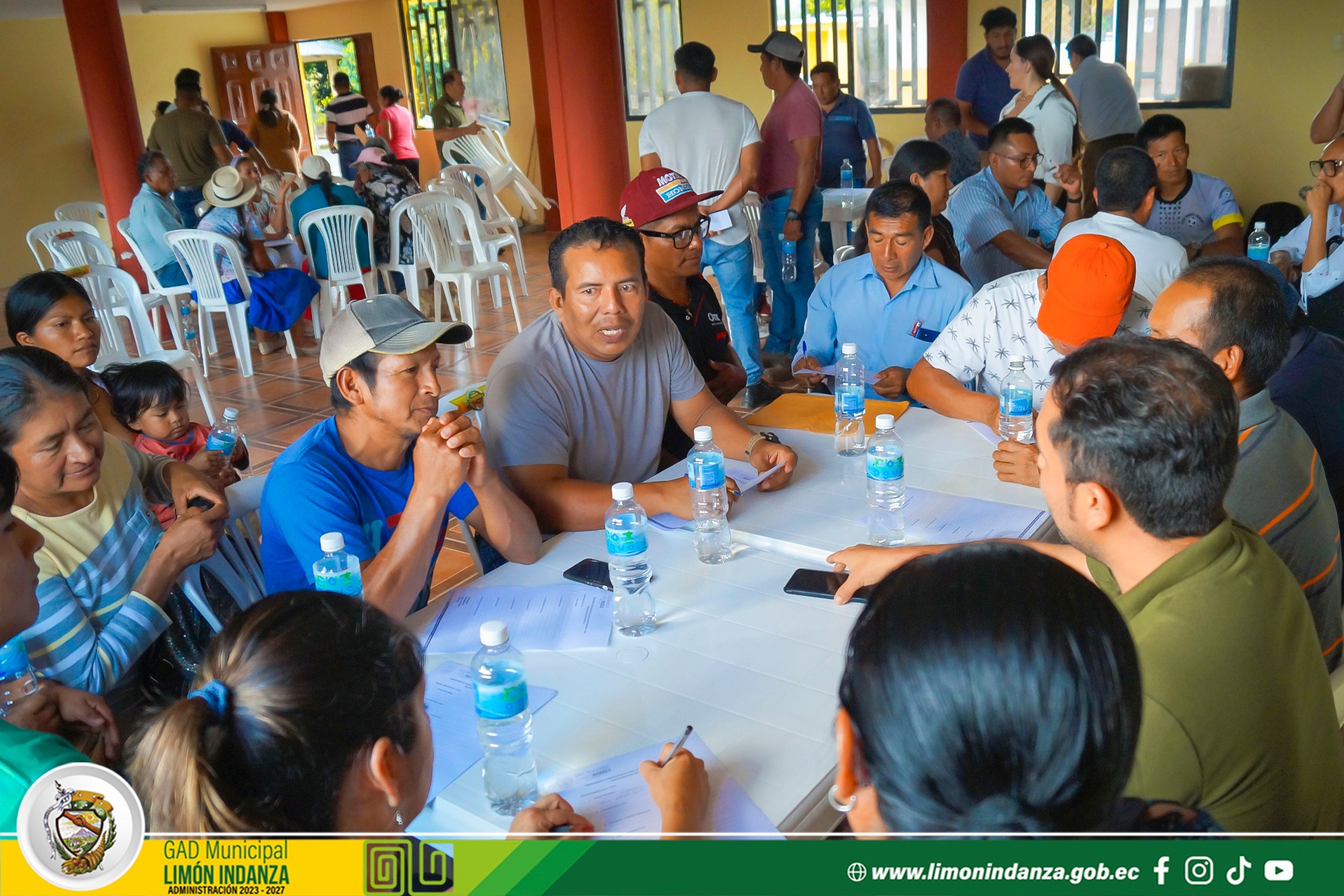 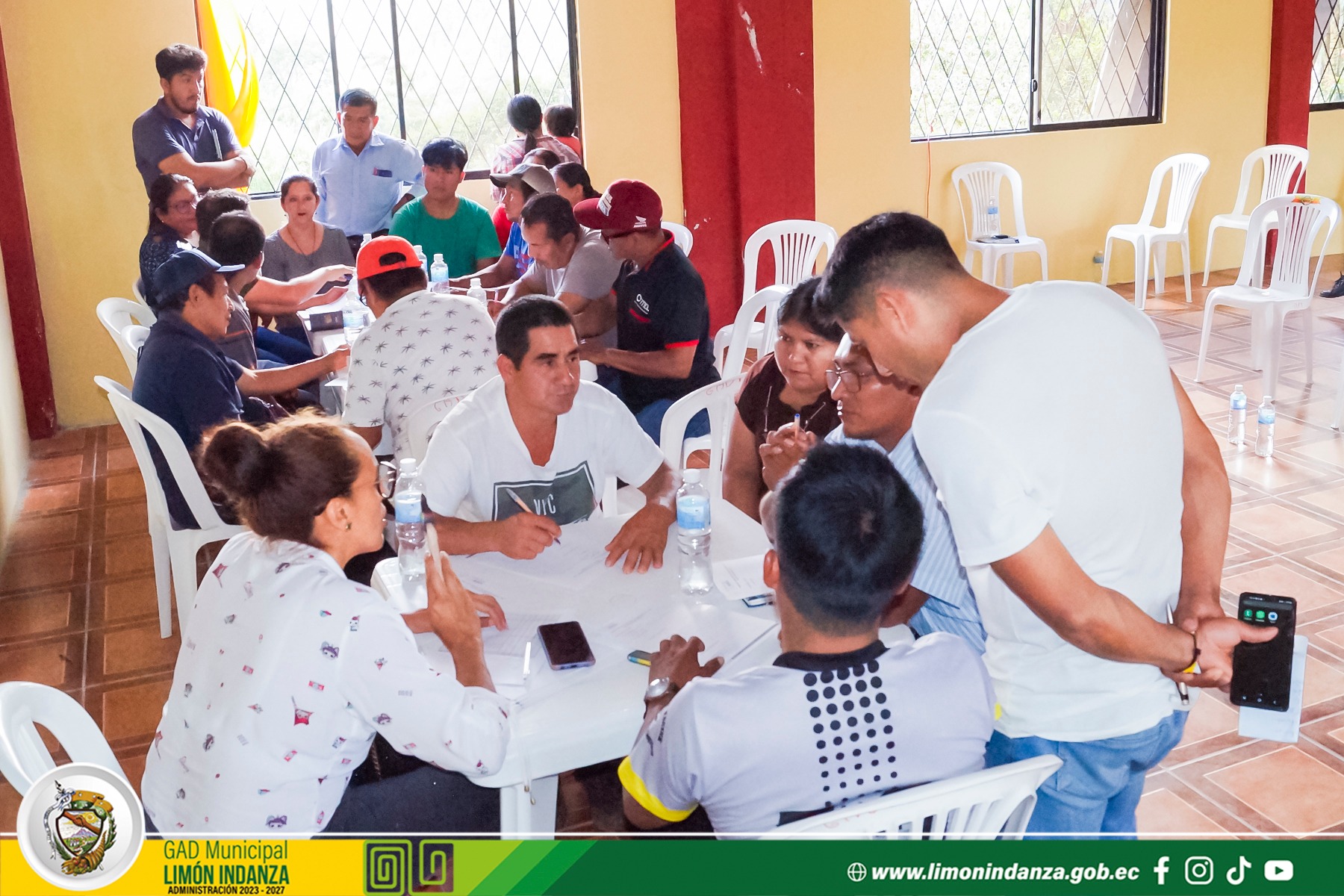 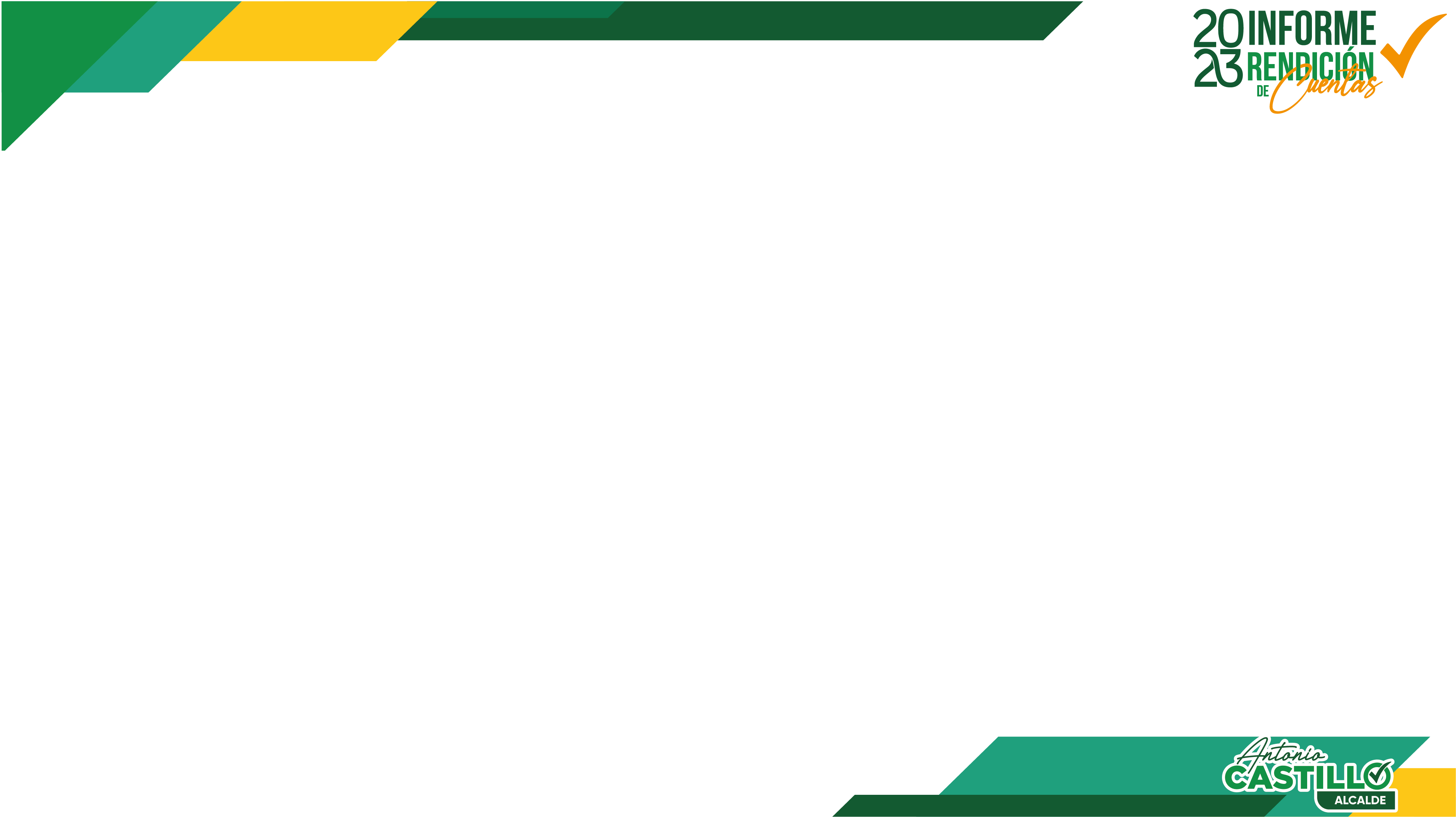 PLANIFICACION

Desarrollo de la Etapa Preparatoria e Inicio de la Etapa de Diagnóstico del Plan de Ordenamiento Territorial
Realización del PLAN OPERATIVO ANUAL
Conjunto con a Dirección Financiera se Desarrollo el Pack 2024
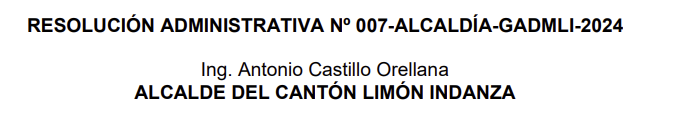 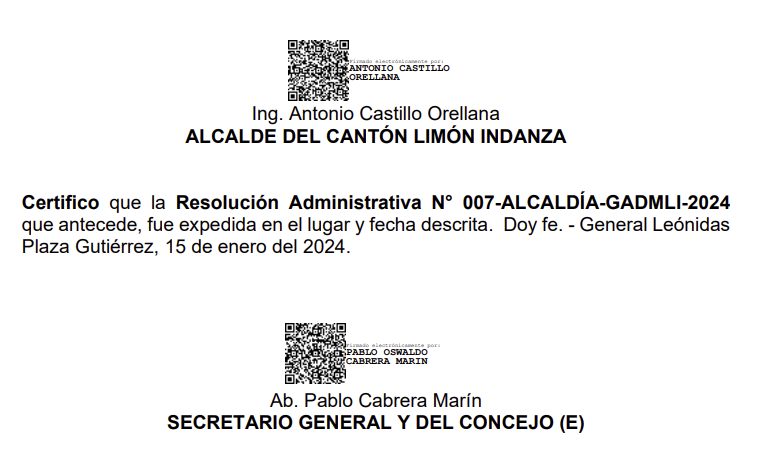 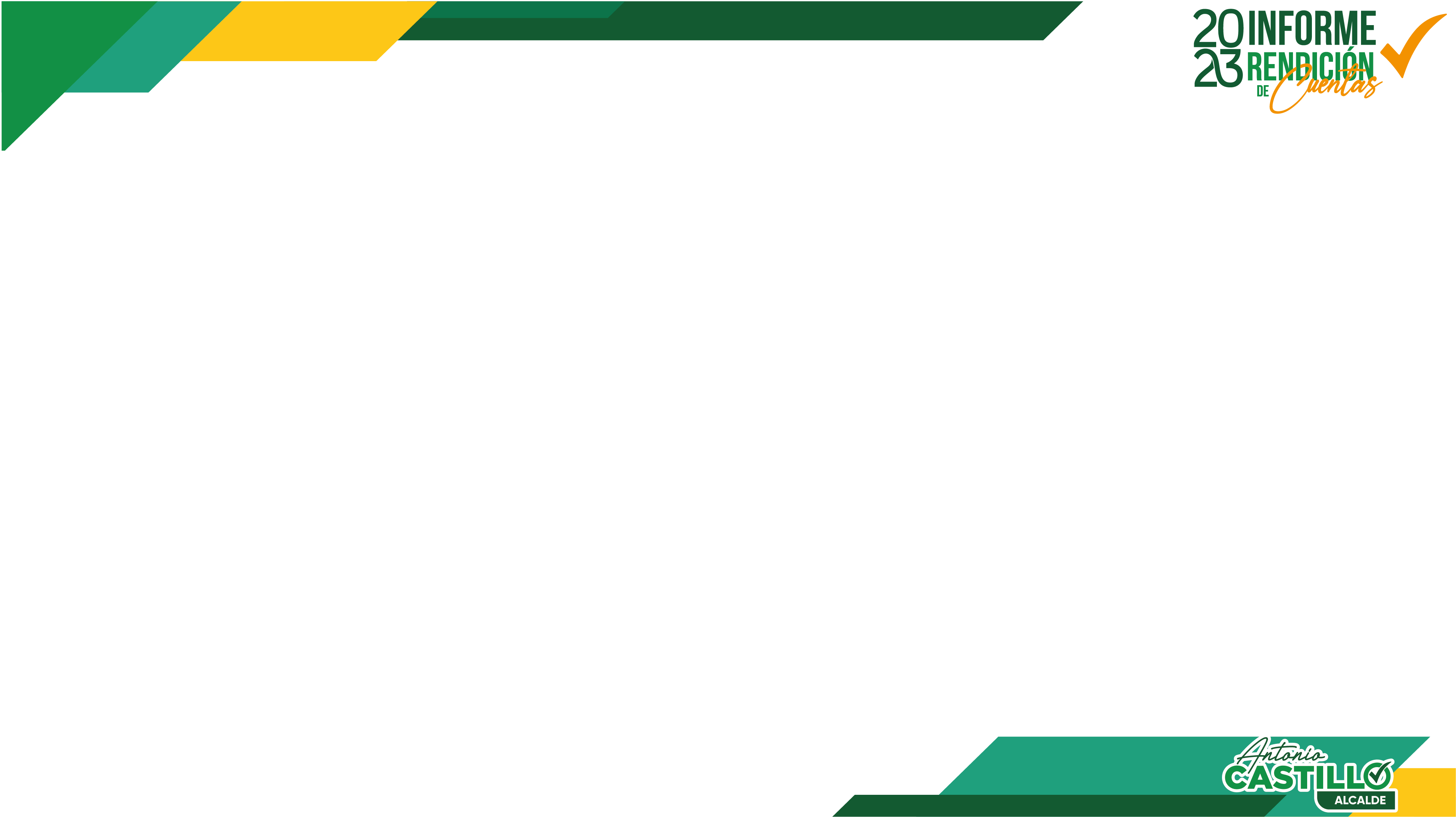 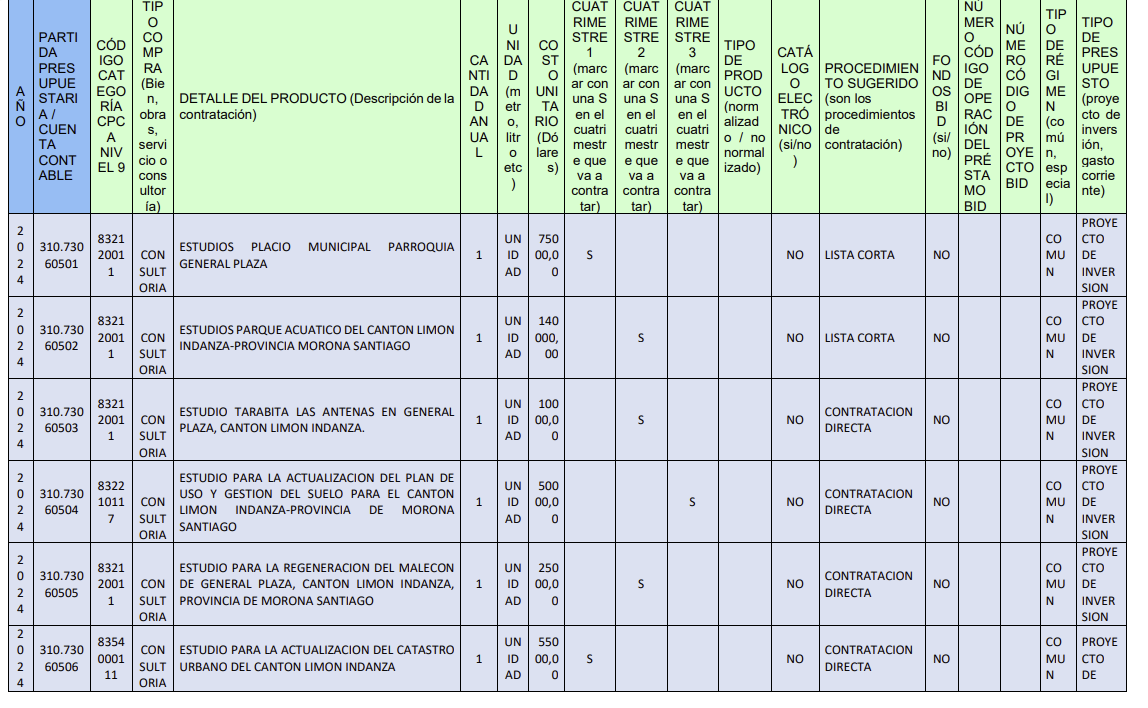 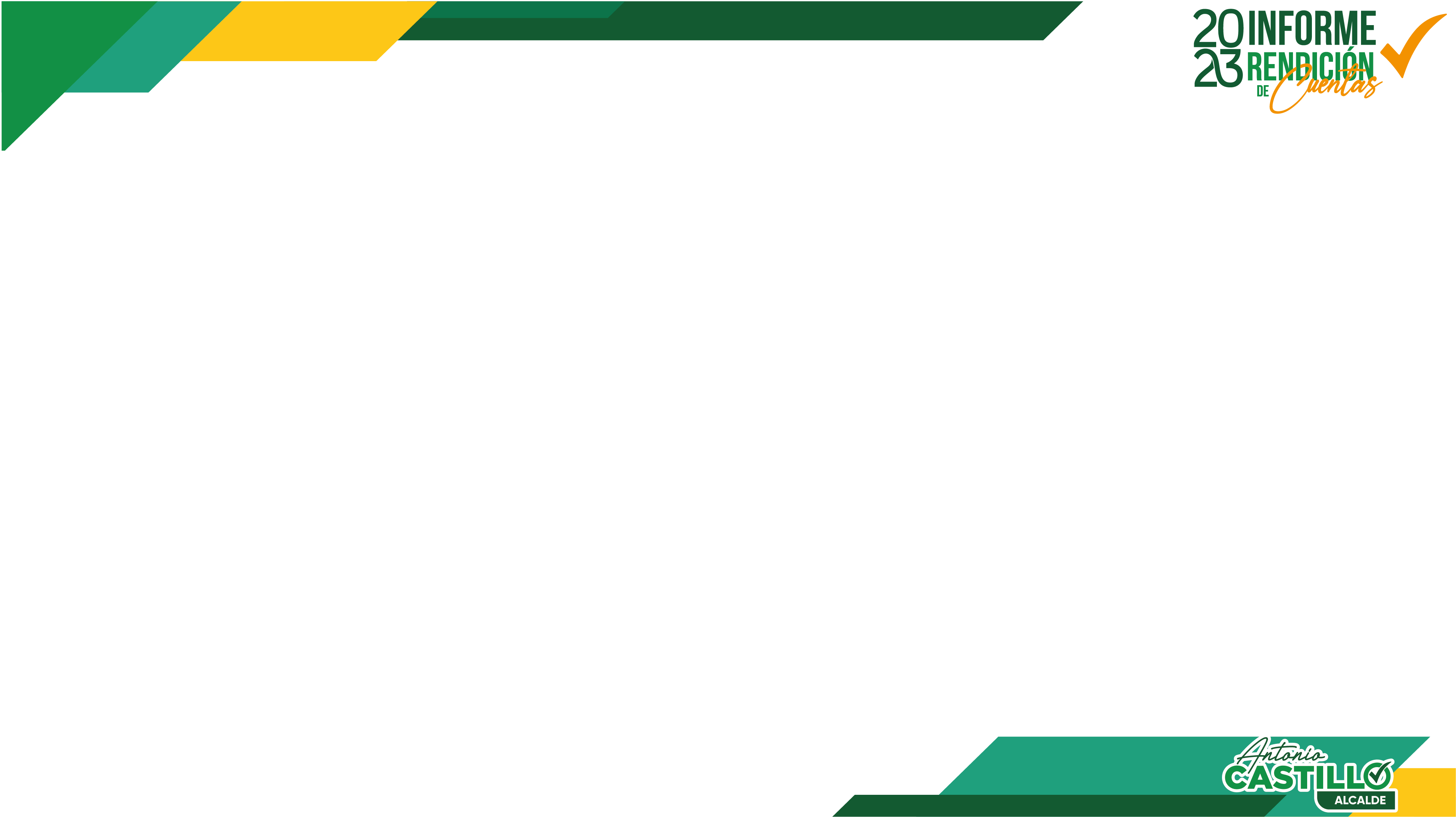 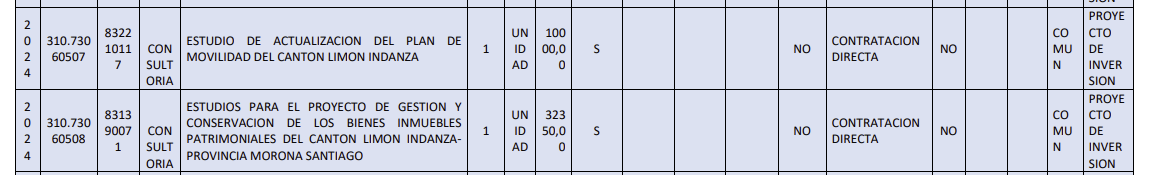 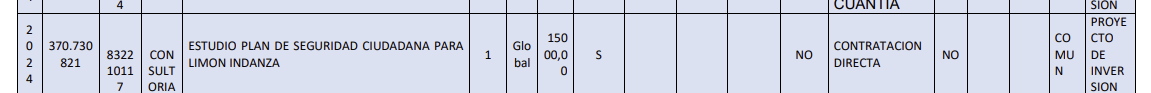 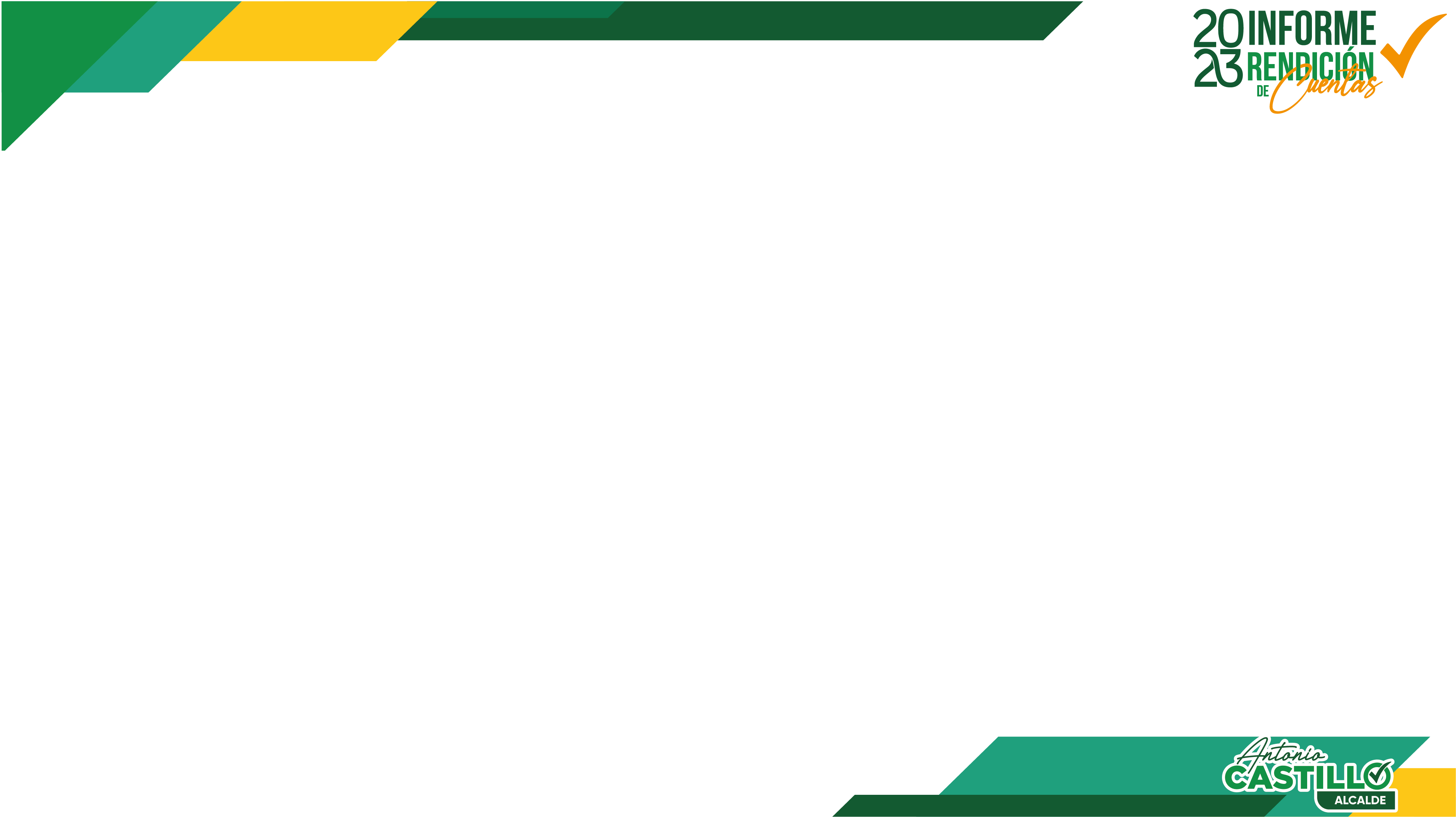 PLANIFICACION


El Plan Anual de Contrataciones desarrollado hasta finales del año 2023 contempla:

Compra de buseta para el Centro Gerontológico.

Implementación de Señalética Vertical para mejorar la circulación vehicular en General Plaza.

Estudios para el Plan de Movilidad.

Plan de Seguridad para Limón Indanza.

EL DEPARTAMENTO DE PLANIFICACION CONTINUA TRABAJANDO PARA CONSEGUIR CAMBIOS 
SIGNIFICATIVOS PARA LIMON INDANZA!
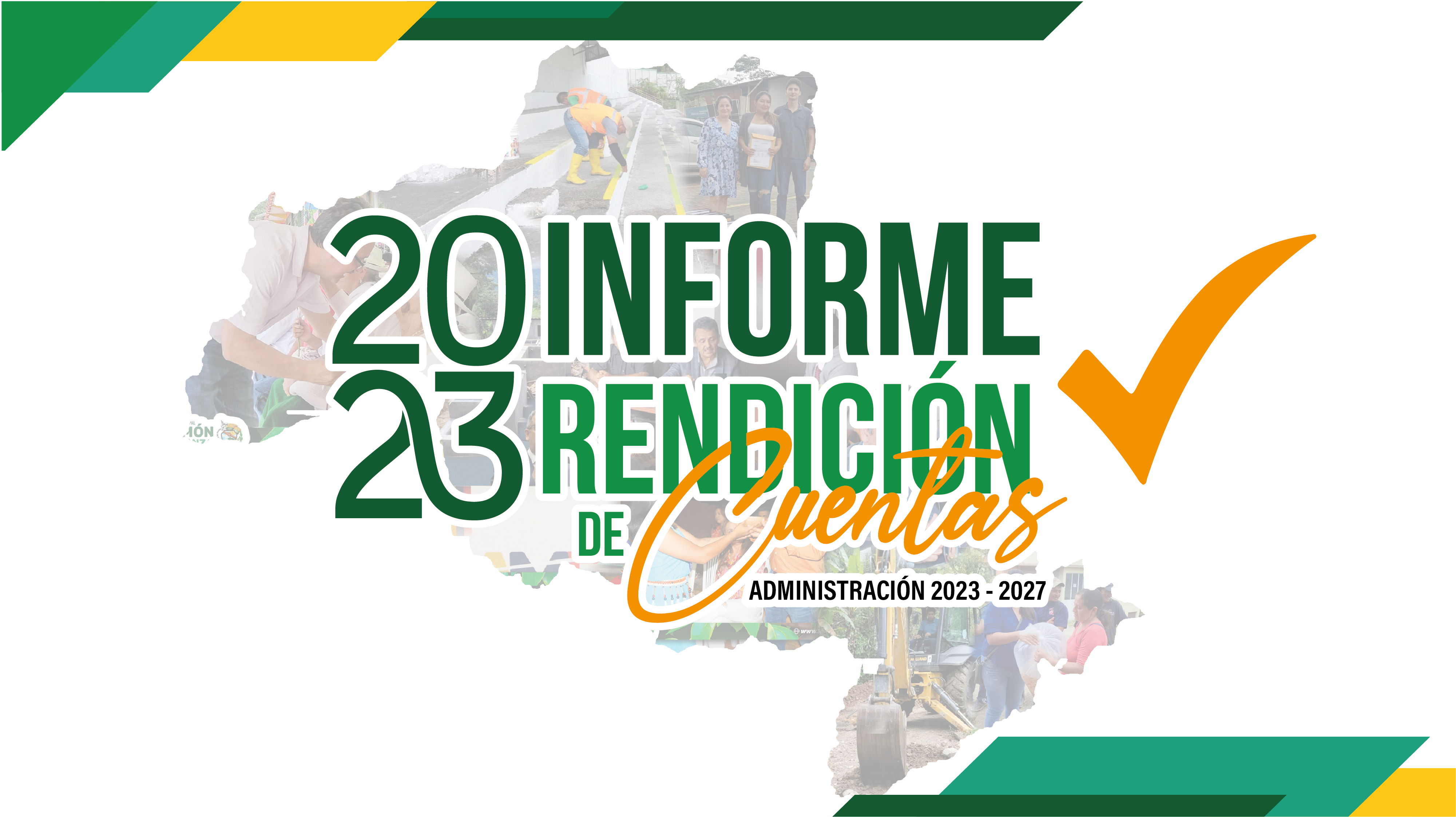